GCA Budget Set Up Turnaround Time
MRAM
October 2020
Lily Gebrenegus
Grant & Contract Accounting
CURRENT PROCESS
GCA has a daily goal to process all budget set-up related items within 1 business day of receipt

TAP survey respondents said that they value the accuracy of the data more than the 1 day turnaround

Completing high volumes of complex items in recent months has been a challenge (e.g. CARES Act, etc.)
NEW PROCESS
Starting next week, GCA’s goal for processing budget set-up items will change from 1 business day to 2 business days of receipt

We’ll still prioritize high impact items (e.g. assigning new budget numbers, extensions)

We’ll continue to monitor for urgent requests and items impacted by payroll deadlines
QUESTIONS?
Contact Lily Gebrenegus
lgebren@uw.edu
Uniform Guidance Update
October 2020 MRAM
Carol Rhodes: Office of Sponsored Programs
Bo Park: Office of Sponsored Programs
UG Revisions - Why?
President’s Management Agenda, Results-Oriented Accountability for Grants Cross-Agency Priority Goal (Grants CAP Goal)
CAP finding: Too much time using antiquated processes to monitor compliance. Efficiencies from modernization, grants managers shift time to analyze data to improve results
Purpose of revisions: Enhanced results-oriented accountability for grants and aligns with other regulations (e.g. NDAA, FFATA, DATA Act)
Carol Rhodes, Office of Sponsored Programs
When are the Revisions Effective?
Most revisions effective November 12th, 2020

Items related to National Defense Authorization Act (NDAA) effective as of August 13, 2020
covered in separate MRAM presentation
Carol Rhodes, Office of Sponsored Programs
Scope of UG: Federal Awards
Federal Awards that are Sponsored Programs
UG covers all Federal Awards. Not all Federal Awards are Sponsored Programs.

Federal Award categories for Sponsored Programs:
Federal Financial Assistance funding that is:
Grant
Cooperative Agreement
Federal Contract that is a Cost Reimbursable basis for R&D
Can be hybrid fixed price and Cost reimbursable to qualify as a sponsored program
Other Transaction Authority (OTA) – not covered today
Carol Rhodes, Office of Sponsored Programs
Scope of UG: Federal Agency Adoption
Individual agencies adopt the UG in separate Code of Federal Regulations (CFRs)

DHHS (e.g. NIH, CDC, SAMHSA), NSF, NASA, DOE and others have not yet adopted but we expect they will implement their own regulations to mirror these provisions
Carol Rhodes, Office of Sponsored Programs
PART 25—UNIVERSAL IDENTIFIER AND SYSTEM FOR AWARD MANAGEMENT
Unique Entity Identifier – currently DUNS #

The federal government is in the process of transitioning to issuing a UEI instead of DUNS #

Transition was supposed to be complete by the end of this calendar year but it has been put on hold indefinitely
You will see both the terms UEI and DUNS # used across forms, documents, websites, and policy guidance
Until you hear otherwise, continue to use the DUNS #
Carol Rhodes, Office of Sponsored Programs
Terminology Change: 
CFDA = Assistance Listing
Grants and Cooperative agreements come from a category of funding currently listed in the Catalog of Federal Domestic Assistance (CFDA). 

This term is now going to be called Assistance Listing. We will start seeing this term in our awards.
Carol Rhodes, Office of Sponsored Programs
Part 200: COST PRINCIPLES, AND AUDIT REQUIREMENTS FOR FEDERAL AWARDS
Fixed Amount Awards                            1/3
Fixed amount awards are defined as:
A type of agreement under which the Federal awarding agency or pass-through entity provides a specific level of support without regard to actual costs incurred under the Federal award. This type of Federal award reduces some of the administrative burden and record-keeping requirements for both the non-Federal entity and Federal awarding agency or pass-through entity. Accountability is based primarily on performance and results.


Agency will indicate in the funding opportunity if the award will result in fixed amount award.
Carol Rhodes, Office of Sponsored Programs
[Speaker Notes: Pricing data helps establish a reasonable estimate of actual cost.
Cost principles are still used to formulate your fixed pricing.]
Part 200: COST PRINCIPLES, AND AUDIT REQUIREMENTS FOR FEDERAL AWARDS
Fixed Amount Awards                     2/3
Fixed Amount Awards are:
 used if project scope has measurable goals and objectives 
When adequate cost, historical, or unit pricing data is available 
Not used when there is mandatory cost sharing or matching

Cost principles apply? Yes, the award amount is “negotiated” using the cost principles (or other pricing information) as a guide.
Part 200: COST PRINCIPLES, AND AUDIT REQUIREMENTS FOR FEDERAL AWARDS
Fixed Amount Awards                                  3/3
Accountability is based on performance and results
There isn’t a govt. review of the actual costs incurred in award performance
The UW must certify that the project or activity was completed or the level of effort was expended at closeout.
Carol Rhodes, Office of Sponsored Programs
[Speaker Notes: We presume certification is done by UW as the grantee rather than the PI individually, but we will need to capture that information from the PI before certification.]
PART 25—UEI, SAM, and Subawards
Subrecipients must have a UEI (DUNS#) to receive a subaward. 
UG says that subrecipients do not have to do the full SAM registration to receive a UEI (DUNS). 
Some agencies may flow down this requirement, which means they will have to do it anyway...
Bo Park, Office of Sponsored Programs
PART 170—REPORTING SUBAWARD AND EXECUTIVE COMPENSATION INFORMATION
As PI/dept, you do not need to take any additional steps to fulfill this requirement
OSP Subawards team handles all FFATA reporting for subawards as required by UG
FFATA reporting: Largely the same requirements but the threshold has raised to $30K for outgoing subawards
Bo Park, Office of Sponsored Programs
PART 200.414 & 200.332 - INDIRECT (F&A) COST RATE USED BY SUBAWARDS
Expansion of 10% MTDC de minimus rate, it can be used indefinitely 
No documentation required to justify using de minimus rate or to prove they have never had a rate 
If the subrecipient has a subaward with another pass-through entity (PTE), that same rate used can be accepted for current subaward with UW as PTE
No documentation needed but we can ask
Bo Park, Office of Sponsored Programs
Part 200.215 NEVER CONTRACT WITH THE ENEMY
Who is the enemy: 
Outside the United States, a person or entity that is actively opposing United States or coalition forces involved in a contingency operation in which members of the Armed Forces are actively engaged in hostilities. (Per Part 183)
 
What does that mean? 
When issuing subawards, OSP checks SAM for “enemies”
Flow-down clause in outgoing subaward
Bo Park, Office of Sponsored Programs
Questions
UNIFORM GUIDANCE UPDATE
MRAM
October 2020
Matt Gardner
Post Award Fiscal Compliance
REVISED UNIFORM GUIDANCE - CLOSEOUT
200.344 Closeout
OMB has increased the maximum time to closeout an Award from 90 to “no later than 120” days. This includes:
Financial Reports
Performance Reports
Any other reports required by the Terms & Conditions

Subrecipient closeout “no later than 90” days
MRAM – Matt Gardner – PAFC
REVISED UNIFORM GUIDANCE - CLOSEOUT
200.344 Closeout
These are maximum closeout dates, not minimums.
An agency may, at their discretion, require earlier closeout dates.
Always read your Notice of Award (and sponsor Terms & Conditions) for the closeout and deliverable dates applicable to your Award.
MRAM – Matt Gardner – PAFC
REVISED UNIFORM GUIDANCE – CLOSEOUT CONSEQUENCES
200.344(h) The Federal agency will close the Award, regardless of the status of required reports, within one year of the end date

200.344(i) The Federal agency “must” report the failure to comply to the OMB-designated integrity and performance system.

Failure to closeout an Award in a timely manner has consequences
MRAM – Matt Gardner – PAFC
REVISED UNIFORM GUIDANCE – 
TELECOMMUNICATIONS
New Sections:
200.216 Prohibition on certain telecommunications and video surveillance services or equipment
200.471 Telecommunications and video surveillance costs
Definition of “Telecommunications Cost”

These new sections apply to current Federal awards, as well as any subrecipients.
MRAM – Matt Gardner – PAFC
[Speaker Notes: Telecommunications cost means the cost of using communication and telephony technologies such as mobile phones, land lines, and internet.]
Questions
Post Award Fiscal Compliance (PAFC)
gcafco@uw.edu
https://finance.uw.edu/pafc/

Andra Sawyer
andra2@uw.edu
Matt Gardner
mgard4@uw.edu

We are available for Teams voice calls!
MRAM – Matt Gardner – PAFC
National Defense Authorization Act: Prohibition on covered telecommunications products/services
October 2020 MRAM
Carol Rhodes
Office of Sponsored Programs
National Defense Authorization Act (NDAA)
Section 889:
Prohibits agencies from entering into contracts with entities (such as the UW) that use equipment, systems, or services that integrate “covered” telecommunications equipment or services deemed to be a “substantial or essential component of any system” or “critical technology as part of any system.” 
e.g. covered entity =Huawei and others

Prohibits use of federal funding to procure or obtain “covered” telecommunications equipment or services

Effective August 13, 2020
[Speaker Notes: s]
How does this look in Federal Awards?
Federal Contracts will include new FAR clause 52.204-26: Does UW represent that it □ does, □ does not provide covered telecommunications equipment or services as a part of its offered products or services . . . 

Federal Grants and Cooperative agreements will include similar language as a term and condition, but further:
 Grantees are prohibited from using government funds “to enter into contracts (or extend or renew contracts) with entities that use covered telecommunications equipment or services.” (language from revised UG)
[Speaker Notes: We can bypass reps under 52.204-24 if we state “does not” provide covered telecommunications equipment/services as part of the offered products or services to the Government]
How is the UW Handling?
UWIT:
Confirmed UWIT environment does not violate this clause
Incorporate into its vendor contracts as needed
UW Procurement:
Reviewed P-card transactions to date 
Additional procedures under development
Subawards: 
New subrecipients are checked against SAM 
Foreign entities also receive Restricted Party Screening (RPS)
Incorporate as flow-down as needed
OSP:
Makes PI aware of limitation and have them acknowledge in writing
[Speaker Notes: Claudia and Ray can elaborate further on Procurement steps]
Questions
EO 13950 - Combating Race and Sex Stereotyping
MRAM
October 2020
Joe Giffels
Office of Research
Effects on Recipients of Federal Funding
Grants – additional requirements may be imposed (Section 5), including requiring certifications

Contracts – Every new federal contract will have specific, new terms and conditions (Section 4)

Contracts for providing diversity training to federal employees – violations may lead to debarment (Section 7b)

General UW diversity training – may affect UW as a federal contractor (Section 4)
MRAM – Joe Giffels – Office of Research
Advice to PIs
Review their portfolio of grants and contracts
Await notice from federal agency sponsors regarding grants or programs
Await new terms to appear in new contracts
Let the Office of Research know (research@uw.edu) if they lead a program that provides diversity training to federal employees
MRAM – Joe Giffels – Office of Research
Foreign Nationals and the
Fundamental Research Exclusion
MRAM
October 2020
Mark Stomski
Office of Research
Fundamental Research Exclusion
Exempt from export controls: Research results that are generated with the hope of being published and there are no restrictions or approvals required by the sponsor on the publication or use of foreign nationals. FREE PUBLICATION
Publication approval example: DFARS 252.204-7000
PI agrees to publication approval process
Reviews of publications are OK for I.P. purposes

Does not include physical items (esp. military or space)
Does not include Sponsor or proprietary data

Does this impact remote international work/collaboration?
MRAM – Mark Stomski – Office of Research
Sponsor
Gov’t
Export Controlled  vs  Fundamental Research
Fundamental Research RESULTS
US!
Controlled Information & Equipment
Open research
Foreign national participation OK
Awareness
Proprietary Data
PUBLIC DOMAIN
CONTROLLED DATA
MRAM – Mark Stomski – Office of Research
Keep in Mind
Remind PIs of the fundamental research exclusion, especially PIs who may indicate that there is a publication or foreign national approval process
Sanctioned country nationals
Cuba, Iran, North Korea, Syria
US Permanent Residents are “US persons,” not foreign nationals 
UW faculty, staff, and students from sanctioned countries are OK
International Visitors – Alert exports@uw.edu 
Debarred entities
Potential nefarious goals
Report any suspicious behavior
MRAM – Mark Stomski – Office of Research
Keep in Mind
Alert us to potential international collaboration talks or opportunities
Saves time if the collaboration has legal complications
Export licenses may be needed to share some data with foreign nationals, wherever located
Agreements with Russia, China, or the sanctioned countries will require a foreign influence review
Imports of high-value equipment/items
Early notice will help exponentially
Public Domain material and the results of fundamental research are free of export controls
MRAM – Mark Stomski – Office of Research
Contact Anytime
Feel free to contact exports@uw.edu for any of your import/export/foreign national needs

For faster service, contact me:
Mark Stomski
stomski@uw.edu
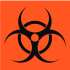 BIOSAFETY MONTH &
COVID-19 BIOLOGICAL RESEARCH AT UW
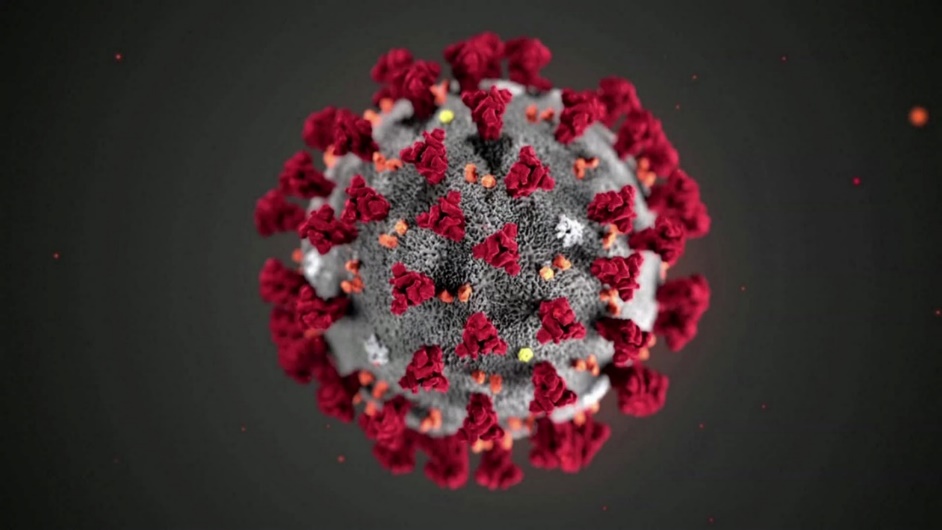 Lesley Decker 
October 15, 2020
MRAM
NATIONAL BIOSAFETY MONTH
WHAT IS BIOSAFETY?
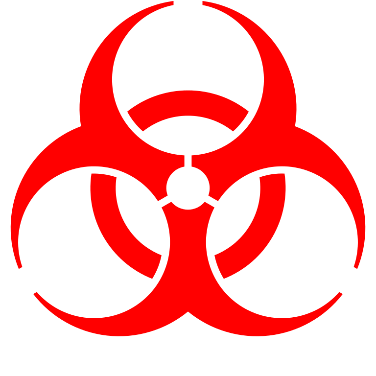 Framework for containment of biohazards
Includes safe practices, safety equipment, facilities and training 
Protects the worker, community and environment
Protects the research product
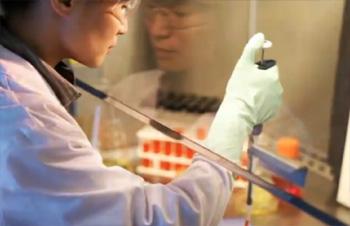 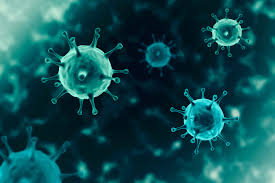 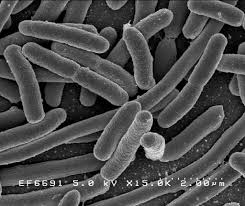 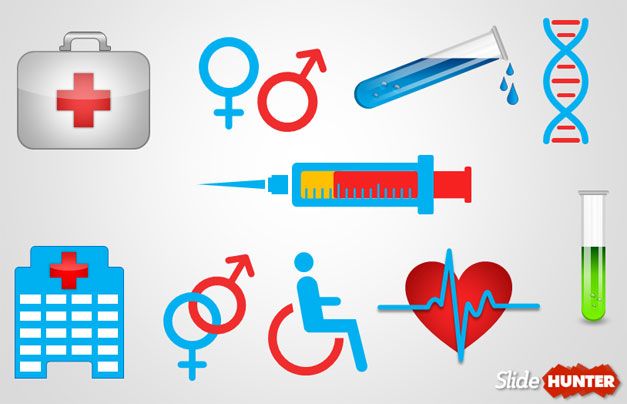 ‹#›
NATIONAL BIOSAFETY MONTH
Started in 2014 by the NIH Office of Science Policy
Time to focus attention to biosafety practices, policies, procedures and inventory
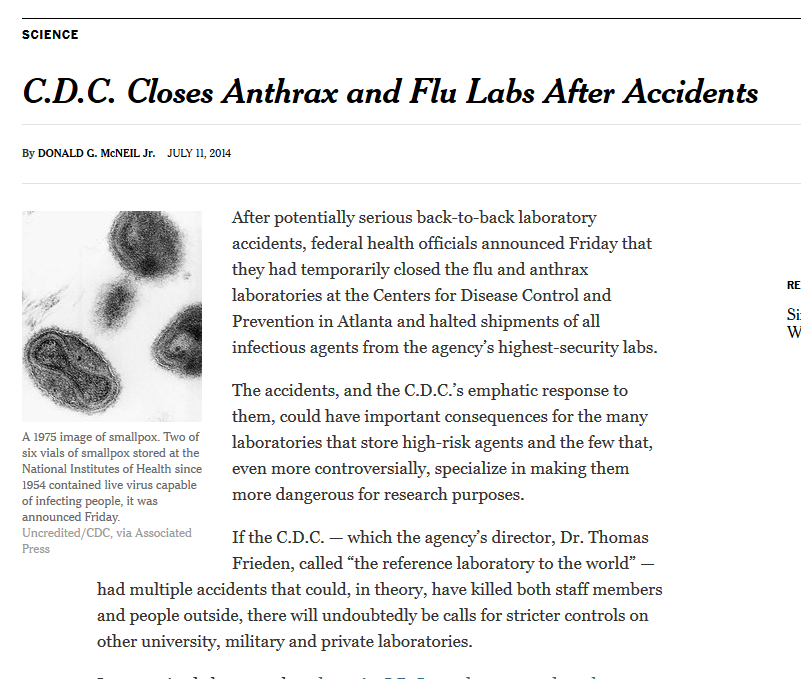 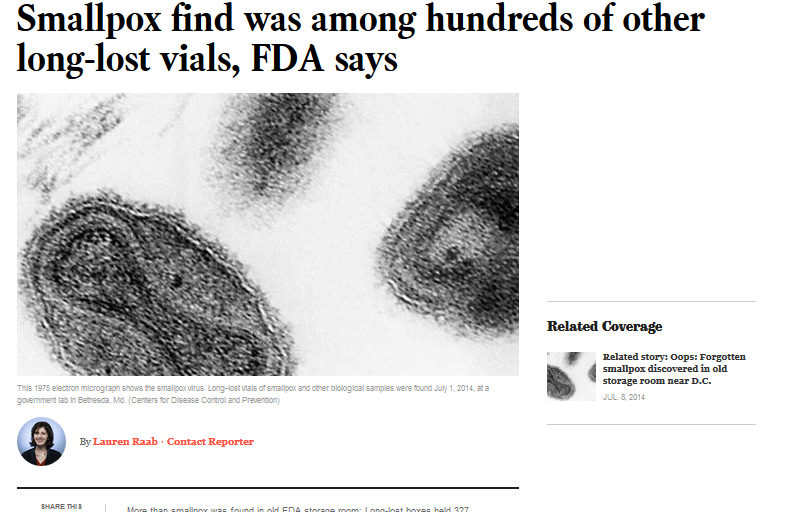 ‹#›
NATIONAL BIOSAFETY MONTH AT UW
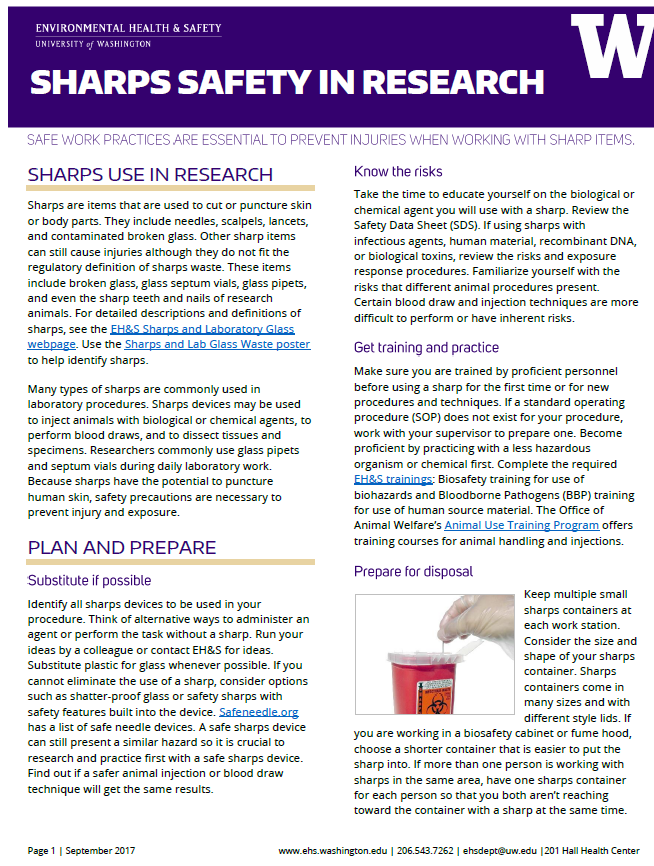 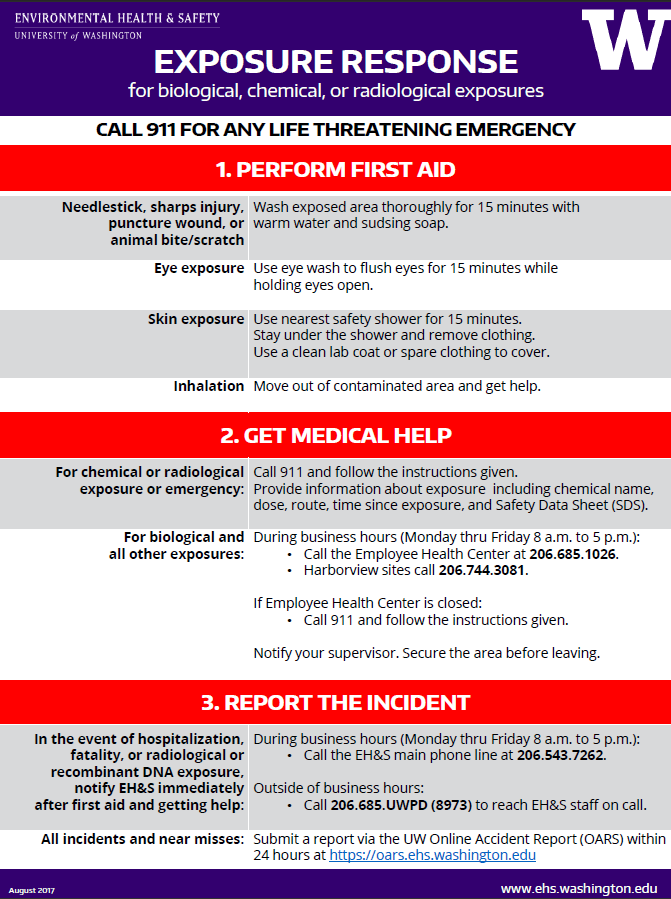 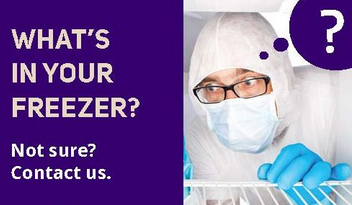 ‹#›
2020 BIOSAFETY MONTH AT UW
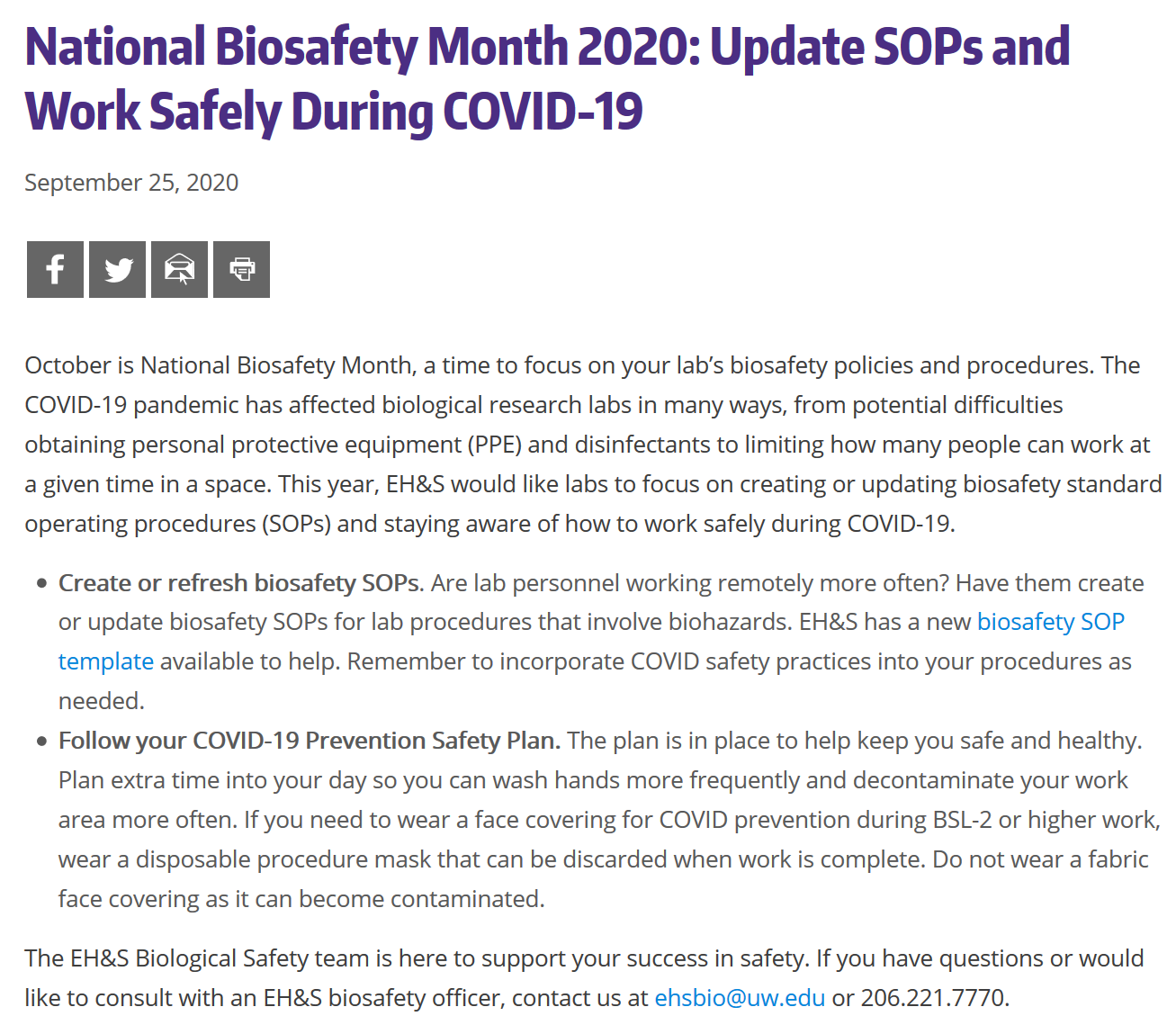 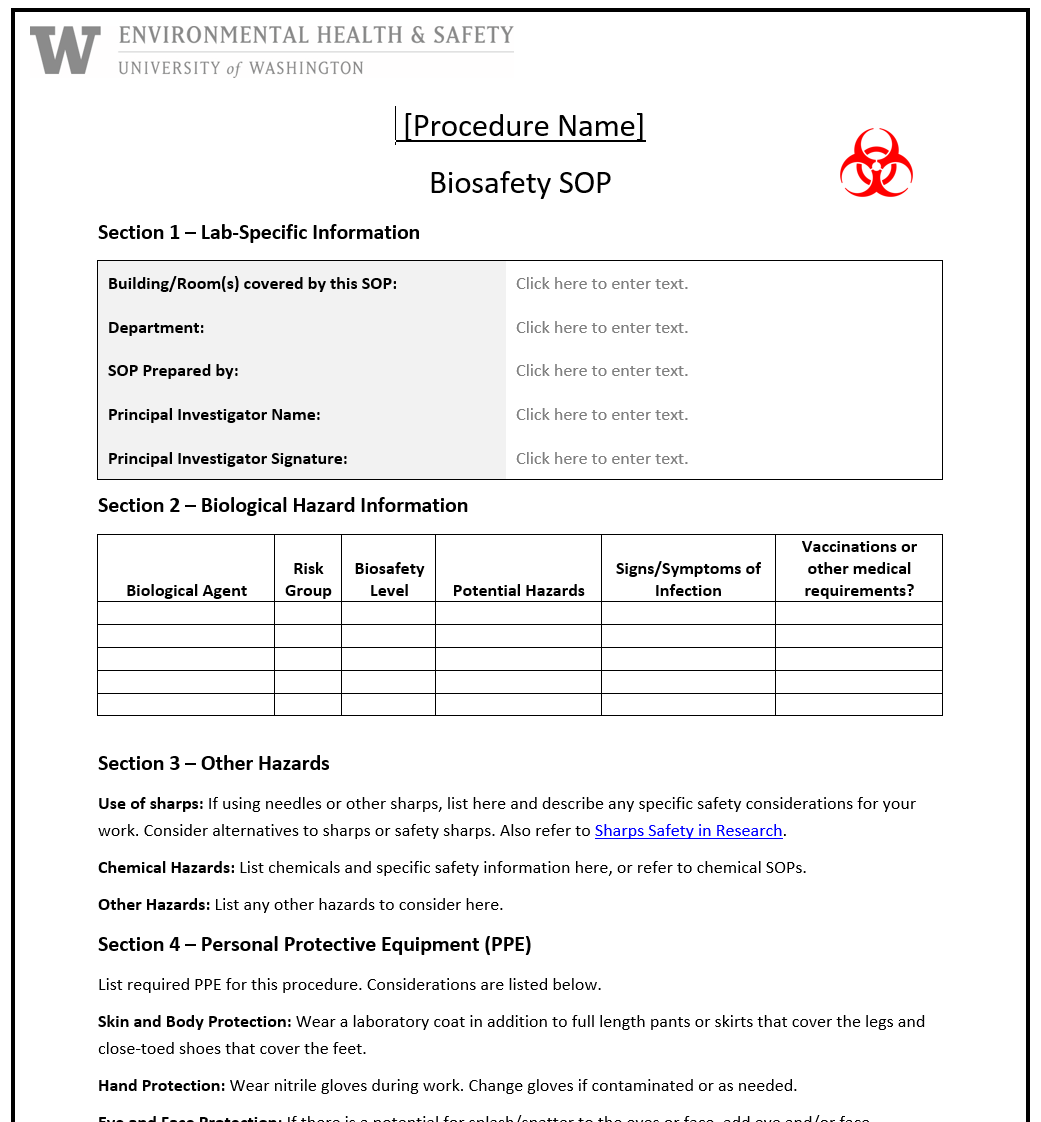 ‹#›
BIOSAFETY MONTH OUTREACH
Email to principal investigators and lab managers with BUAs
EH&S newsletter article
Article featured on EH&S homepage
Office of Research web
Presentation to MRAM and U-WIDE Health and Safety Committee
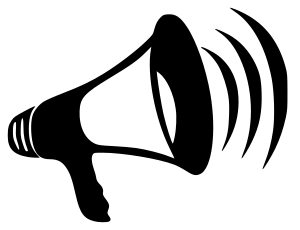 ‹#›
HAPPY BIOSAFETY MONTH!
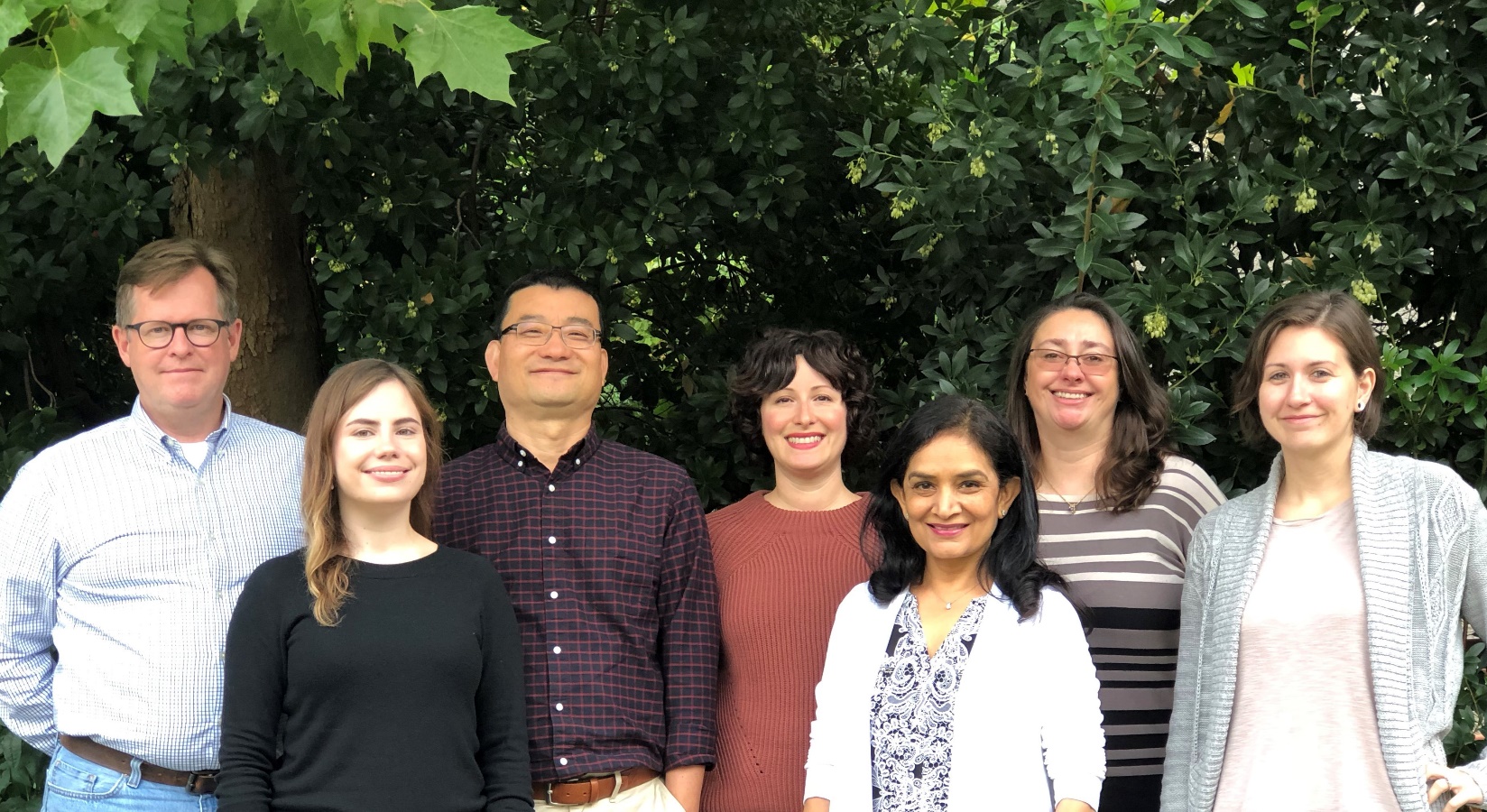 Plus one brand new biosafety officer!
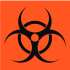 ‹#›
COVID-19 BIOLOGICAL RESEARCH AT UW
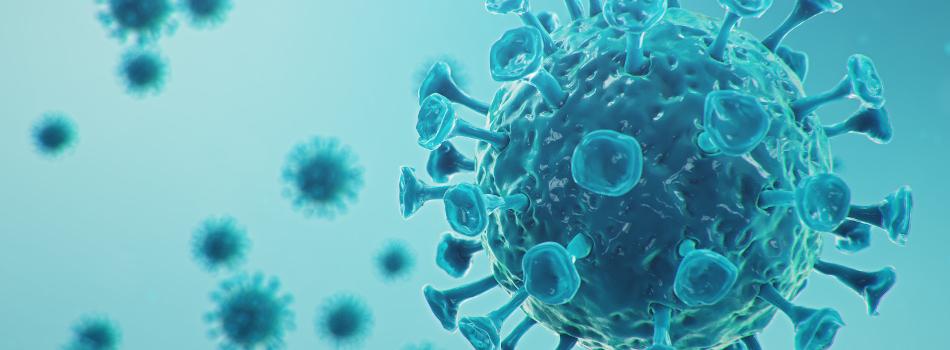 OUTLINE
Overview of SARS-CoV-2
Biosafety requirements at UW
UW COVID-19 biosafety metrics
UW COVID-19 research
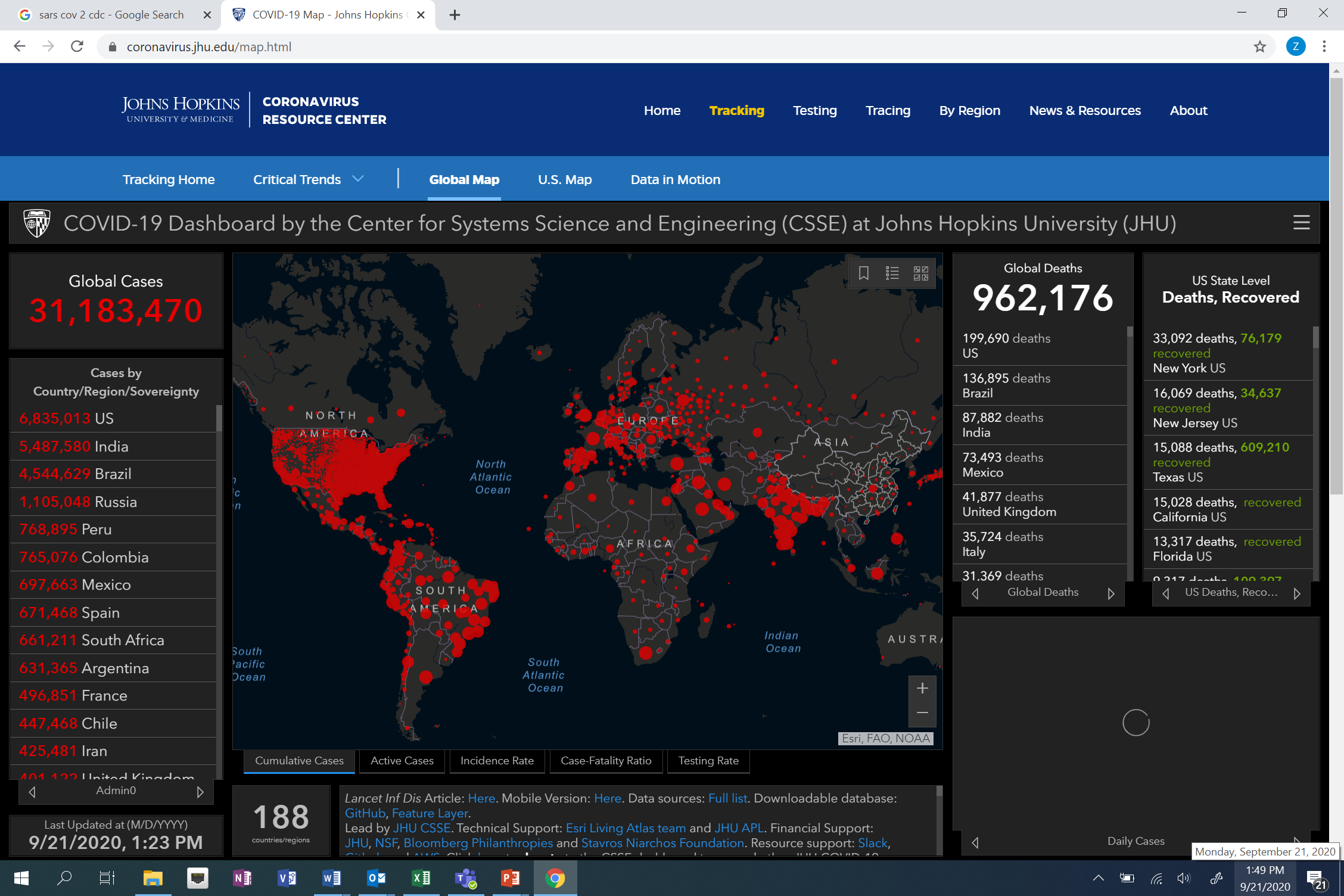 ‹#›
OVERVIEW OF SARS-COV-2
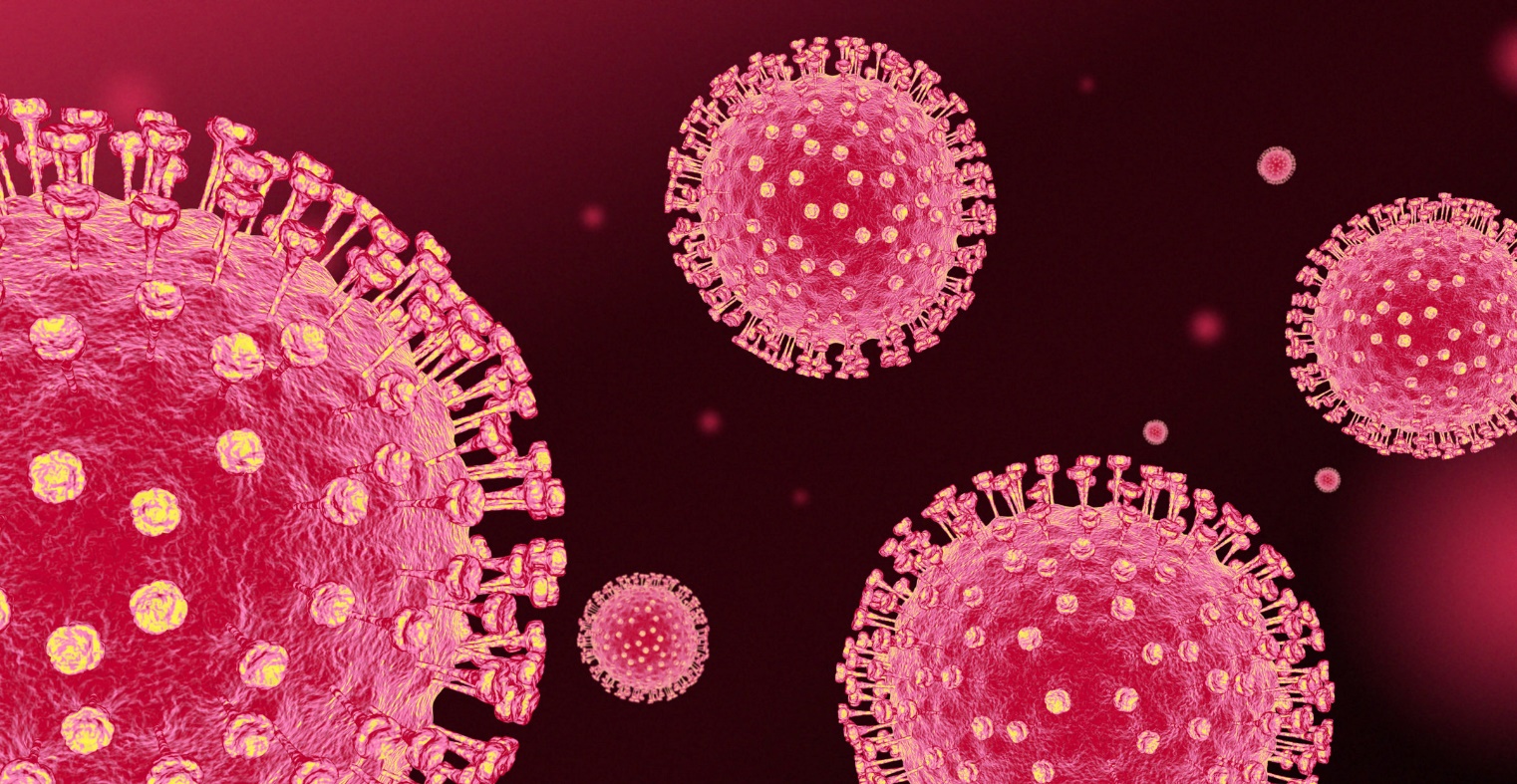 Severe acute respiratory syndrome virus 2 aka COVID-19
Positive stranded enveloped RNA virus
Crown-like appearance due to spike glycoproteins on envelope
Human-to-human transmission via respiratory droplets from coughs/sneezes
Close contact (within 6 feet) important for transmission
Not known to exist in humans prior to 2019
Probably zoonotic
‹#›
[Speaker Notes: EnvRNA - it stores its genetic information as RNA packaged inside an envelope, which is made of the host cell’s membrane.
The spike protein serves to recognize and attach to the host cell’s receptors and facilitates entry into the cell.
Once inside the cell, the virus propagates by recruiting the host cell’s enzymes to produce numerous viral precursors.
Mature virions are then released from the host cell’s surface by exocytosis.]
SARS-CoV-2 BIOSAFETY REQUIREMENTS AT UW
Informed by:
CDC Interim Laboratory Biosafety Guidelines for COVID-19
National Institutes of Health (NIH)
Institutional Biosafety Committee (IBC)
EH&S Biological Safety

Biological Use Authorization (BUA) required for all work

Genetic modifications to virus could require NIH approval
‹#›
SARS-CoV-2 BIOSAFETY REQUIREMENTS AT UW
‹#›
BSL-3: IN VITRO AND IN VIVO EXPERIMENTS
Biosafety level 3 (BSL-3) is required for:
Virus isolation, culture and amplification
Animal experiments
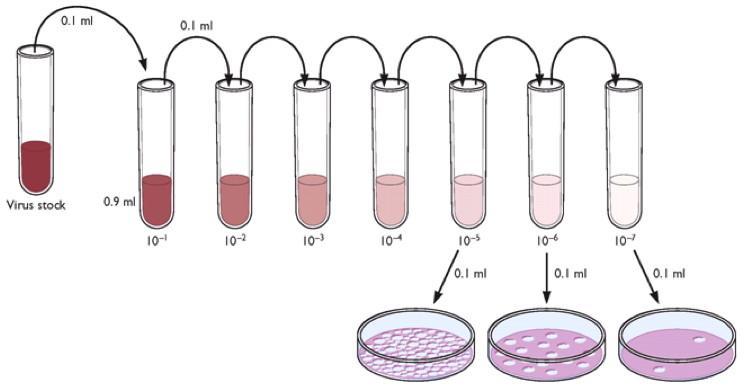 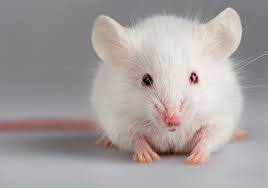 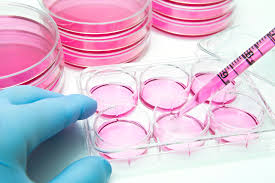 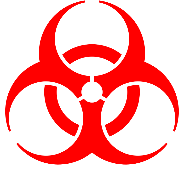 ‹#›
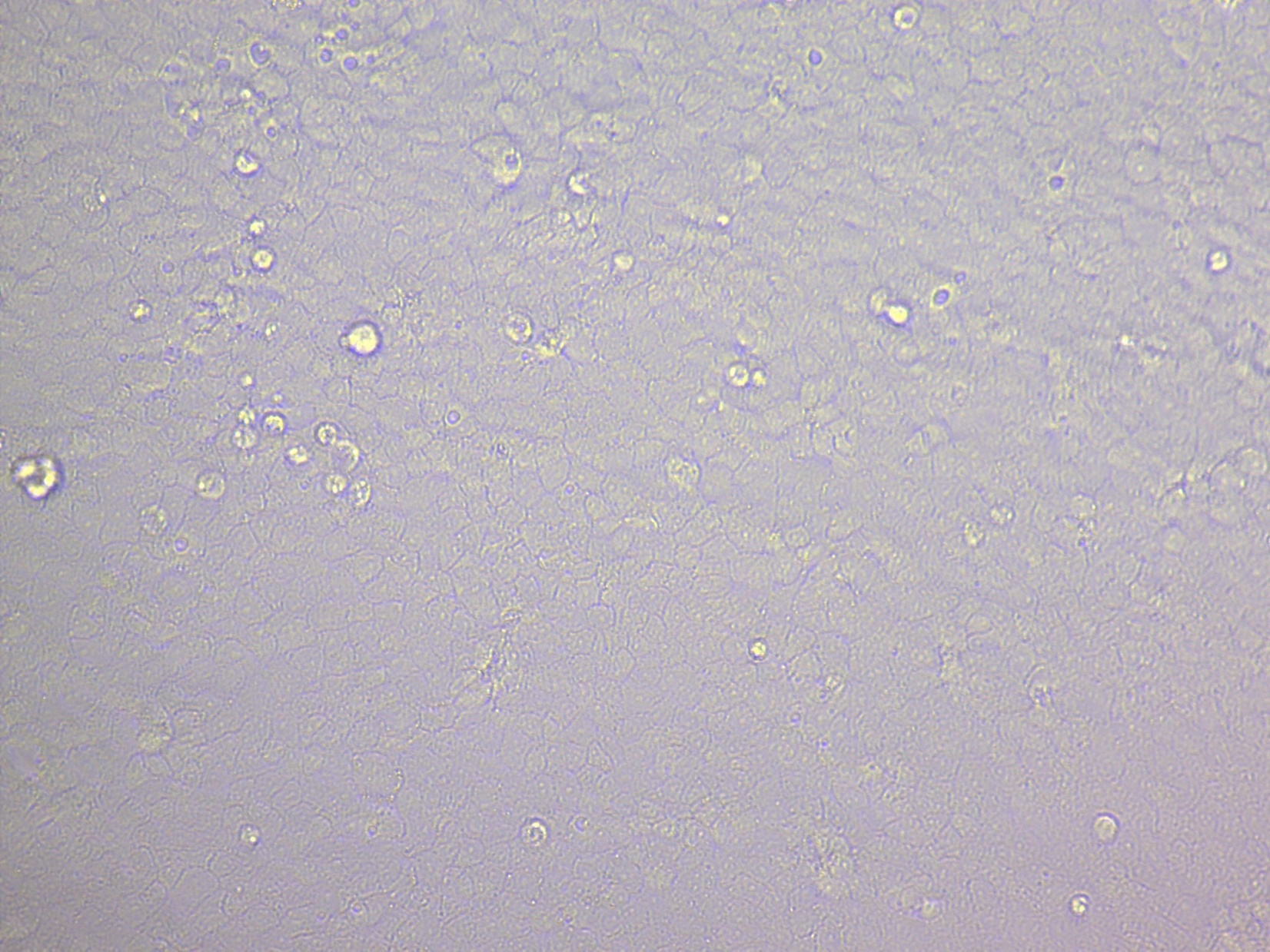 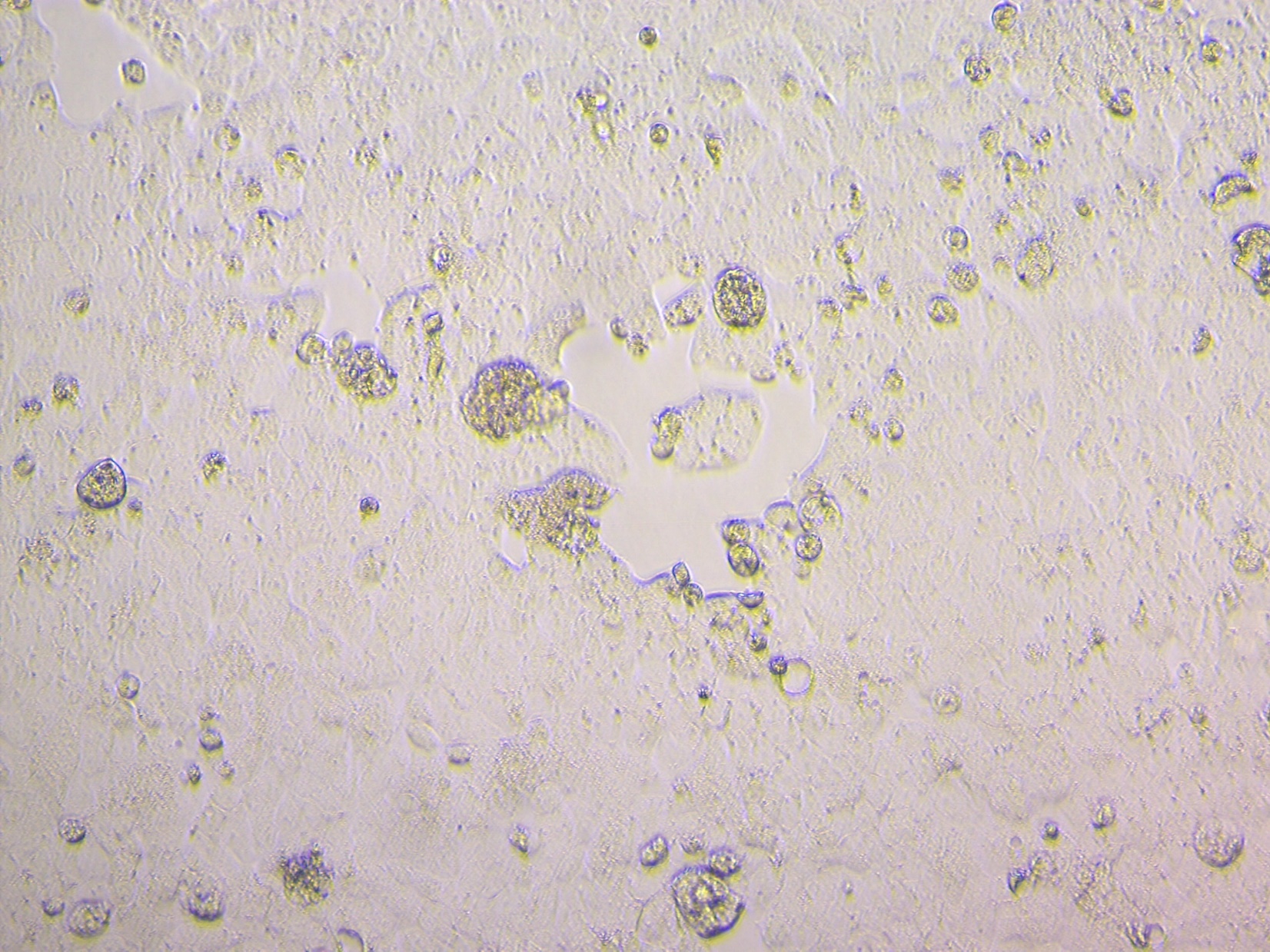 ‹#›
BSL-3: IN VITRO AND IN VIVO EXPERIMENTS
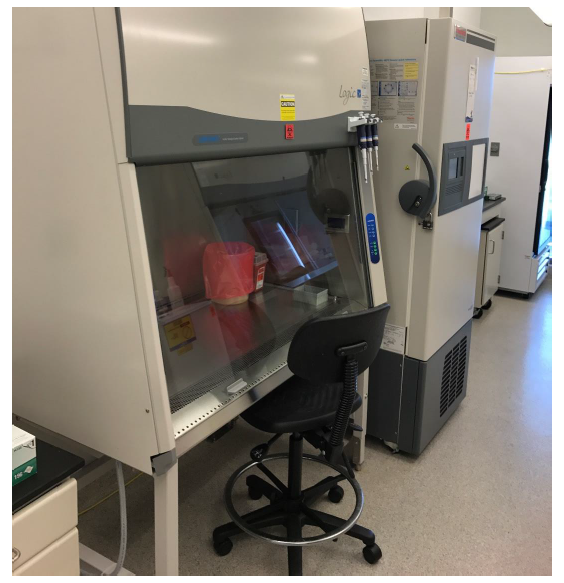 Directional airflow to contain infectious agents
from “clean” to potentially contaminated
HEPA filtered exhaust air
No re-circulated exhaust air
All work conducted inside biosafety cabinet
No glass or sharps unless absolutely necessary
Approved SOPs required
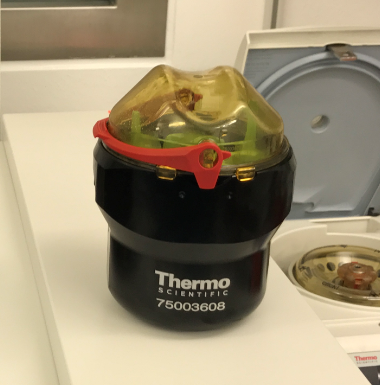 ‹#›
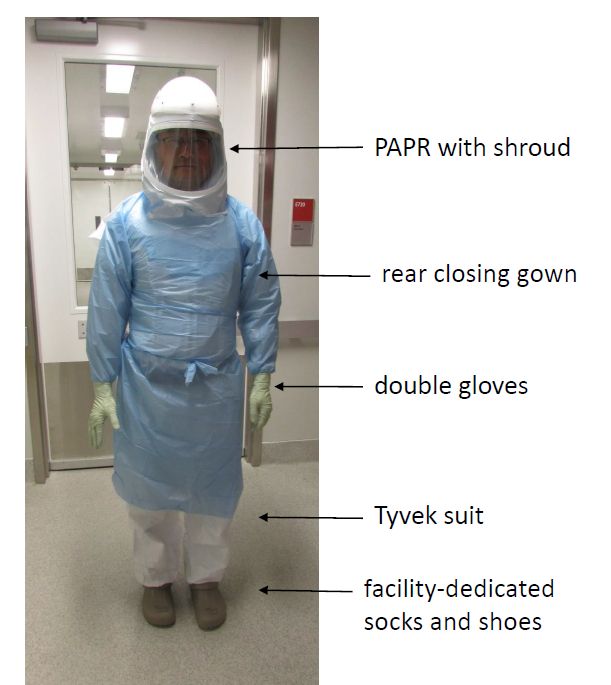 BSL-3 Personal Protective Equipment (PPE)
‹#›
BSL-3: IN VITRO AND IN VIVO EXPERIMENTS
Specific medical management requirements for BSL-3 program
Medical counseling required
Reporting protocol for exposures or symptom development
Annual influenza vaccine required
Specific daily symptom attestation for facility entry
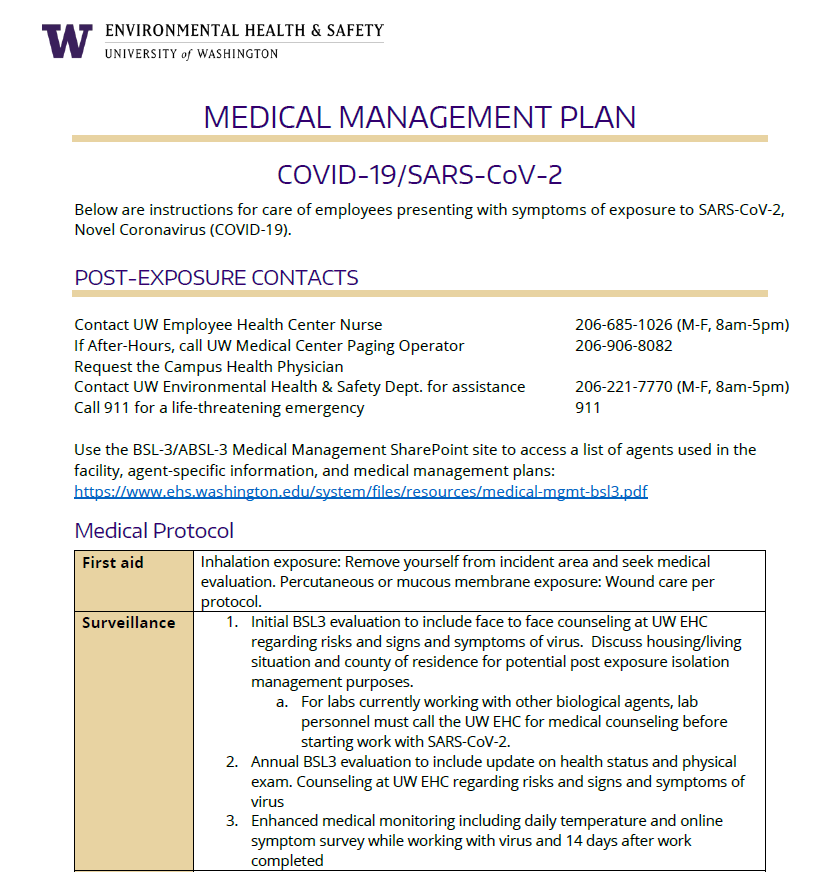 ‹#›
BSL-2 WITH ENHANCEMENTS: CLINICAL SPECIMENS
Biological samples or tissue from COVID-19 patients or potentially infected patients
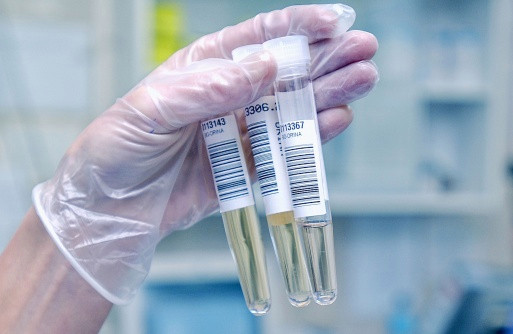 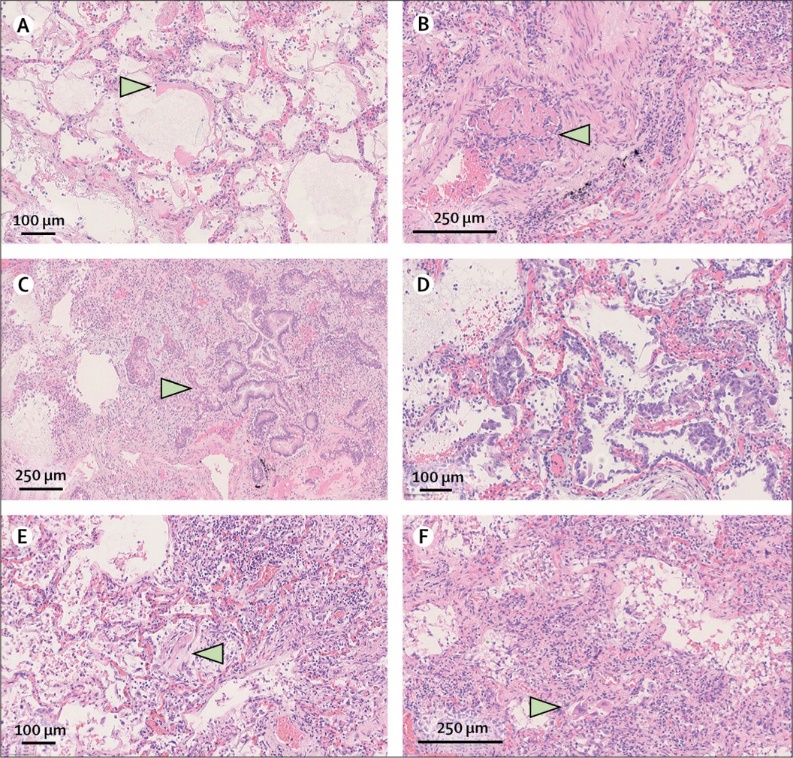 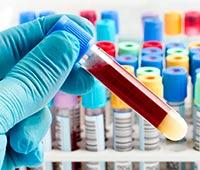 ‹#›
[Speaker Notes: Diagnostic platforms for rapid detection, point-of-care detection, molecular biology assays, RNA extraction, biomarkers, etc.
Host response factors, genetics factors, etc.]
BSL-2 WITH ENHANCEMENTS: CLINICAL SPECIMENS
PPE enhancements include:
Procedure mask plus either face shield, safety goggles, or safety glasses with solid side shields
Gloves
Closed-front gown
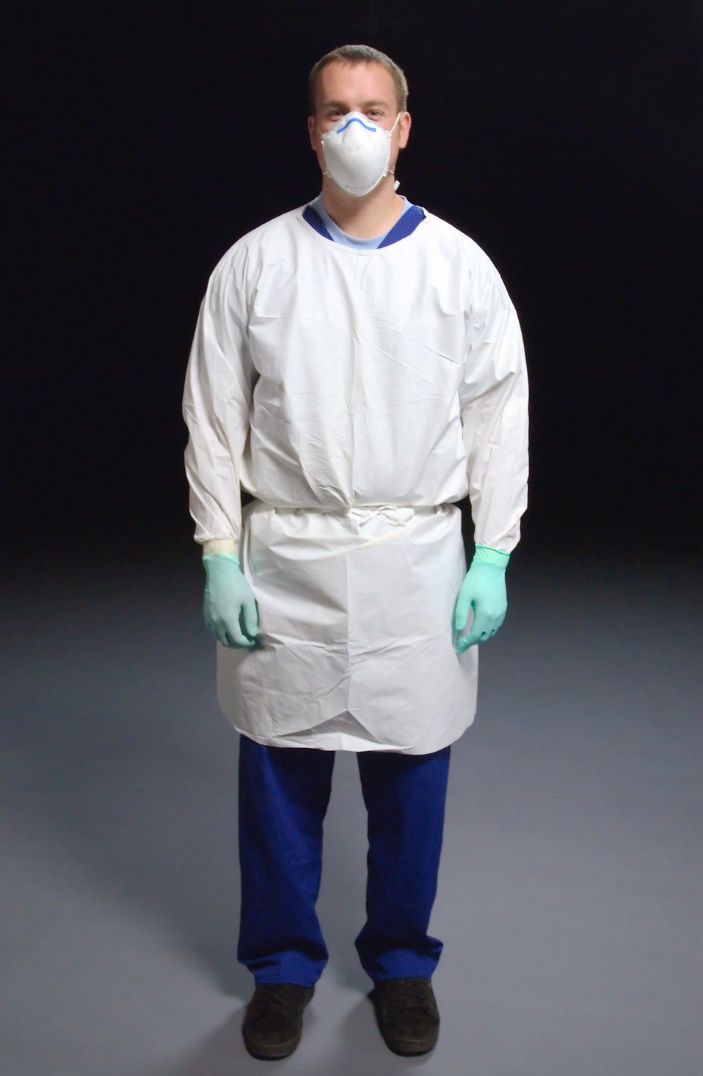 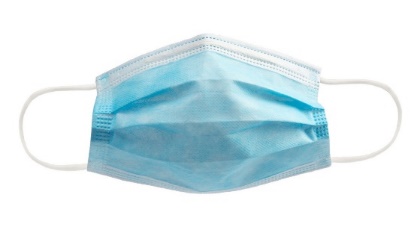 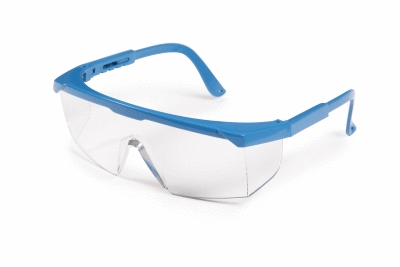 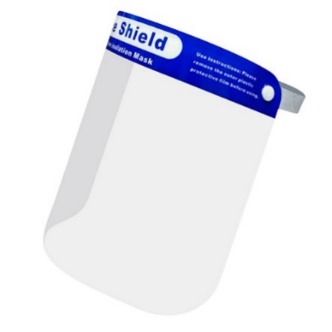 ‹#›
BSL-2 WITH ENHANCEMENTS: CLINICAL SPECIMENS
Other enhancements include:
All work performed inside biosafety cabinet
Site-specific SOP for work
Documented training
Additional COVID-19 warning sign
Medical counseling required
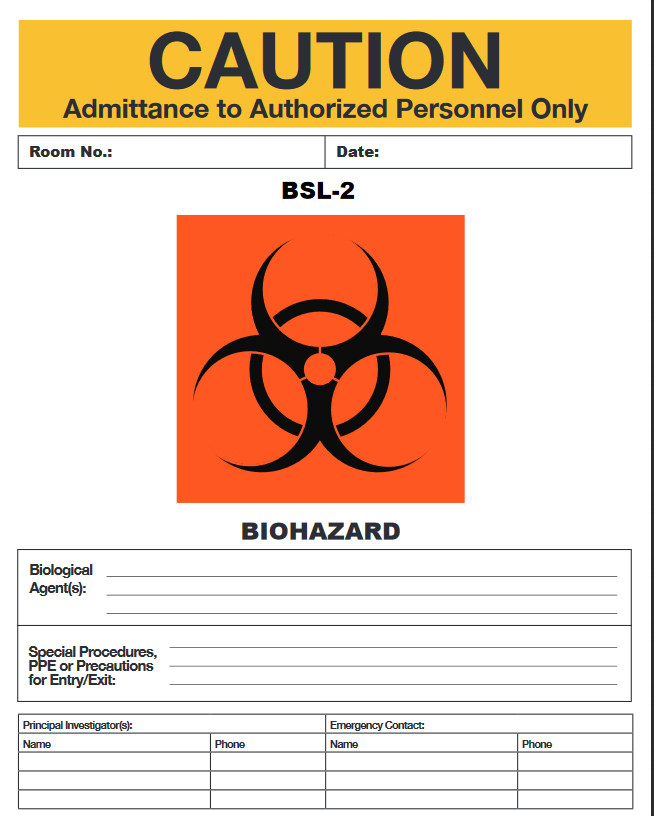 COVID-19 clinical samples in use
‹#›
BSL-2 : FIXED OR INACTIVATED SAMPLES/TISSUE
BSL-2 is required for:
Flow cytometry
Staining and microscopy 
Pathologic examination and processing 
Extracted nucleic acid preparations
Use biosafety cabinet for aerosol-generating activities
Medical counseling required
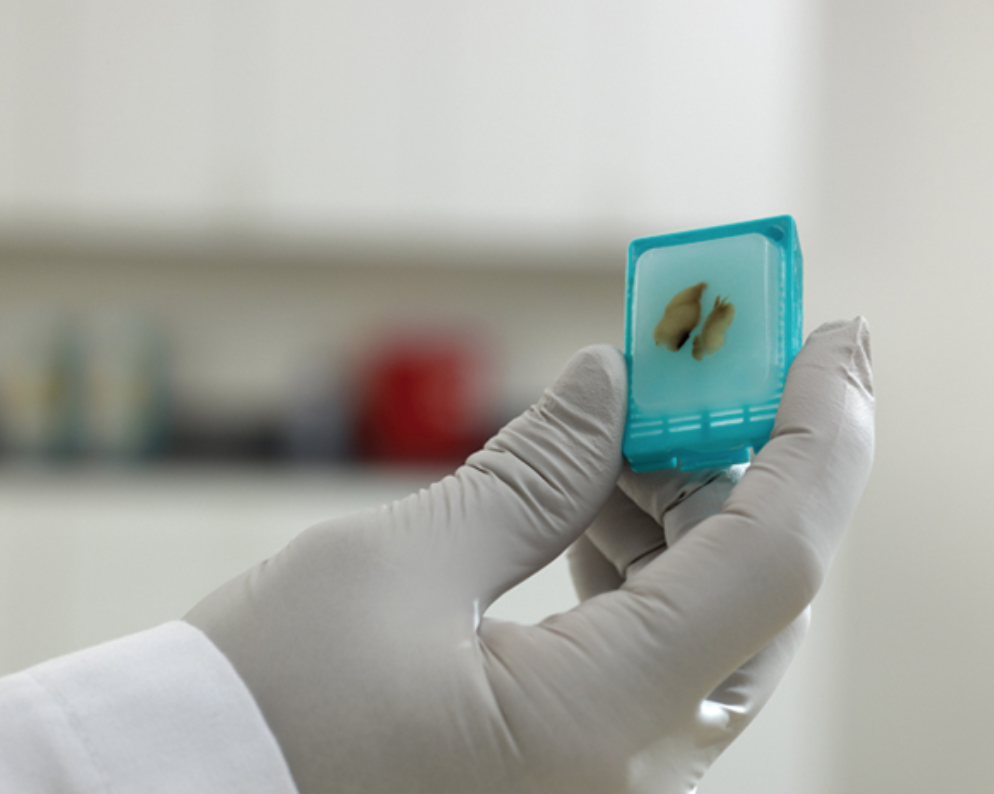 ‹#›
UW COVID-19 BIOSAFETY METRICS
49 approved BUAs for work with SARS-CoV-2 materials
1 approved BUA for COVID-19 vaccine clinical trial
43 principal investigators (PIs) working with SARS-CoV-2 materials
4 special IBC meetings outside of normal monthly meeting

BSL-3/Select Agent Program:
38 total members pre-COVID
72 total members post-COVID
38 COVID-19 researchers
‹#›
UW COVID-19 RESEARCH
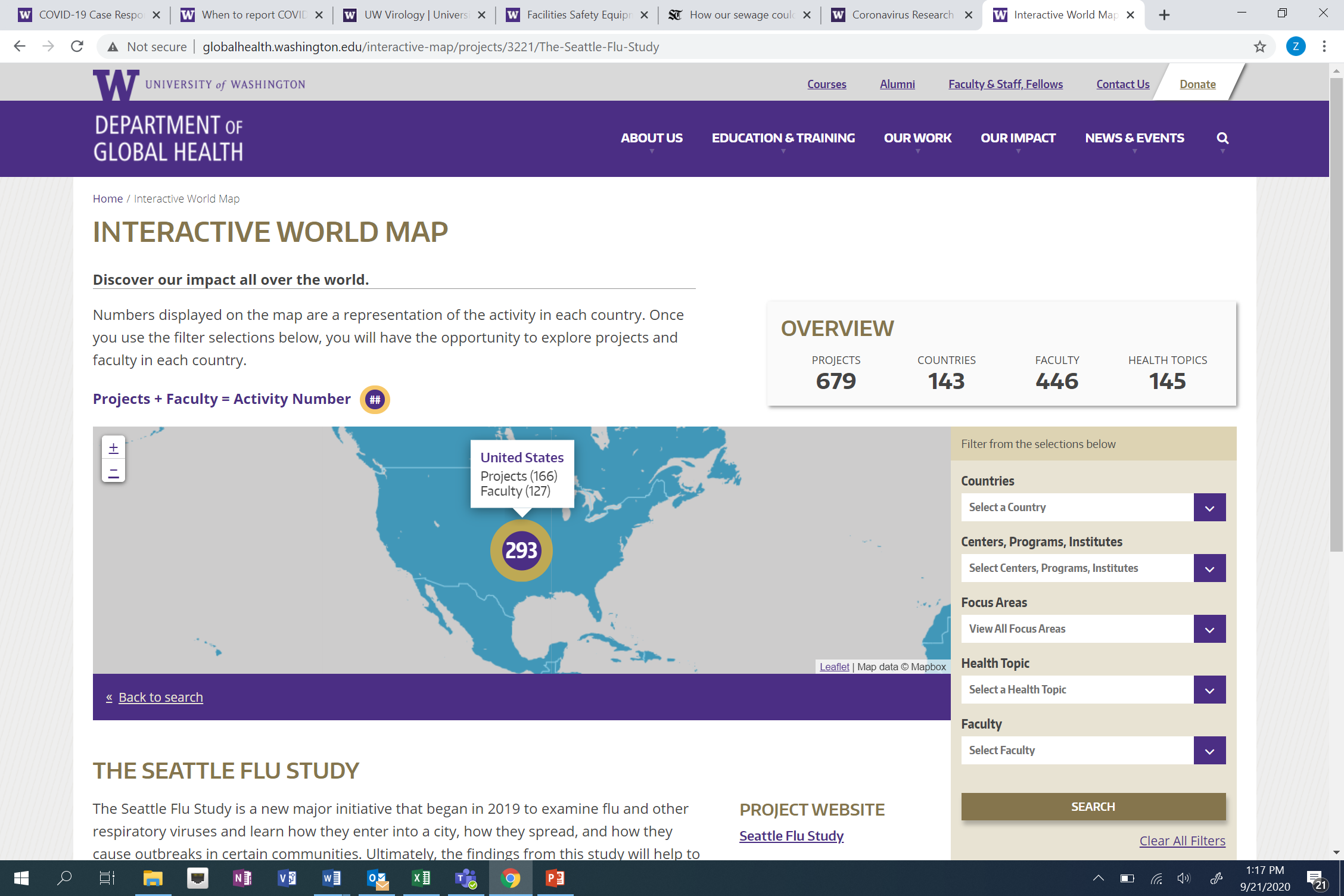 Virology
Virus-host cell interactions
Systems biology (genomics, metabolomics, proteomics)
Immunology
Immune responses to infection 
Viral pathogenesis
Clinical samples testing
Serology and PCR
Environmental sampling
Sewage, swabs
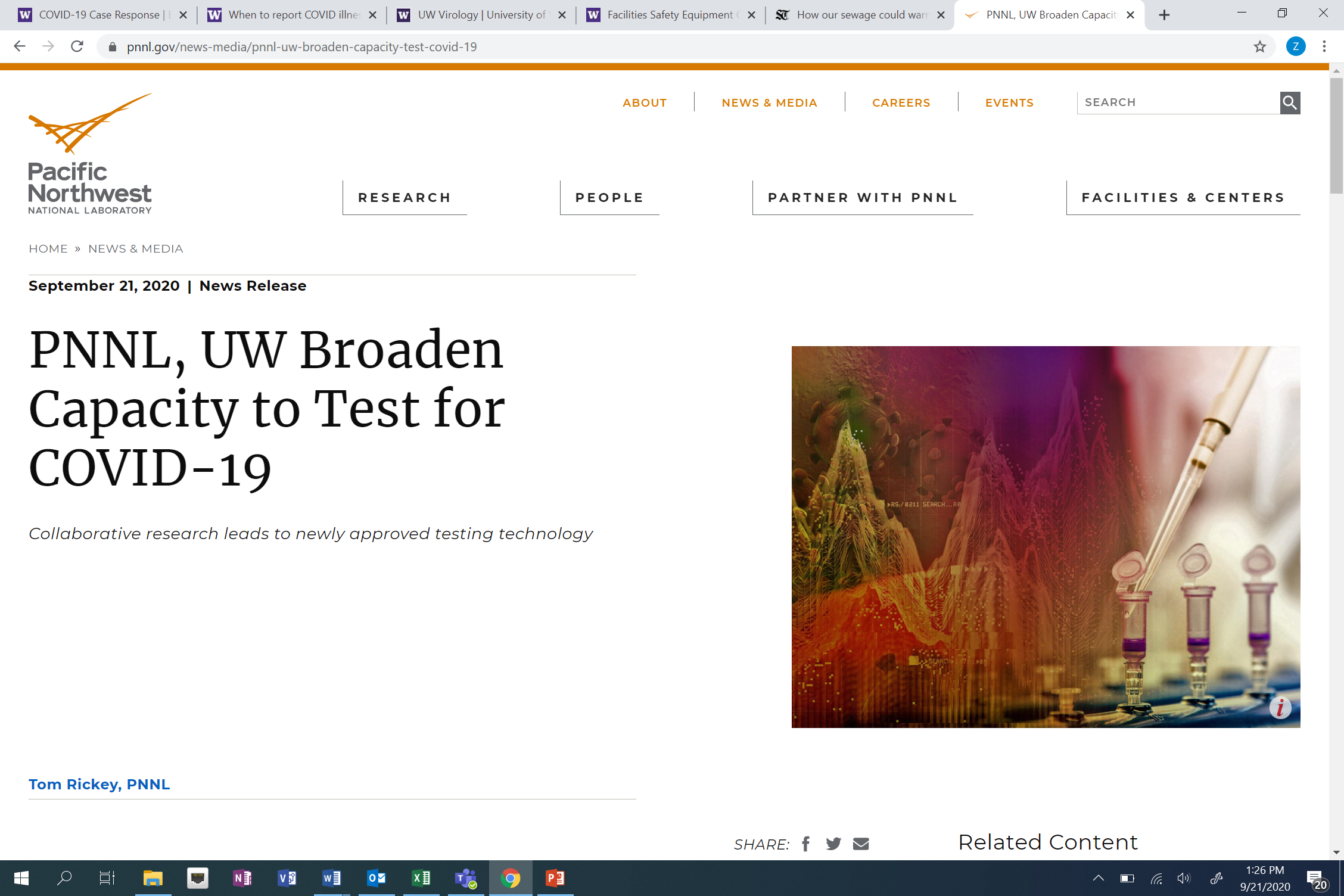 ‹#›
UW COVID-19 RESEARCH
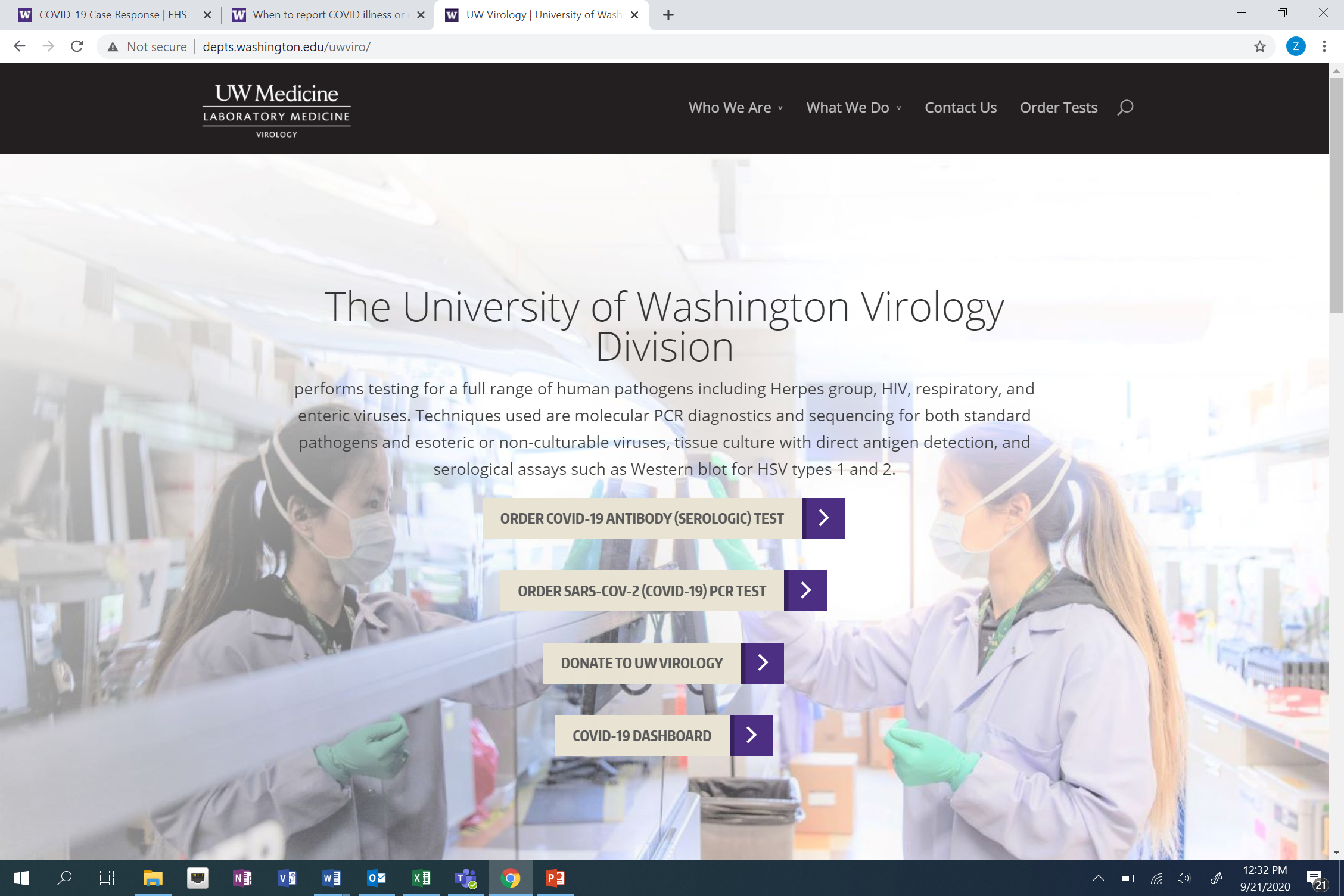 Diagnostic development
UW Virology lab
Vaccine development
Antiviral targets
Protein design
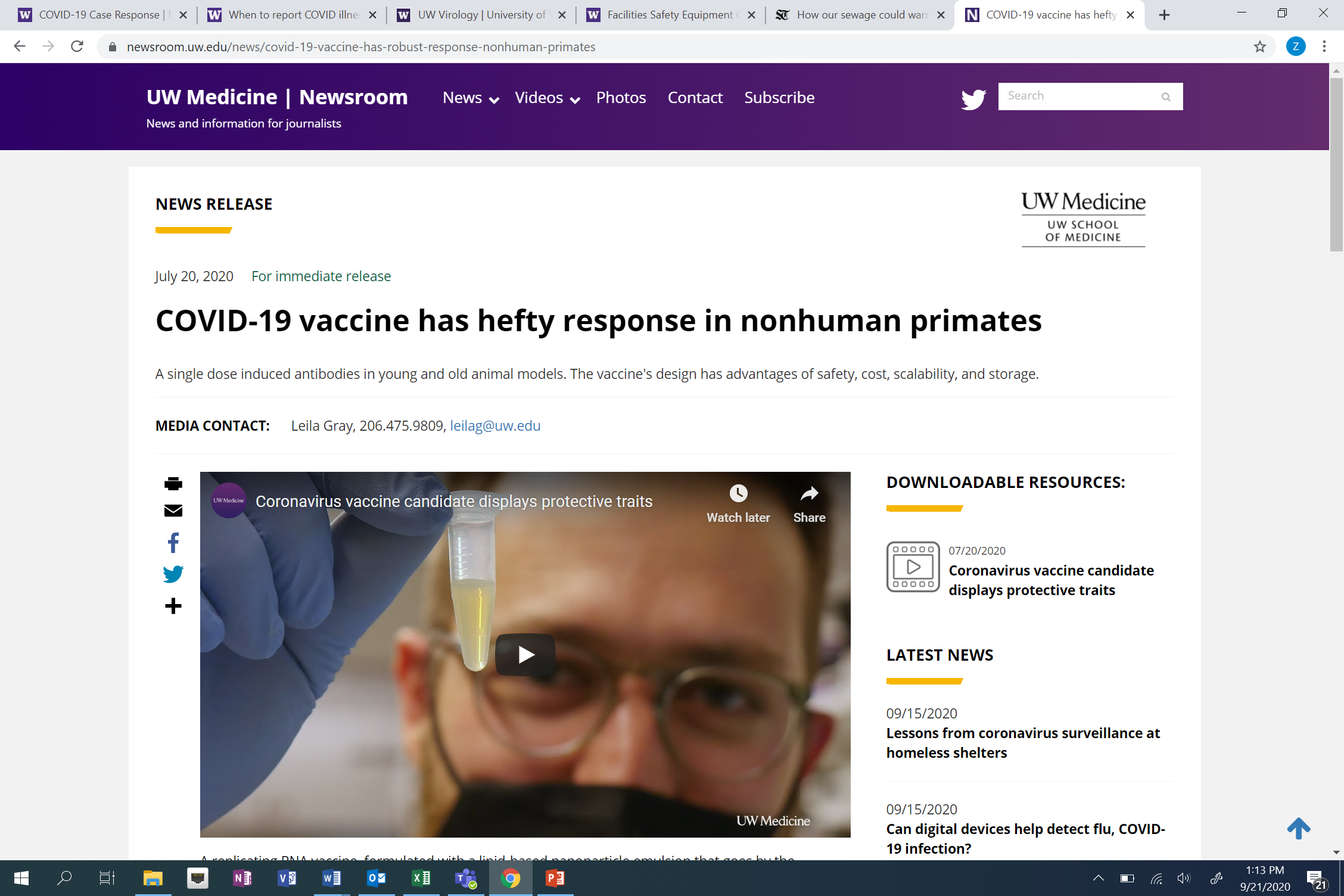 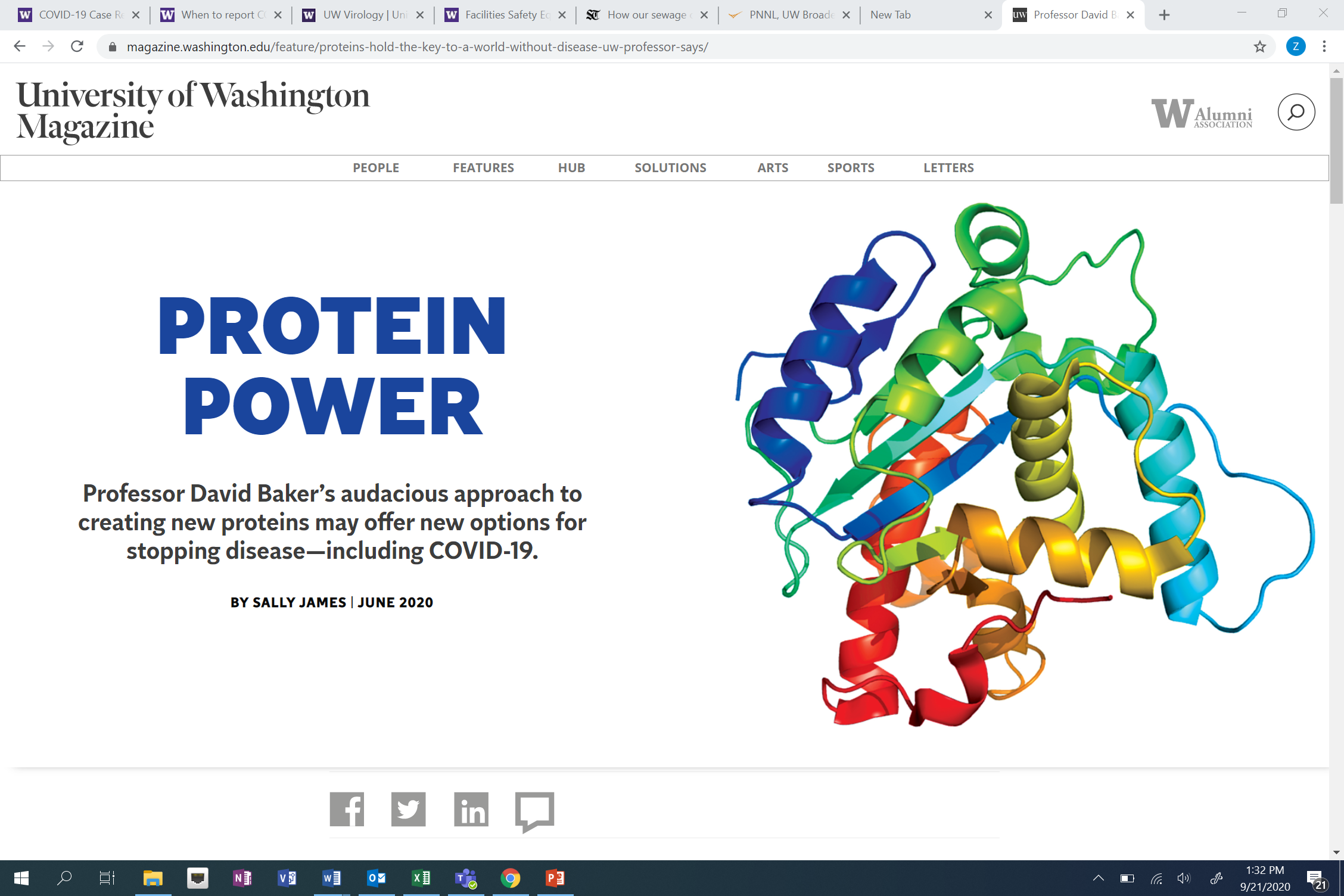 ‹#›
UW COVID-19 RESEARCH
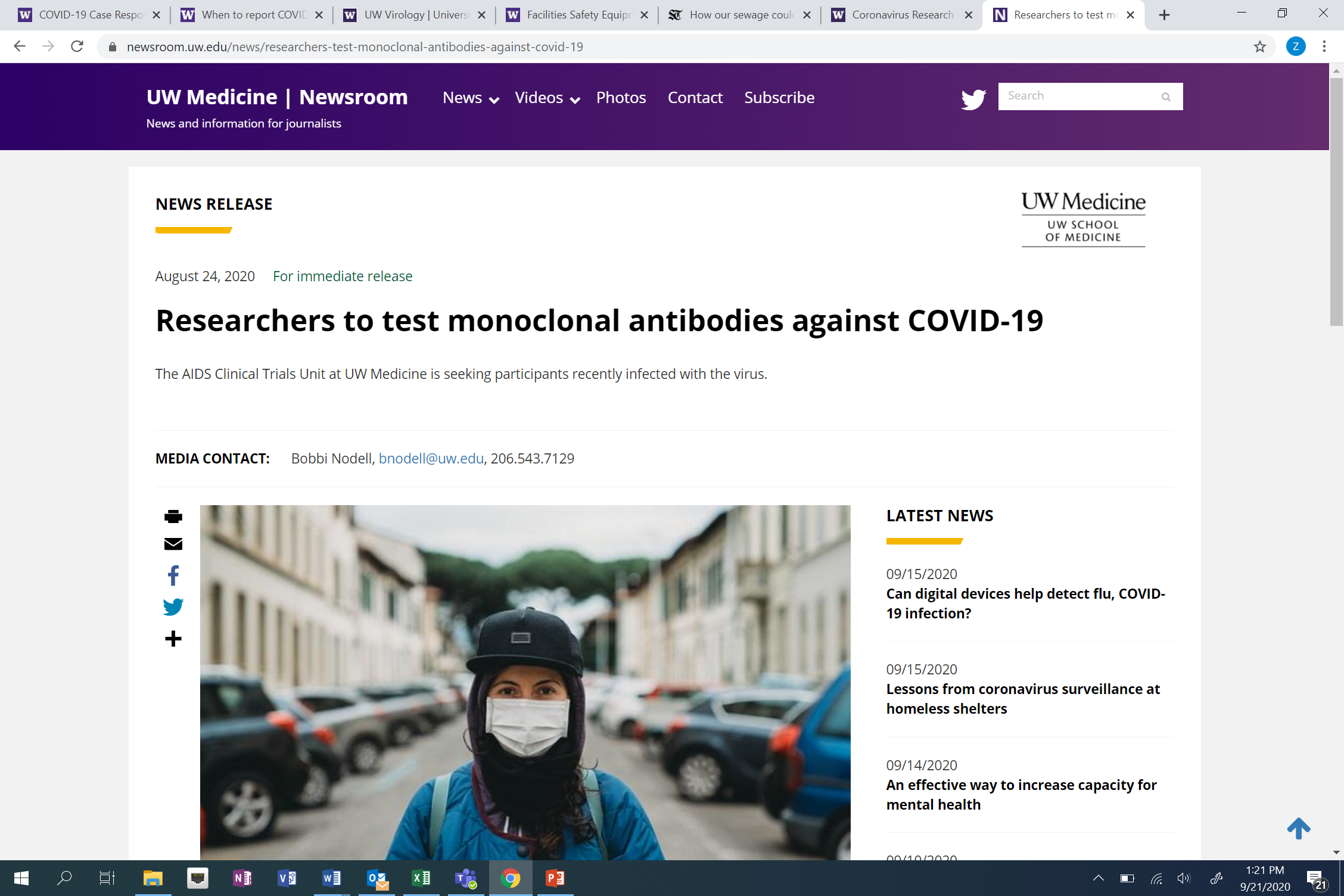 Clinical trials
Pregnancy research
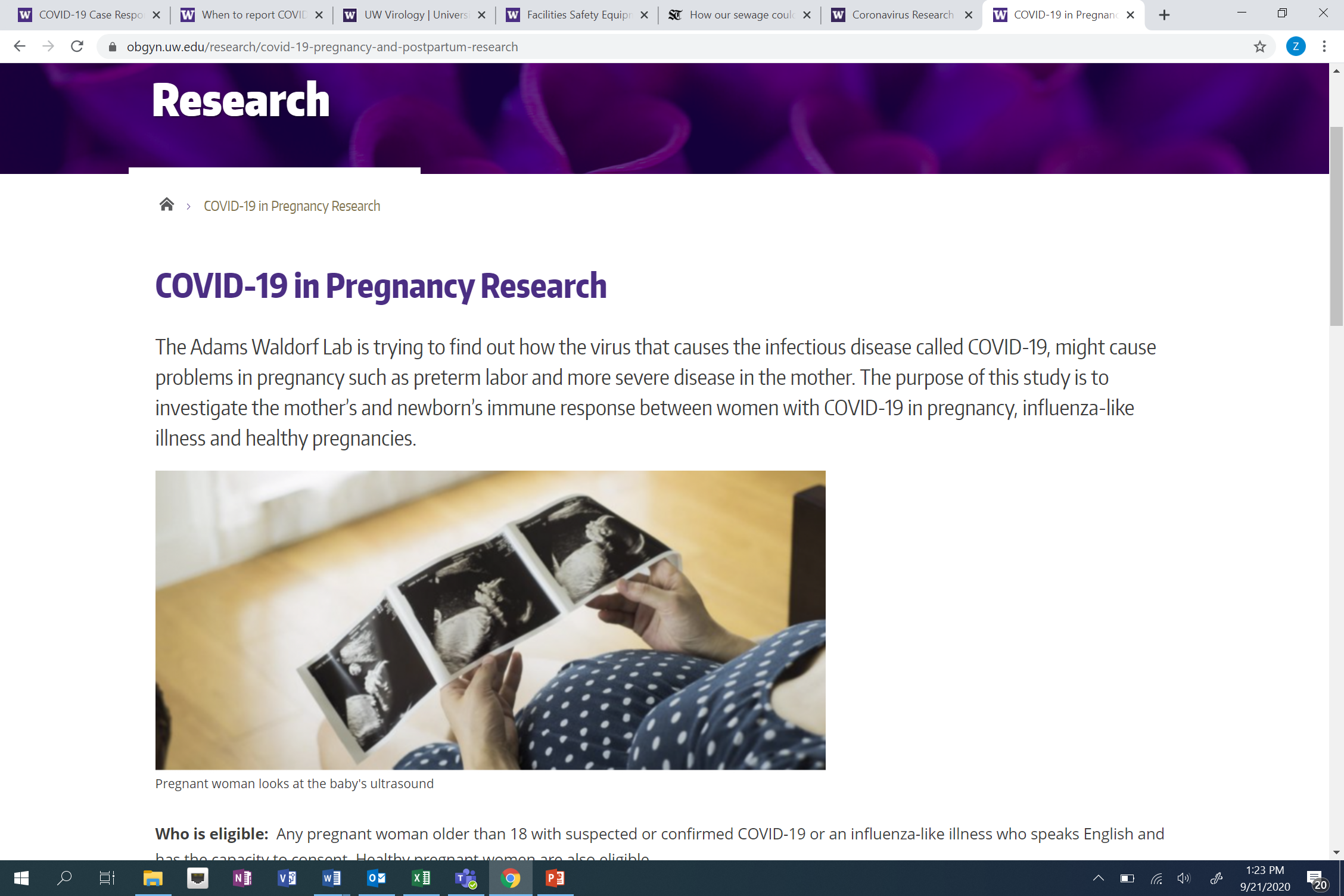 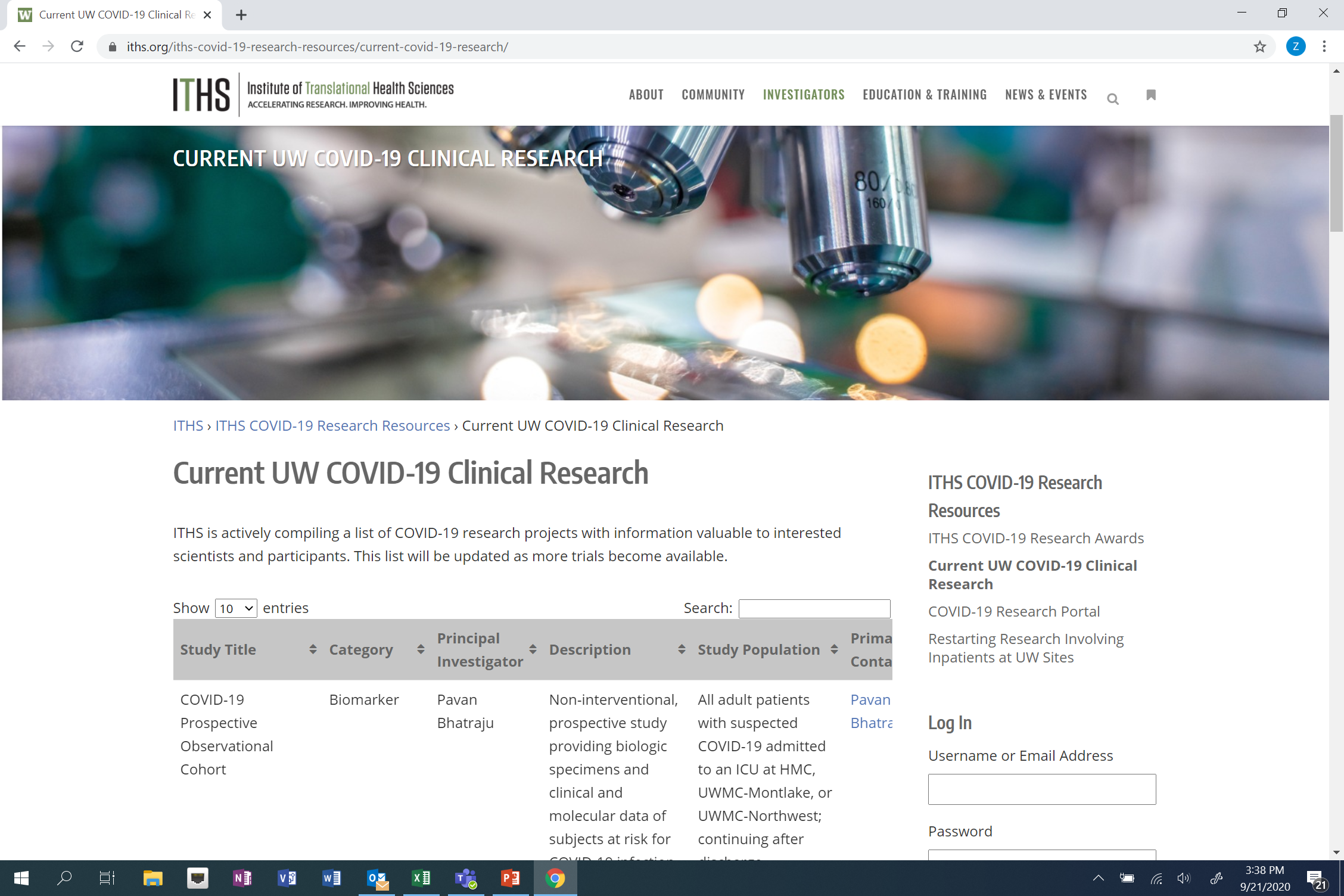 ‹#›
Questions?
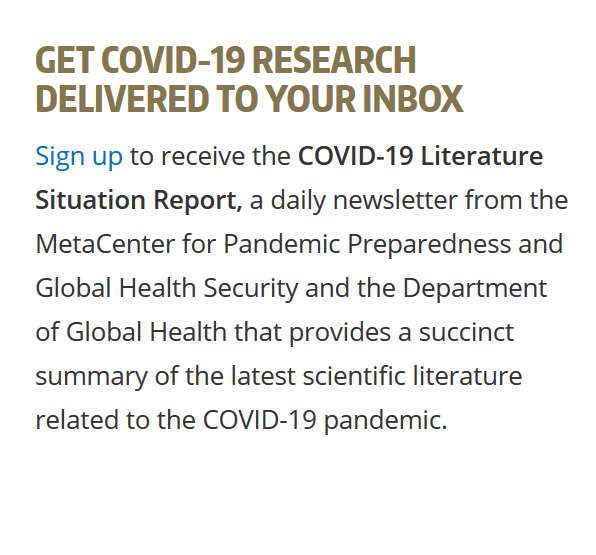 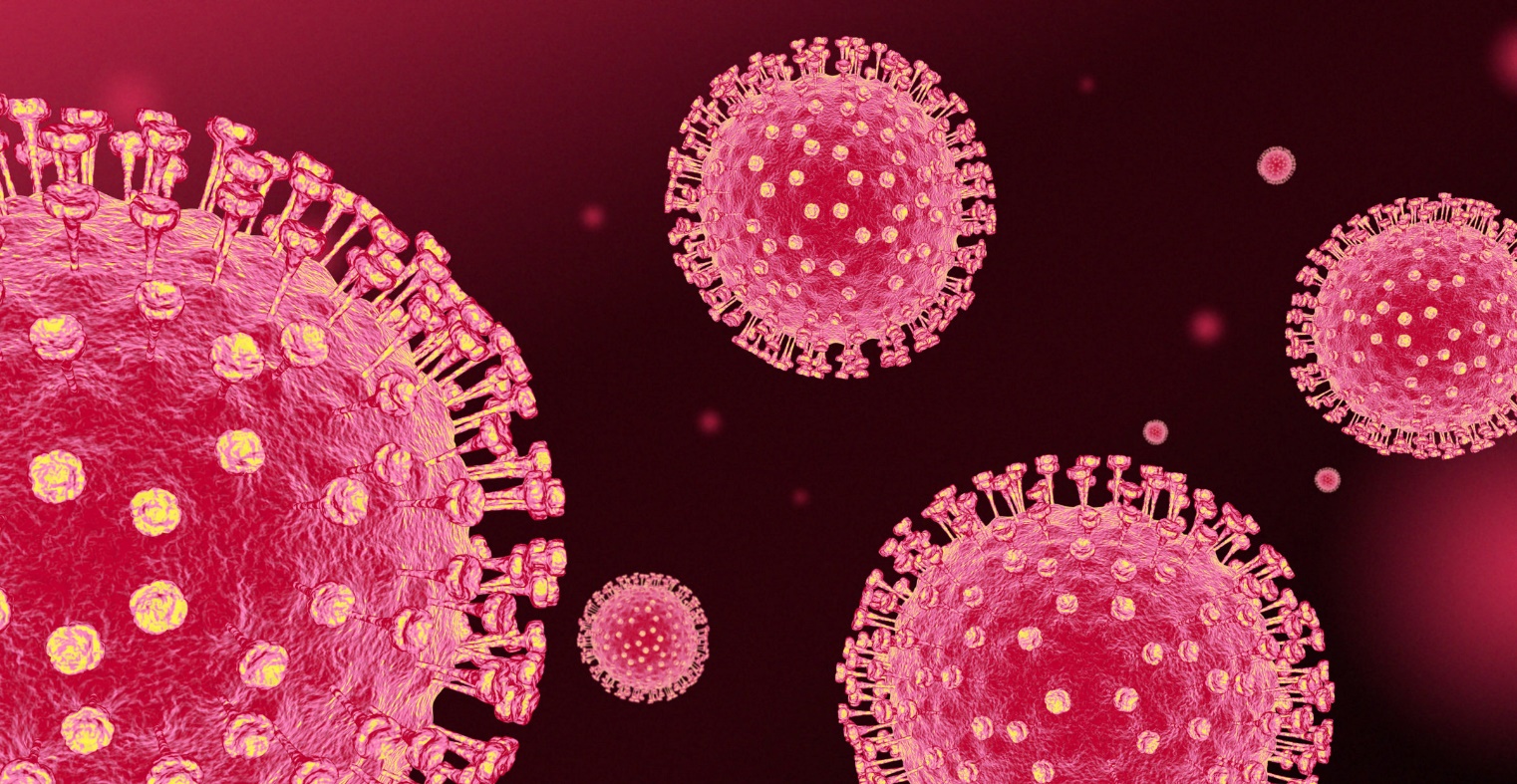 ‹#›
COMPLIANCE CORNER
MRAM October 2020
Andra Sawyer
Post Award Fiscal Compliance
gcafco@uw.edu
COVID Flexibilities
Where we are now: All COVID flexibilities have been rescinded or expired	

Up Next
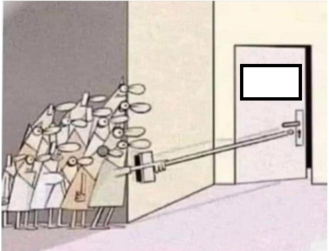 2021
Reminder: OMB Notifications
Office of Management and Budget (OMB) issues notifications (guidance) to federal agencies

Federal agencies determine if they want to allow their recipients (the UW) to follow the OMB guidance 

Federal agencies can always be more restrictive, or add additional requirements, to the OMB guidance

COGR webpage on federal agency actions:
https://www.cogr.edu/institutional-and-agency-responses-covid-19-and-additional-resources
COVID Flexibilities: 19 March to 17 June
Types of Costs, Actions
Costs incurred due to COVID disruptions (cancellations, replacements)
https://finance.uw.edu/pafc/OMB_Memo_Admin_COVID-19

Travel Cancellations
https://finance.uw.edu/pafc/Travel_COVID-19

Prior Approval Waivers
https://finance.uw.edu/pafc/Prior_Approval_Waivers_COVID-19

Mind the Timing!
https://finance.uw.edu/pafc/covid19-information-sponsored-awards#FAQ_flex_timing
COVID Flexibilities: 19 March – 30 September
Types of Costs 
Salaries
Costs to resume research 

Be sure to meet and document the federal requirements:
https://finance.uw.edu/pafc/covid19-information-sponsored-awards#expired
Federal Awards Impacted by COVID
If your federal awarding agency implemented any of the flexibilities:
PLEASE TALK TO YOUR SPONSOR
Make sure any flexibilities exercised were 
Allowed by your federal agency
Within the allowable time frame
Make sure you complied with and documented all requirements
NO REALLY, TALK TO YOUR SPONSOR & DOCUMENT IT
What Happens Next
Audit? Yes
Flexibilities have complex requirements + timing restrictions
CARES Act Funding – lots of $$
Waiting for OMB to issue COVID Addendum (Audit guidelines) to the Compliance Supplement
Election….
Questions? Contact PAFC at gcafco@uw.edu
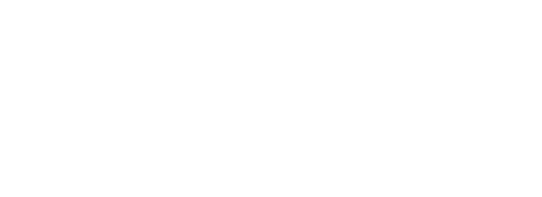 Recognition!
Certificate in Research Administration
305 enrolled in the certificate
28 graduates—CONGRATULATIONS!
CORE Registration:
https://uwresearch.gosignmeup.com/public/course/browse
CORE Home: https://www.washington.edu/research/required-training/faculty-grants-management/
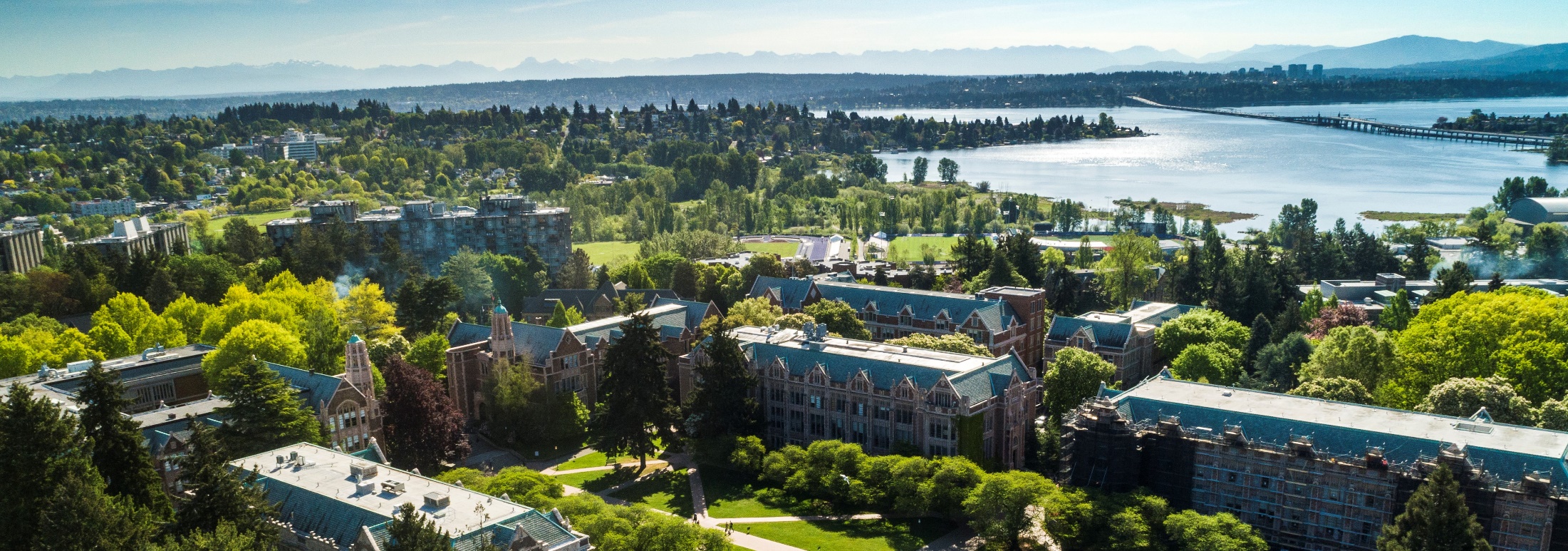 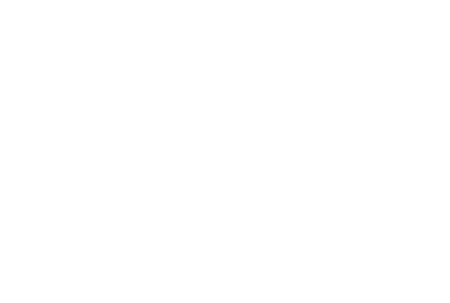 [Speaker Notes: Good morning! Today we would like to recognize the first ever group of graduates from the CORE Certificate in Research Administration. As you may remember CORE launched this certificate a year ago this fall. Since launch over 300 people have enrolled int the certificate program and as of Friday, October 9, 28 of them have met all requirements to receive the certificate. We had originally scheduled a recognition event for this week to occur in the HUB, but times being what they are, that is not possible. So, let’s take a moment today to recognize their achievements with this meeting.]
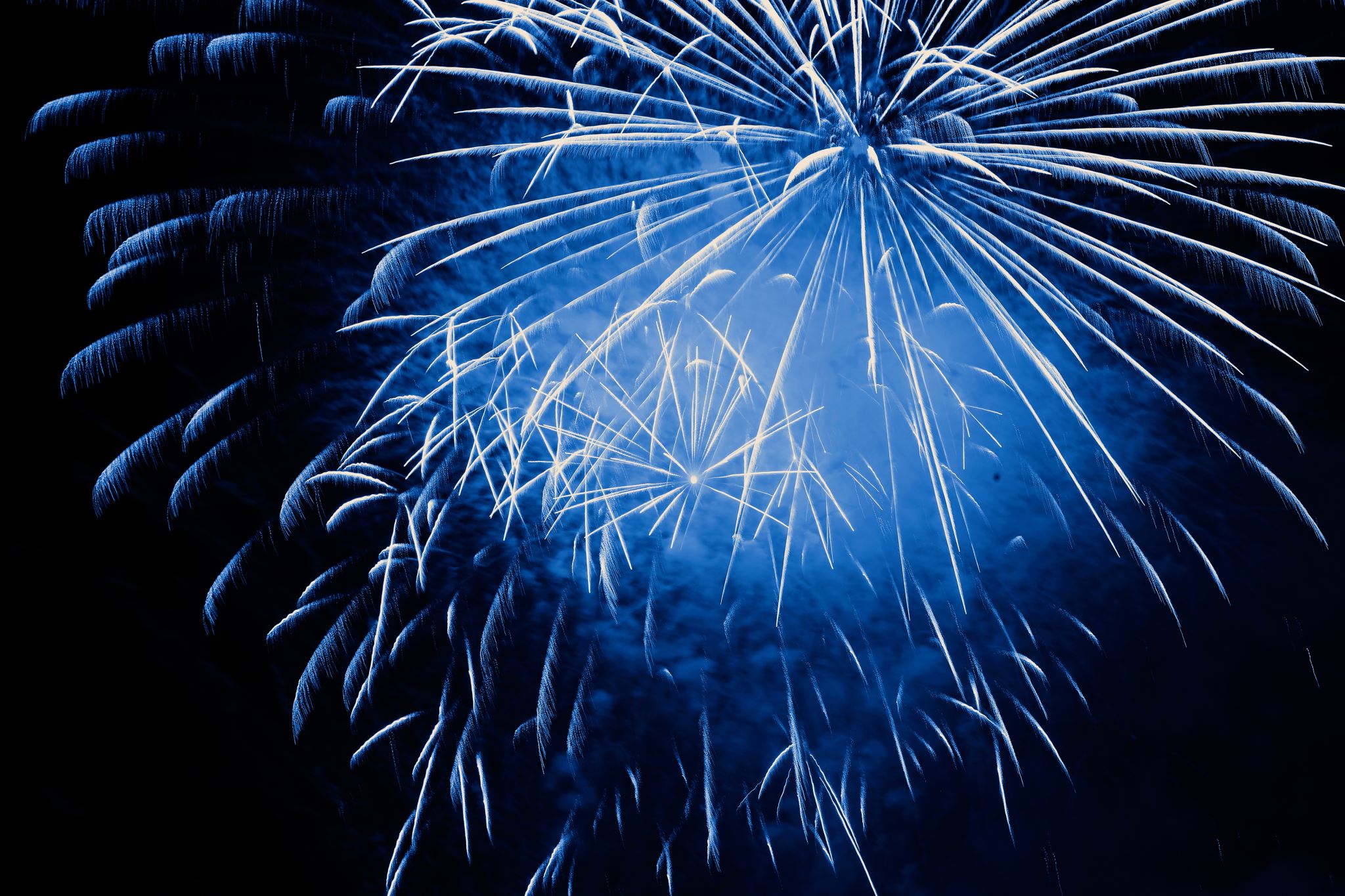 Certificate in Research Administration Program Graduates
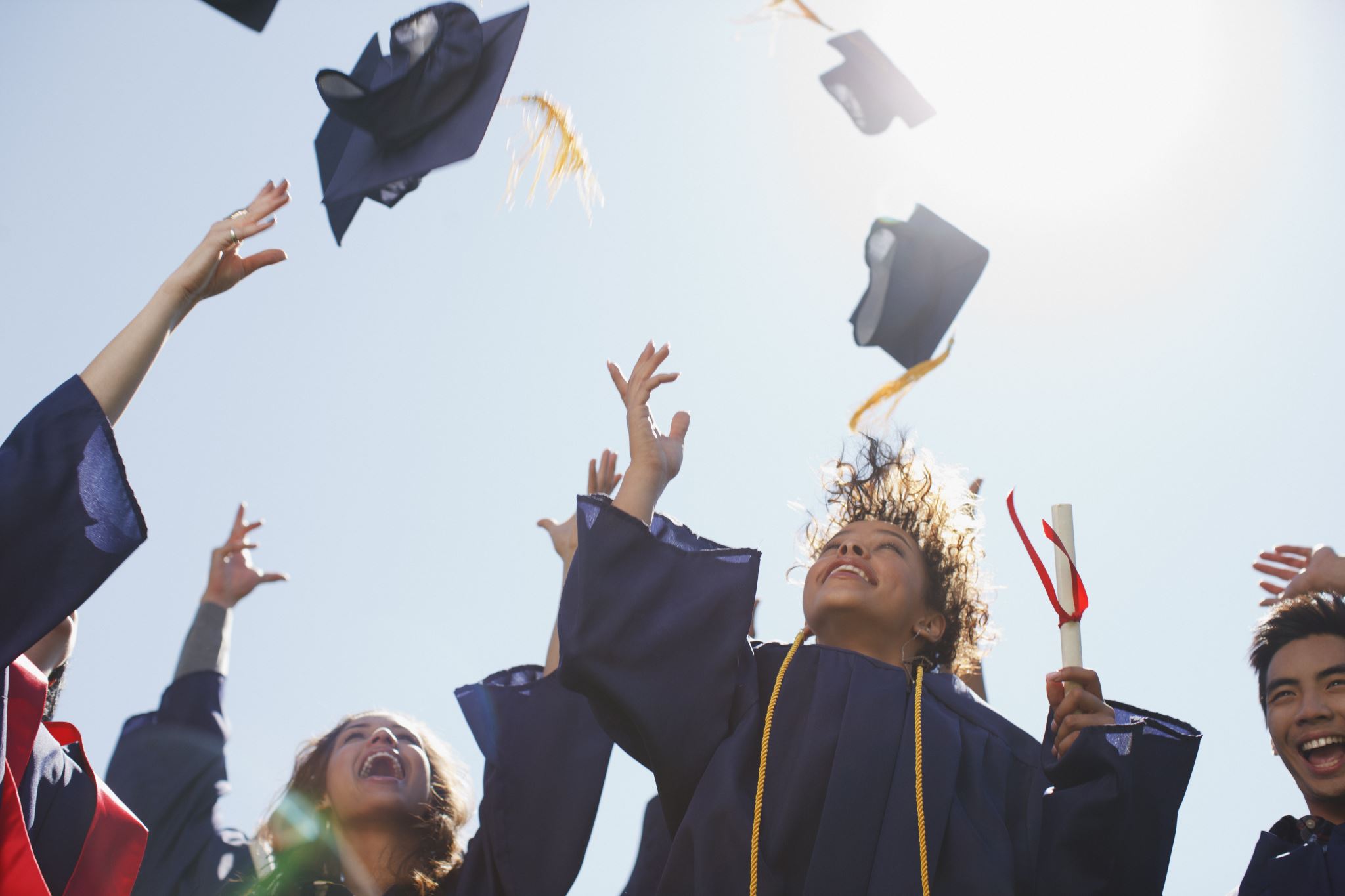 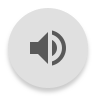 [Speaker Notes: Here’s who they are—let’s give them a hand!]
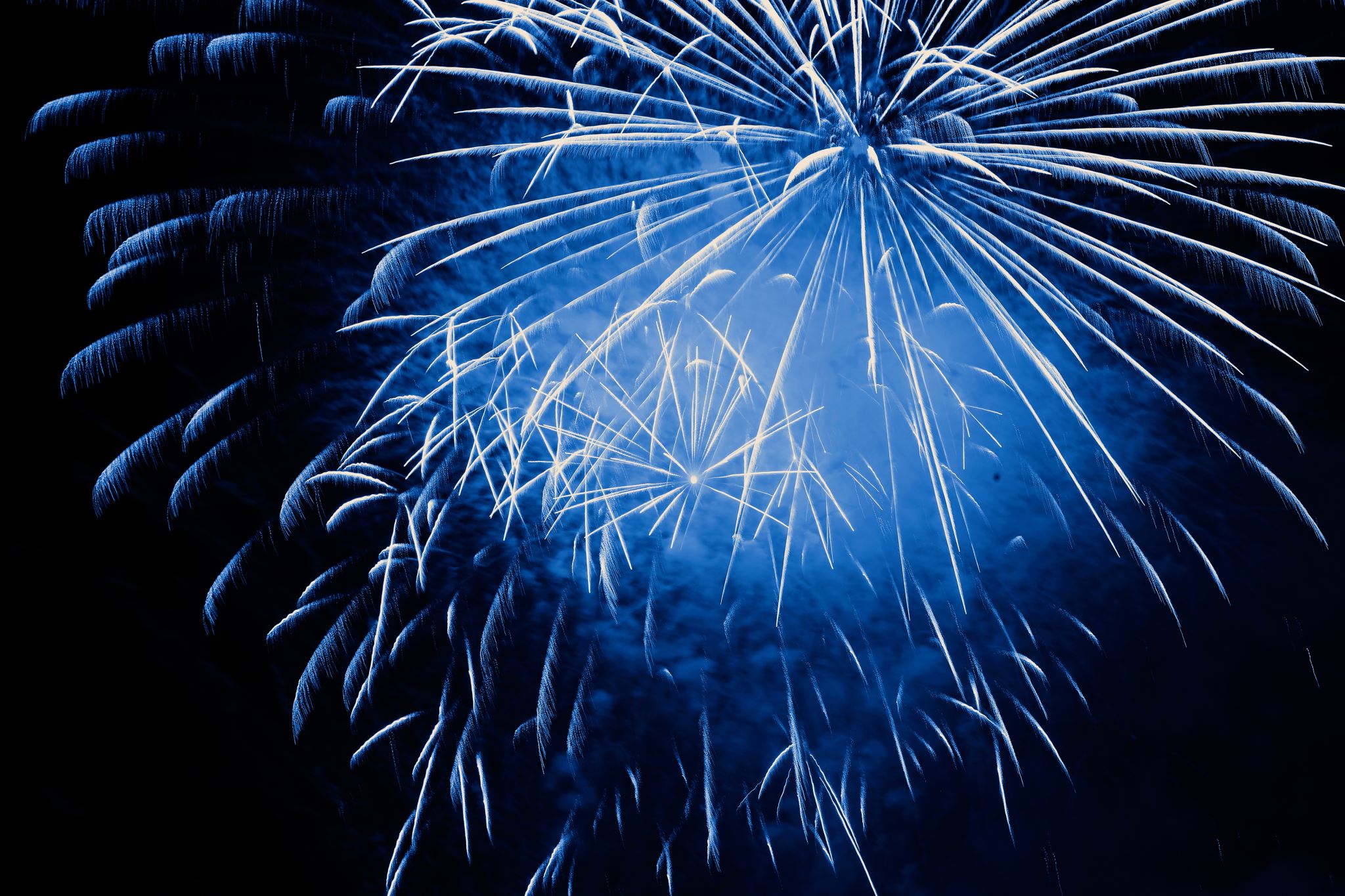 Jullien BerzuelaGrants & Finance SpecialistCollege of Education
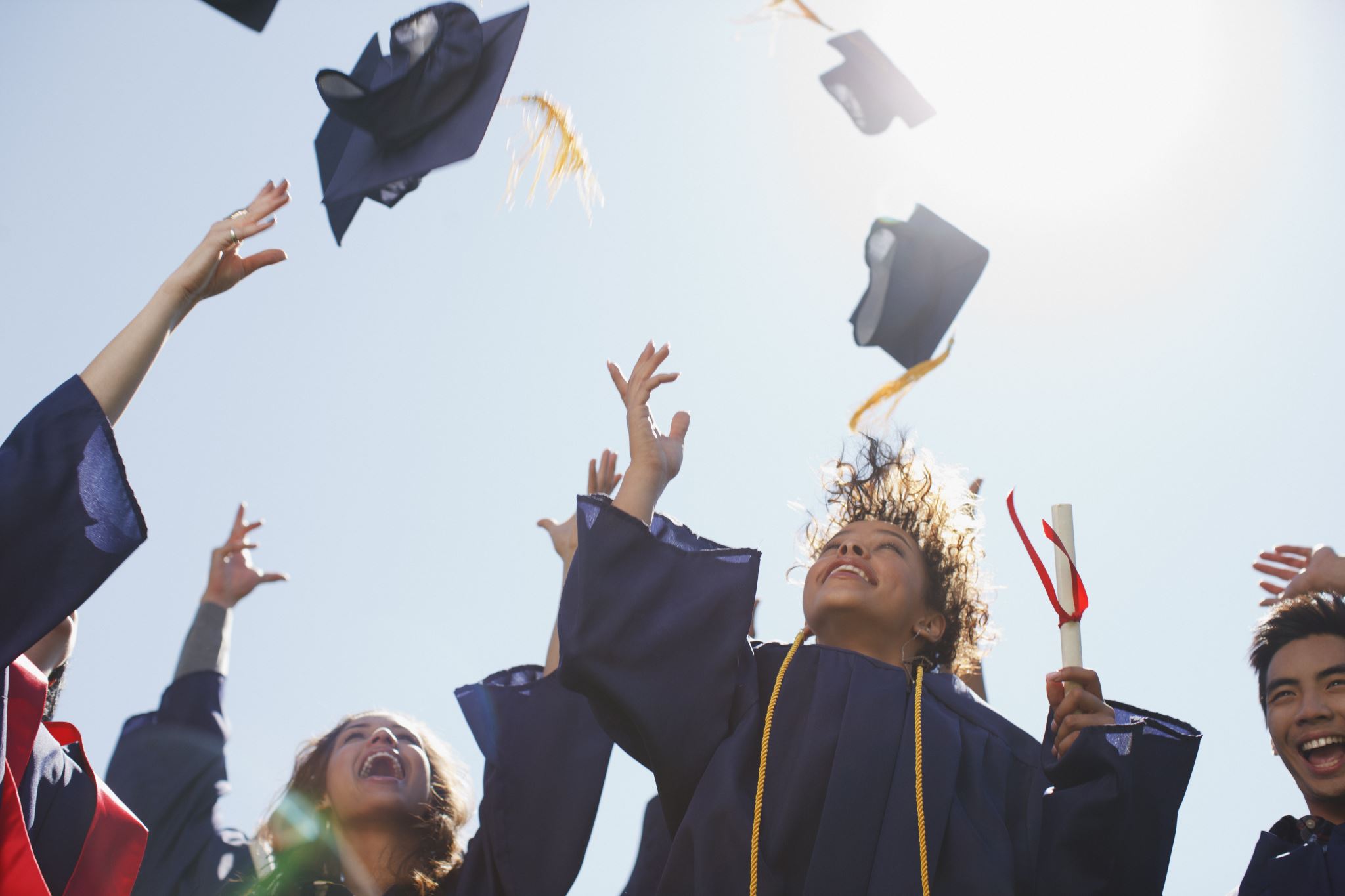 Congratulations!
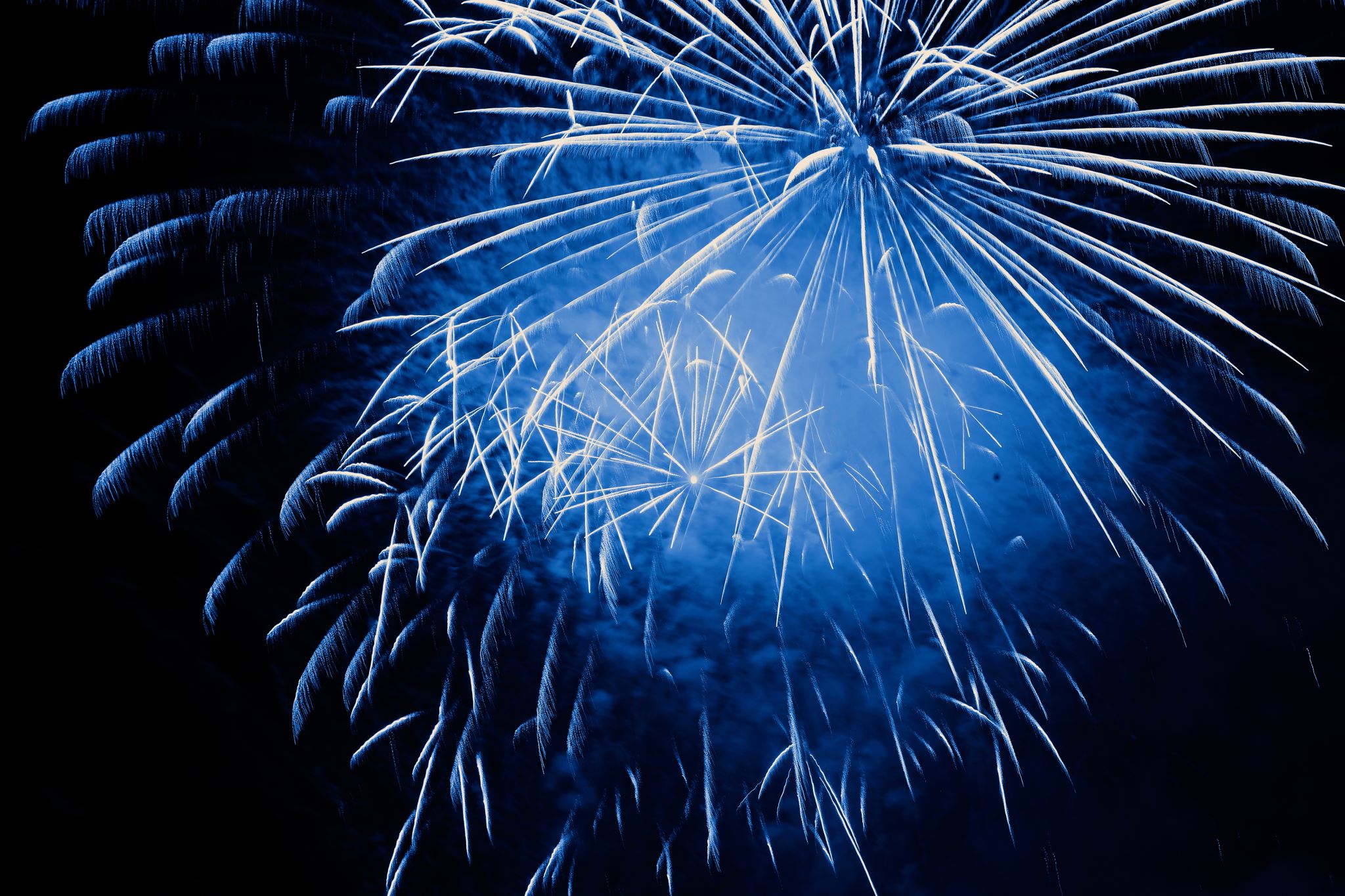 Michelle ChanGrants ManagerABC Shared Services, School of Medicine
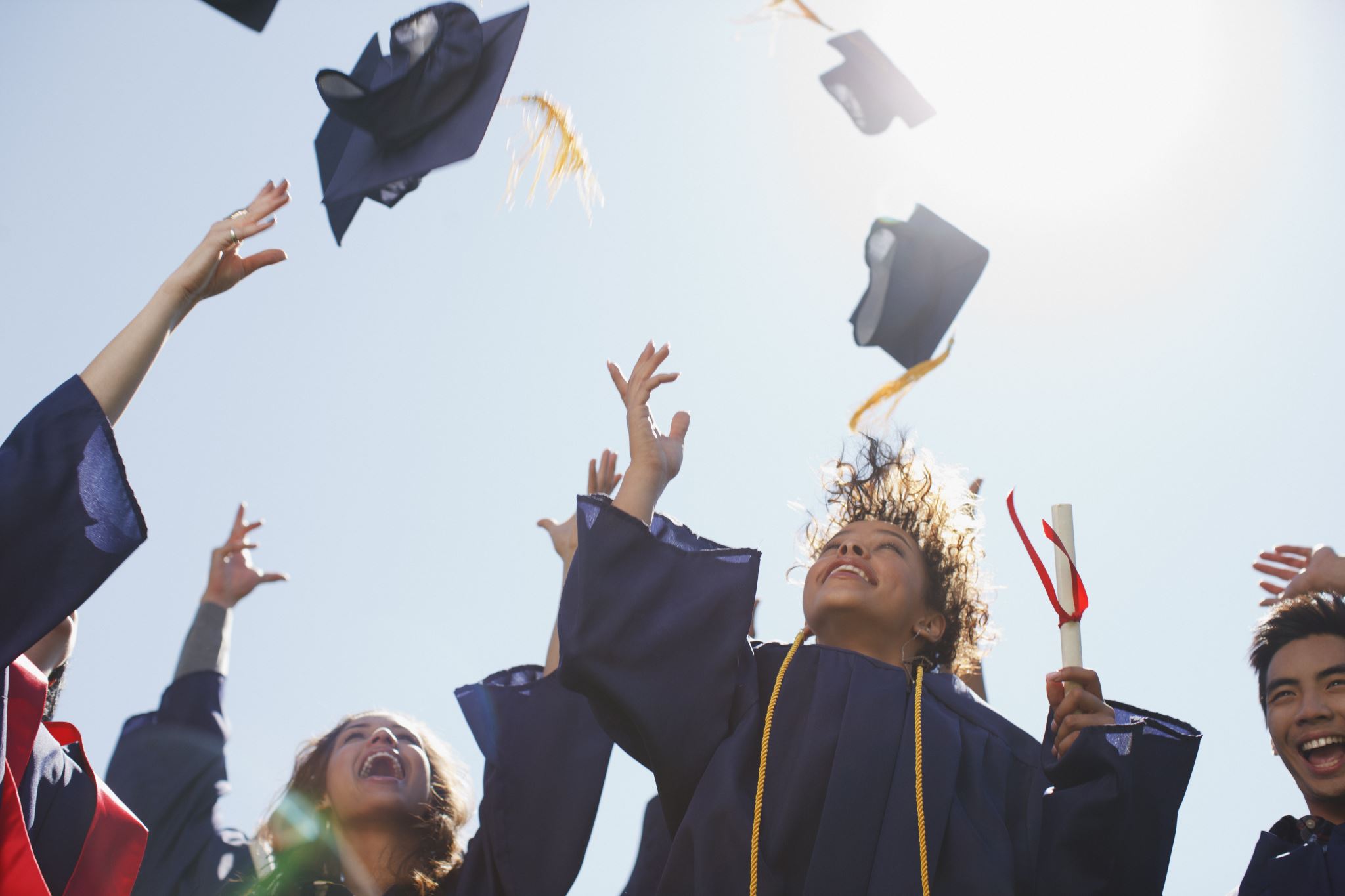 Congratulations!
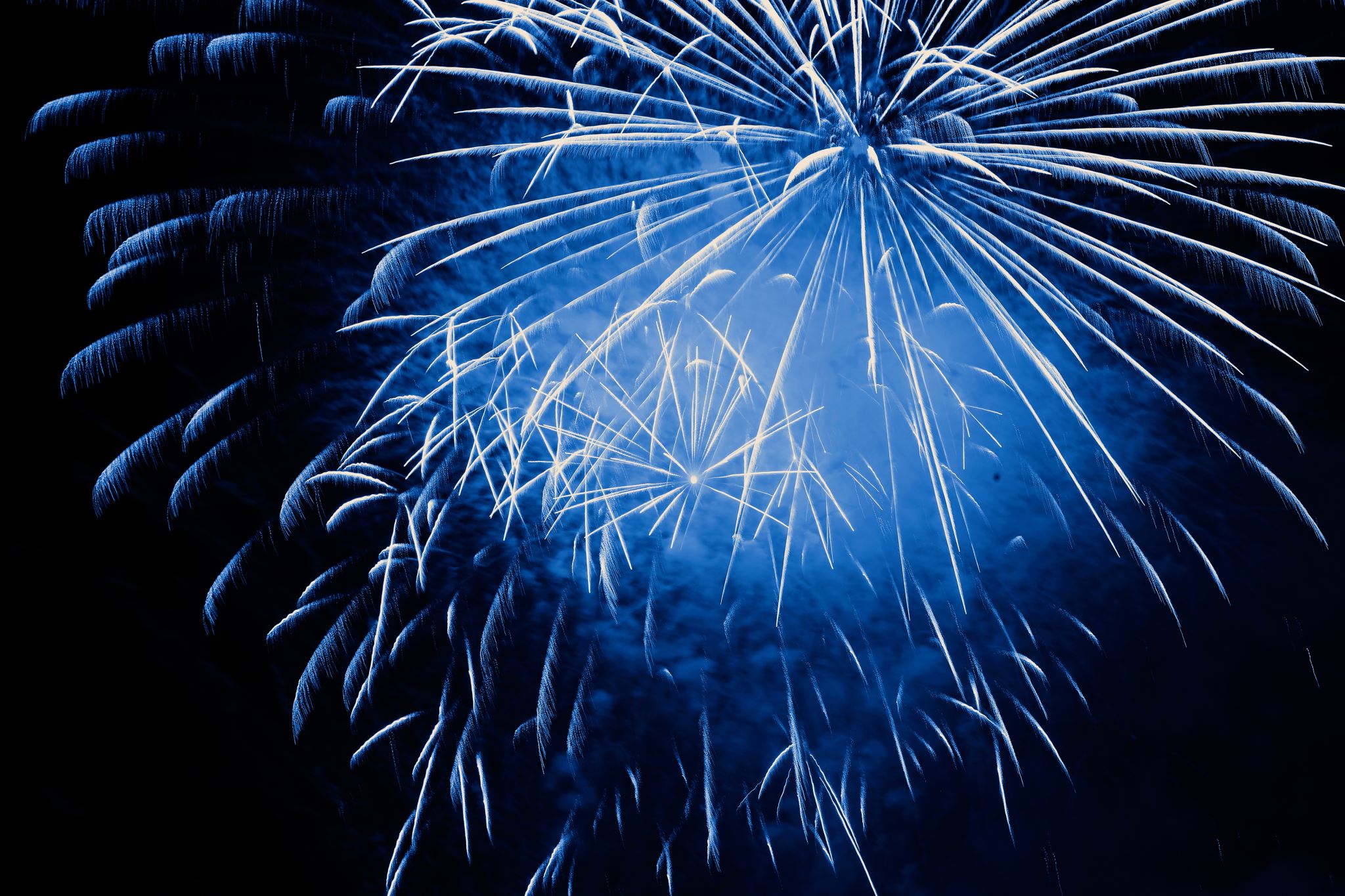 Kimberlee ChoeGrants ManagerInstitute for Nuclear Theory
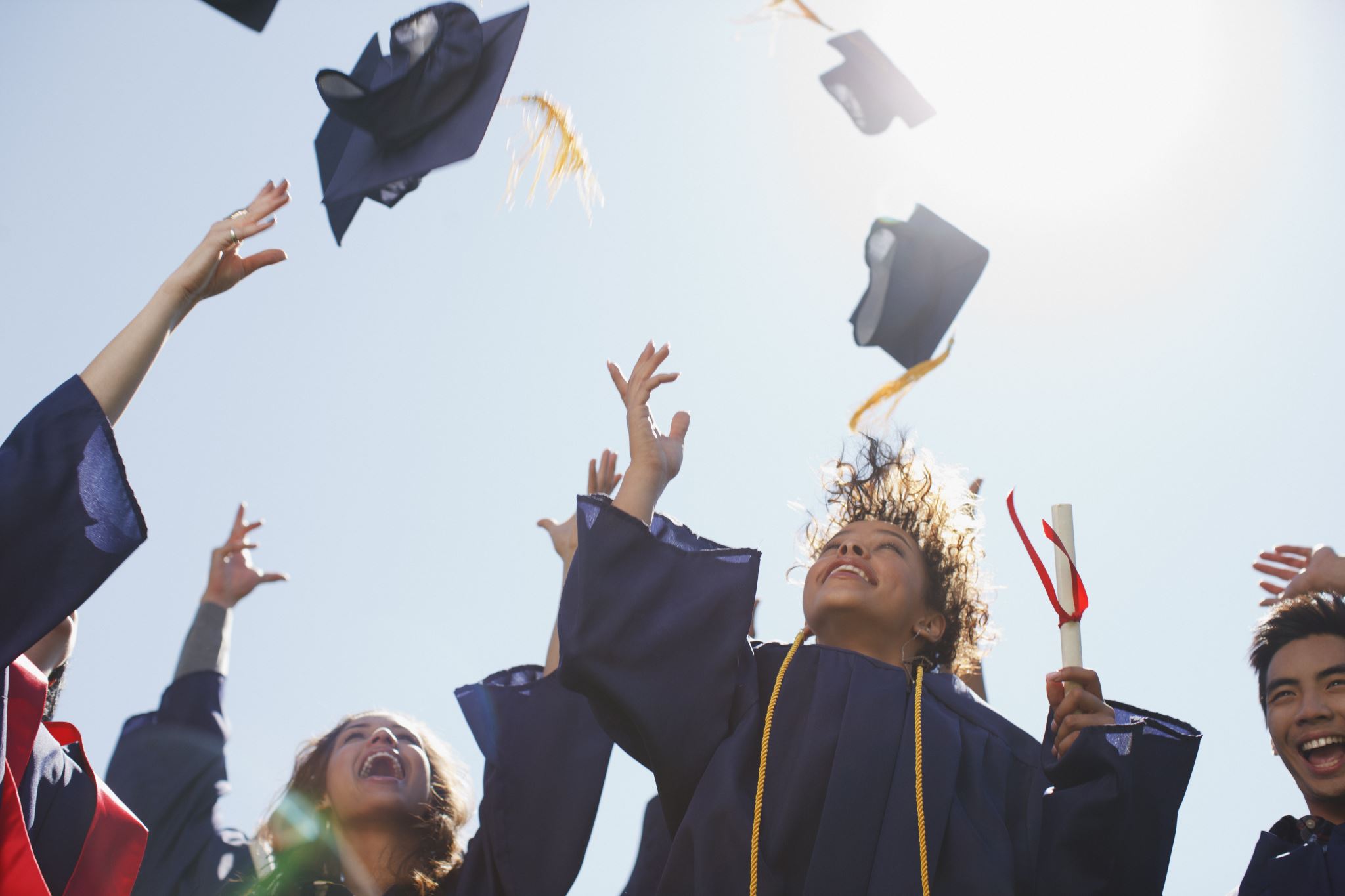 Congratulations!
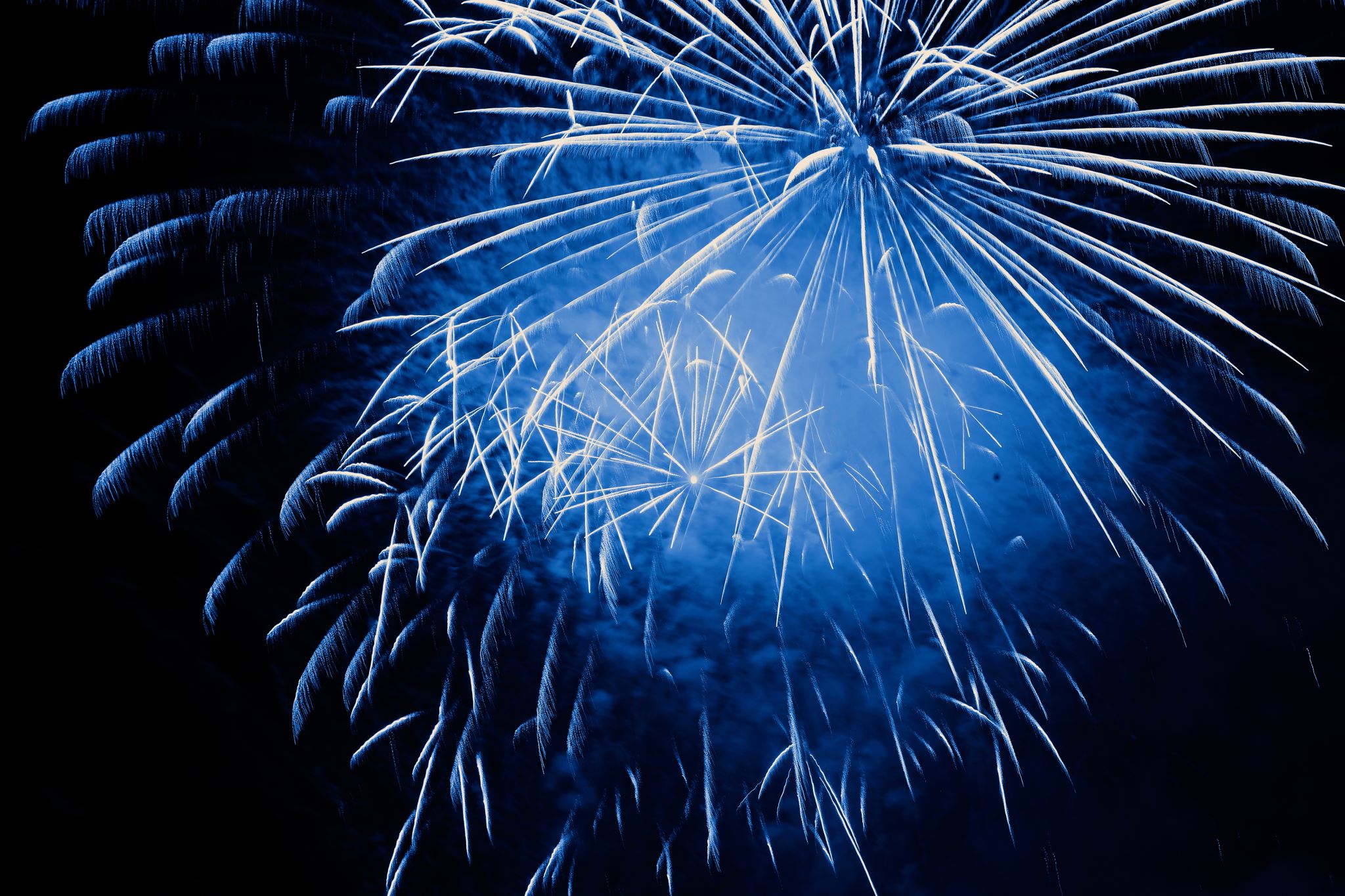 Gail ColfaxGrant ManagerSchool of Social Work
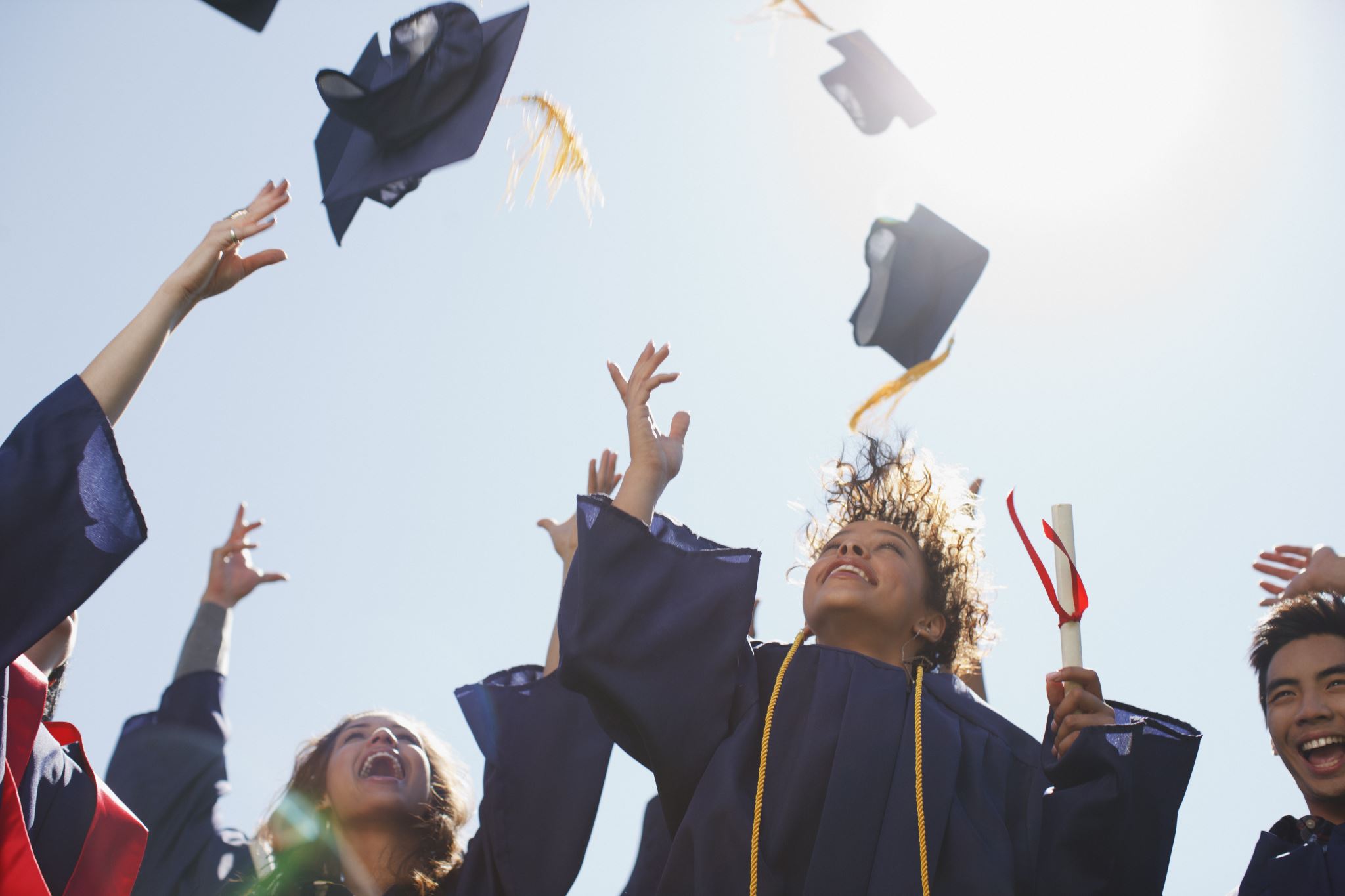 Congratulations!
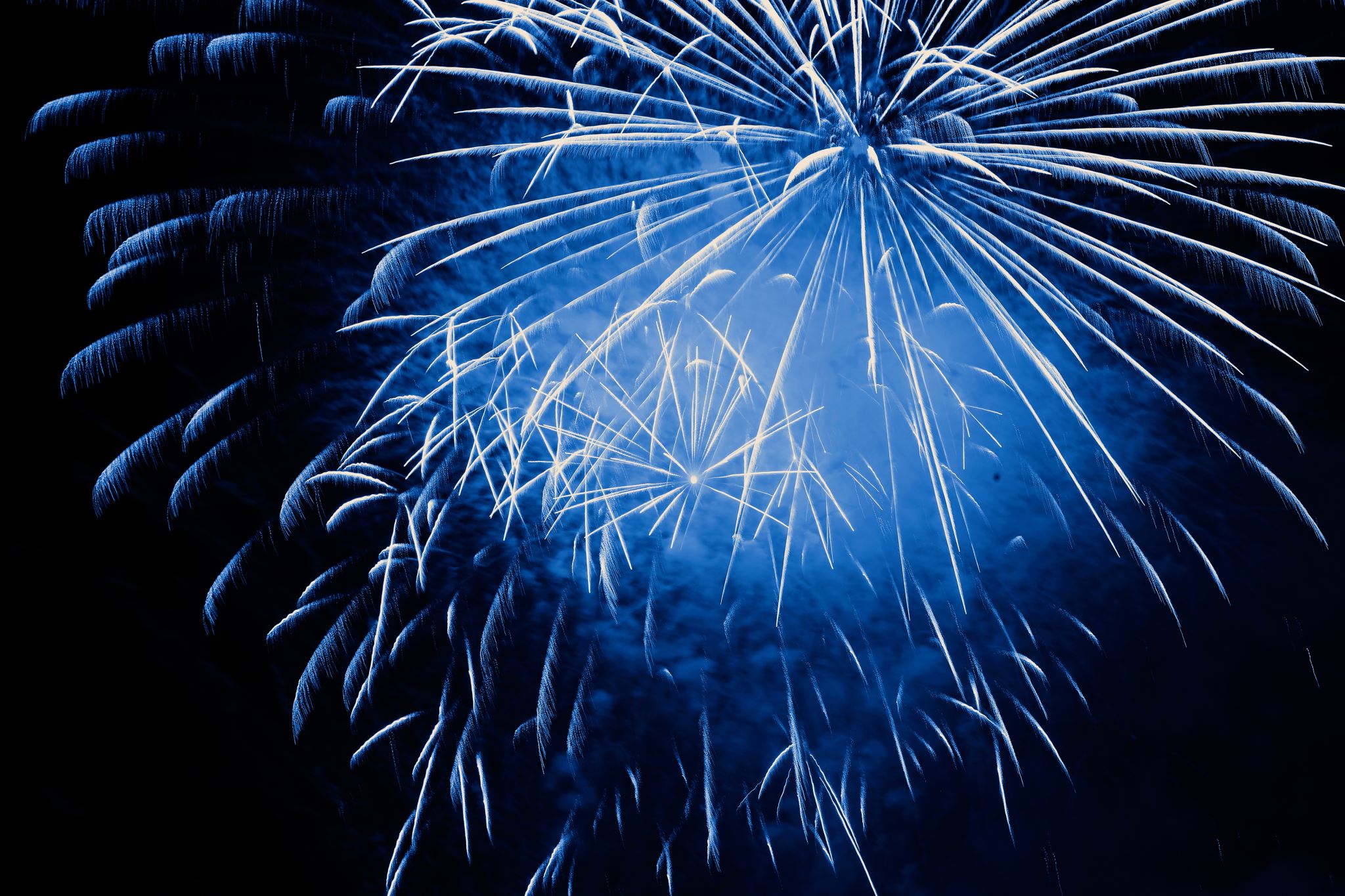 Virginia DaughertyProgram Operations SpecialistOffice of Regional Affairs, School of Dentistry
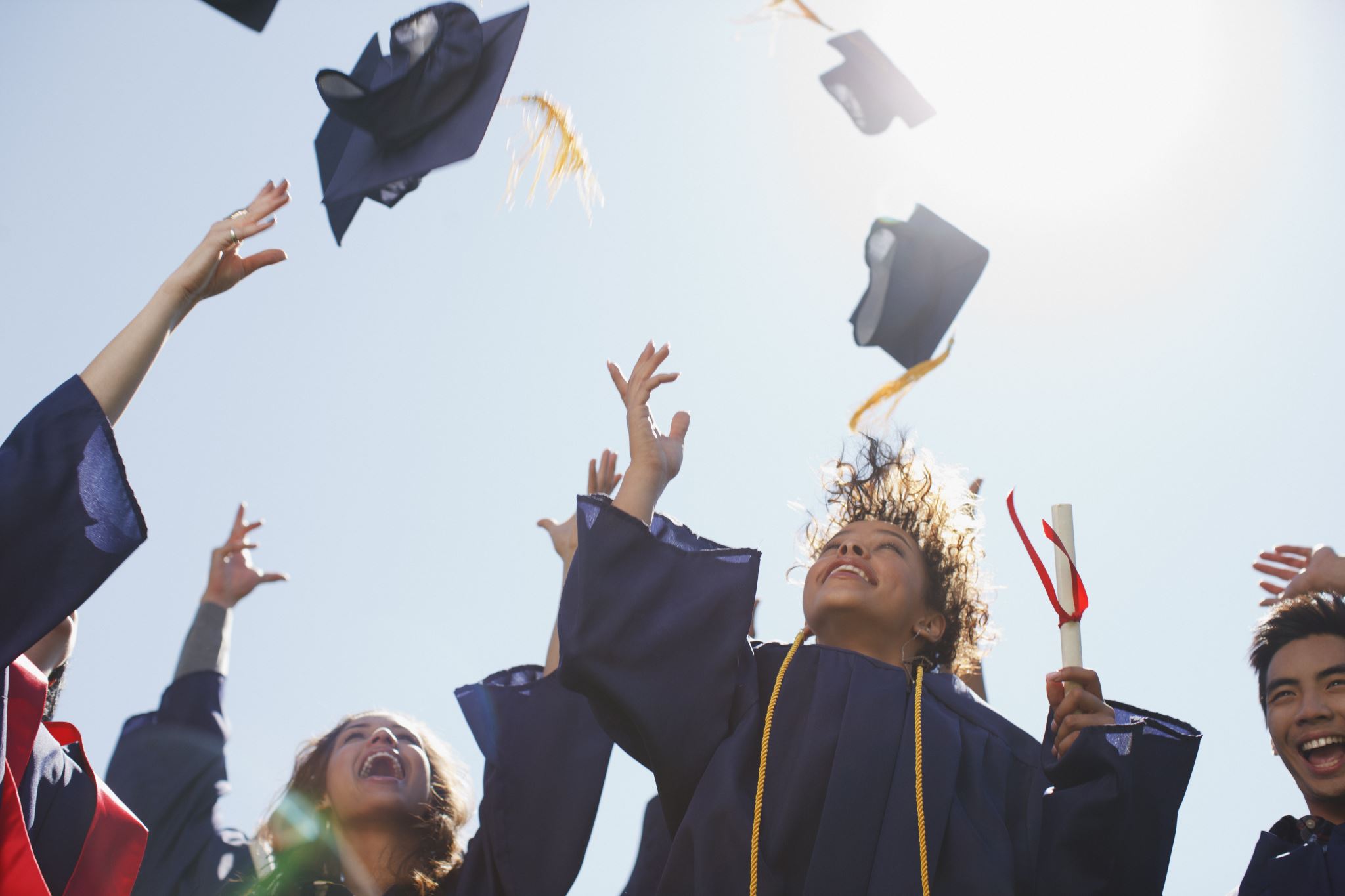 Congratulations!
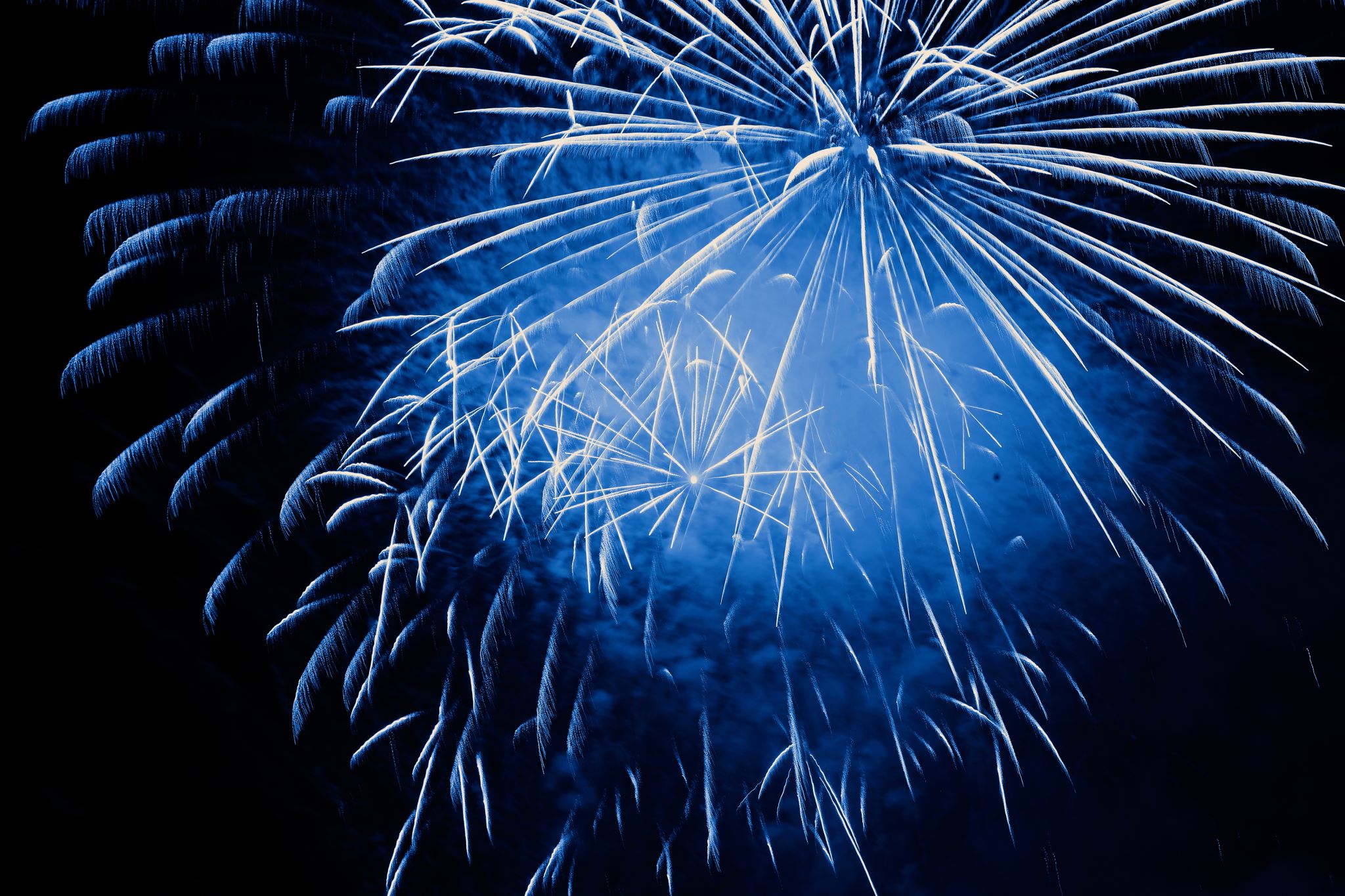 Laura DavisGrants ManagerEarthLab
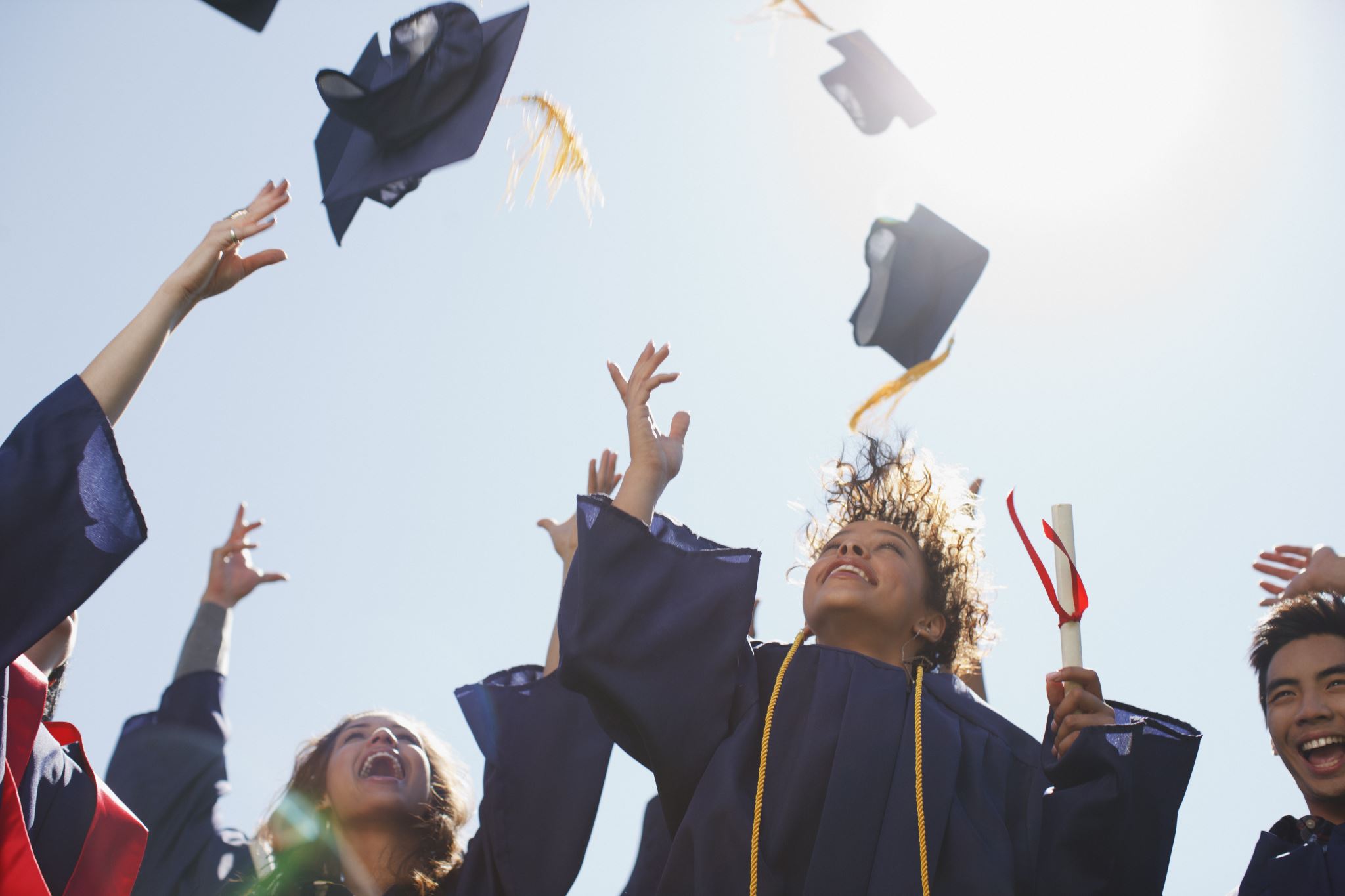 Congratulations!
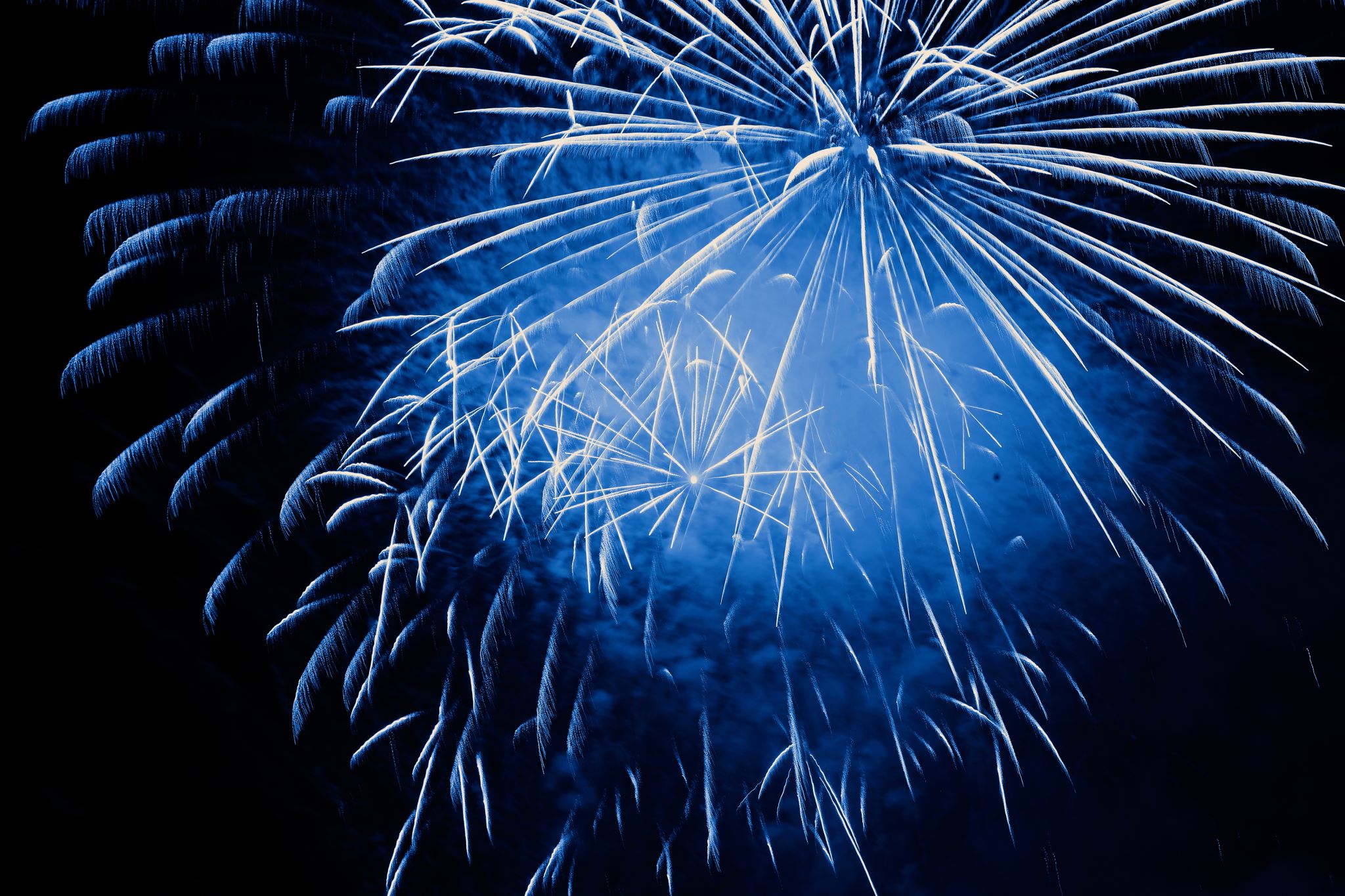 Dali GrubisaFiscal Specialist 2Paul G. Allen School of Computer Science & Engineering
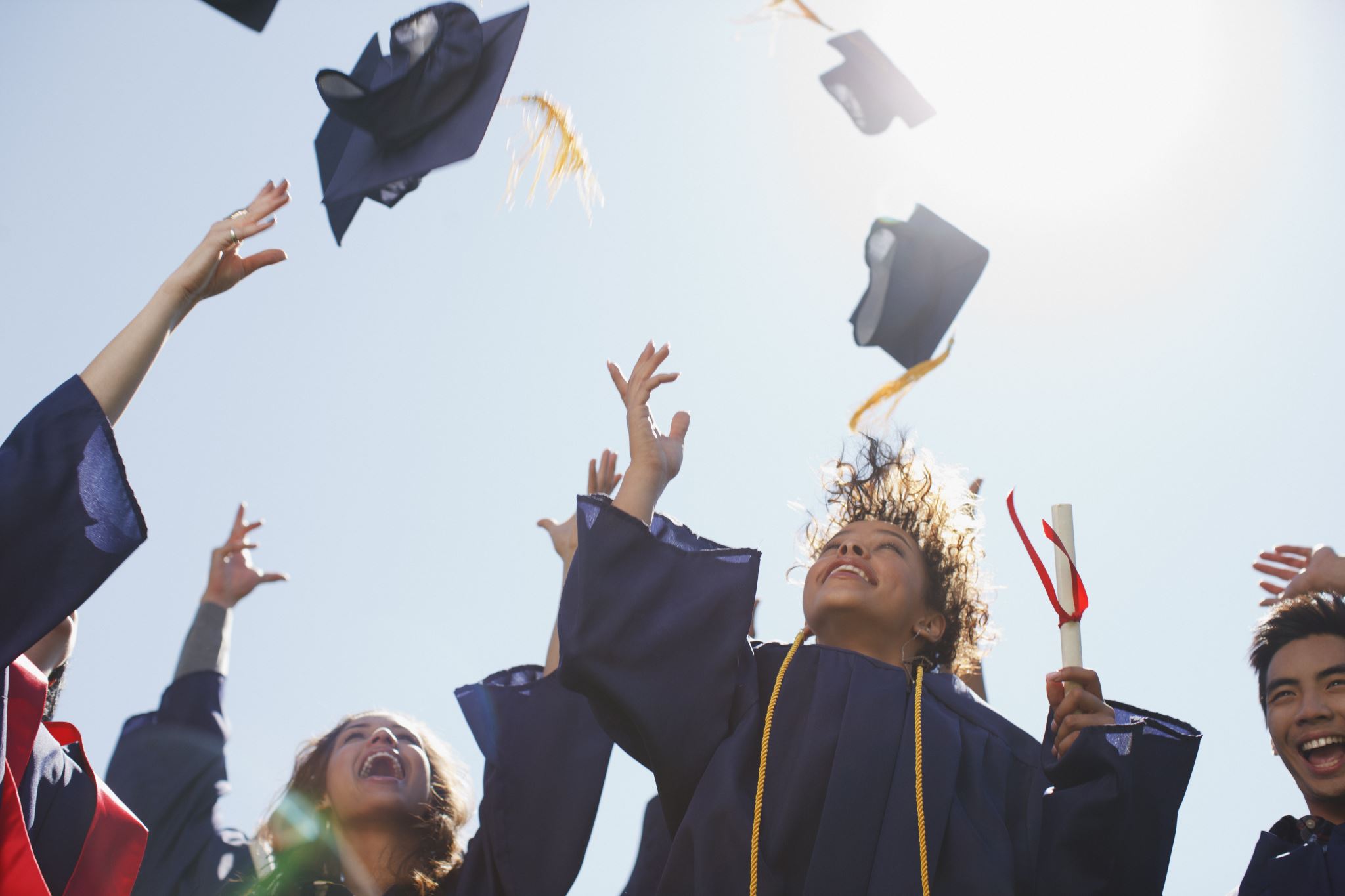 Congratulations!
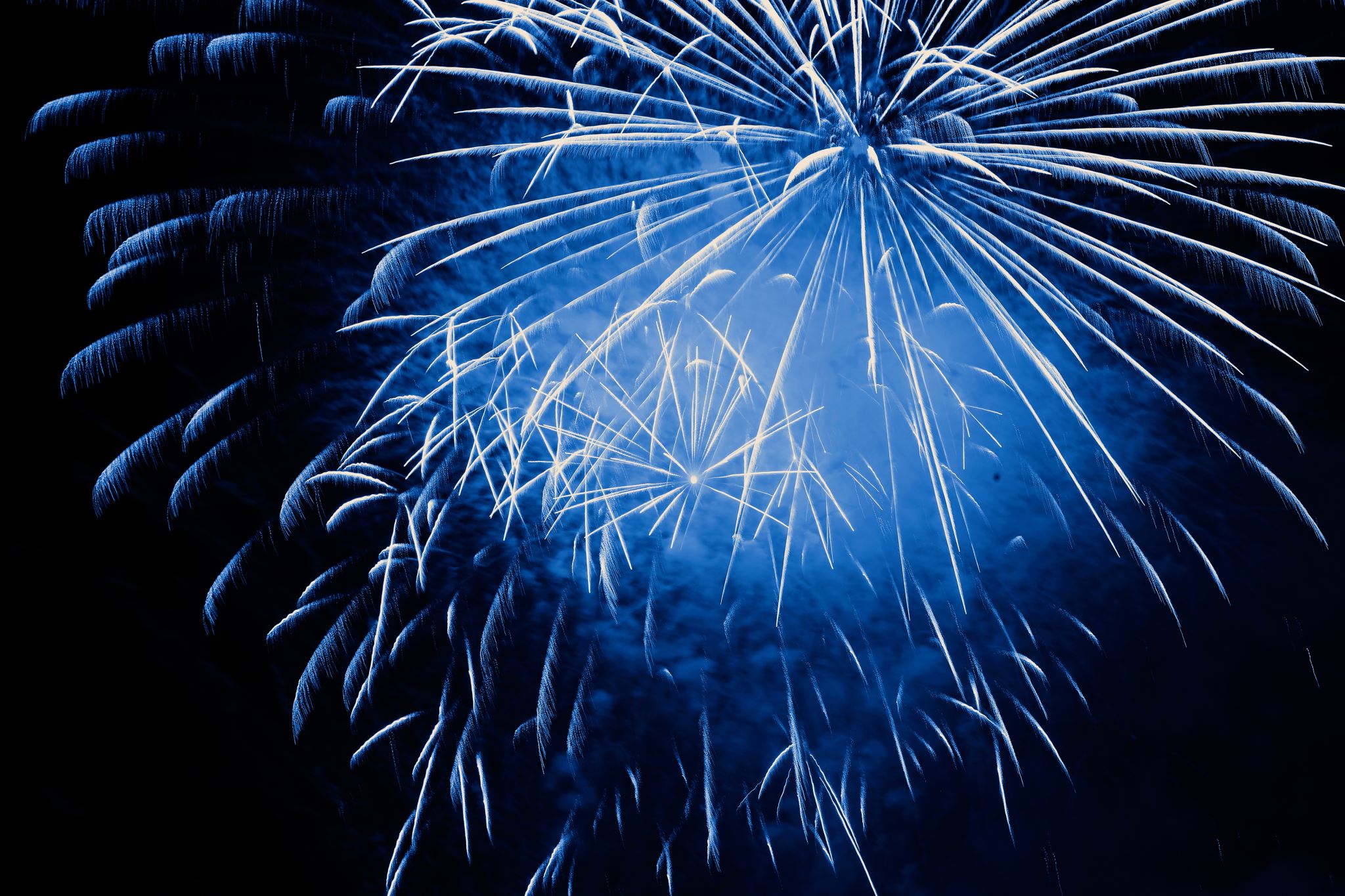 Haley Hibbs-RoadyAdministrative CoordinatorOffice of Research
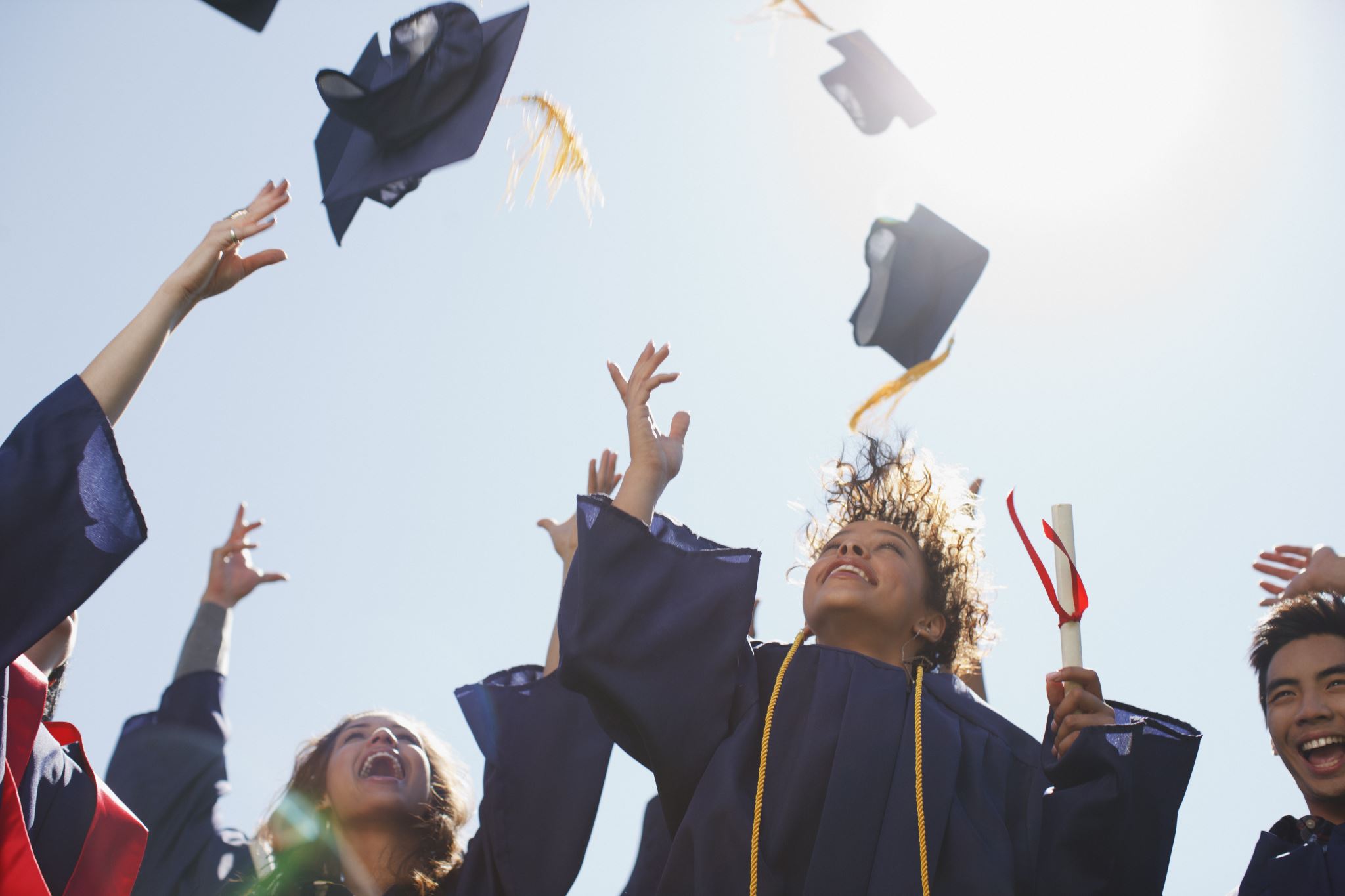 Congratulations!
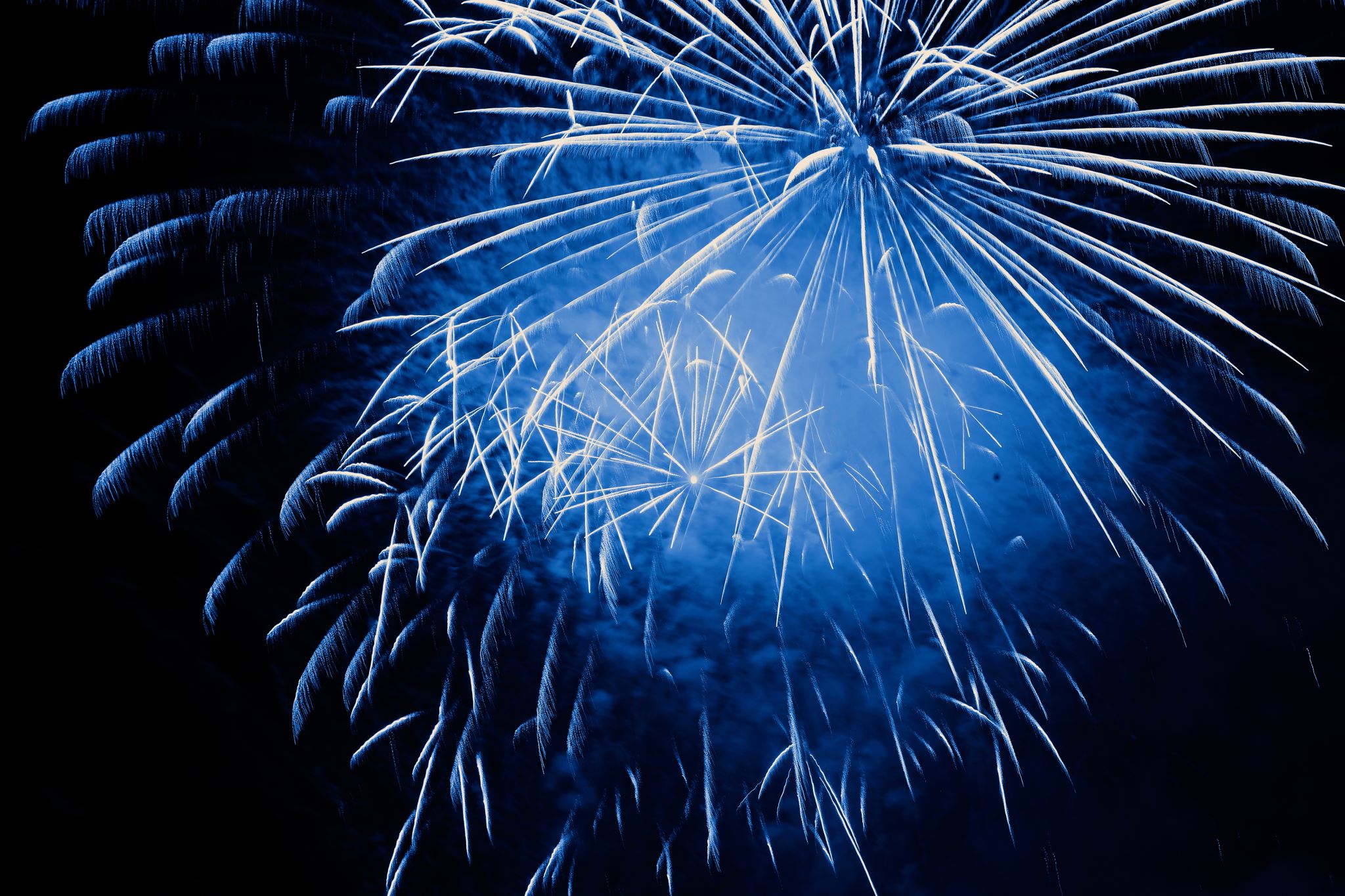 Alyson HowserFiscal SpecialistRadiology Grants Administration, School of Medicine
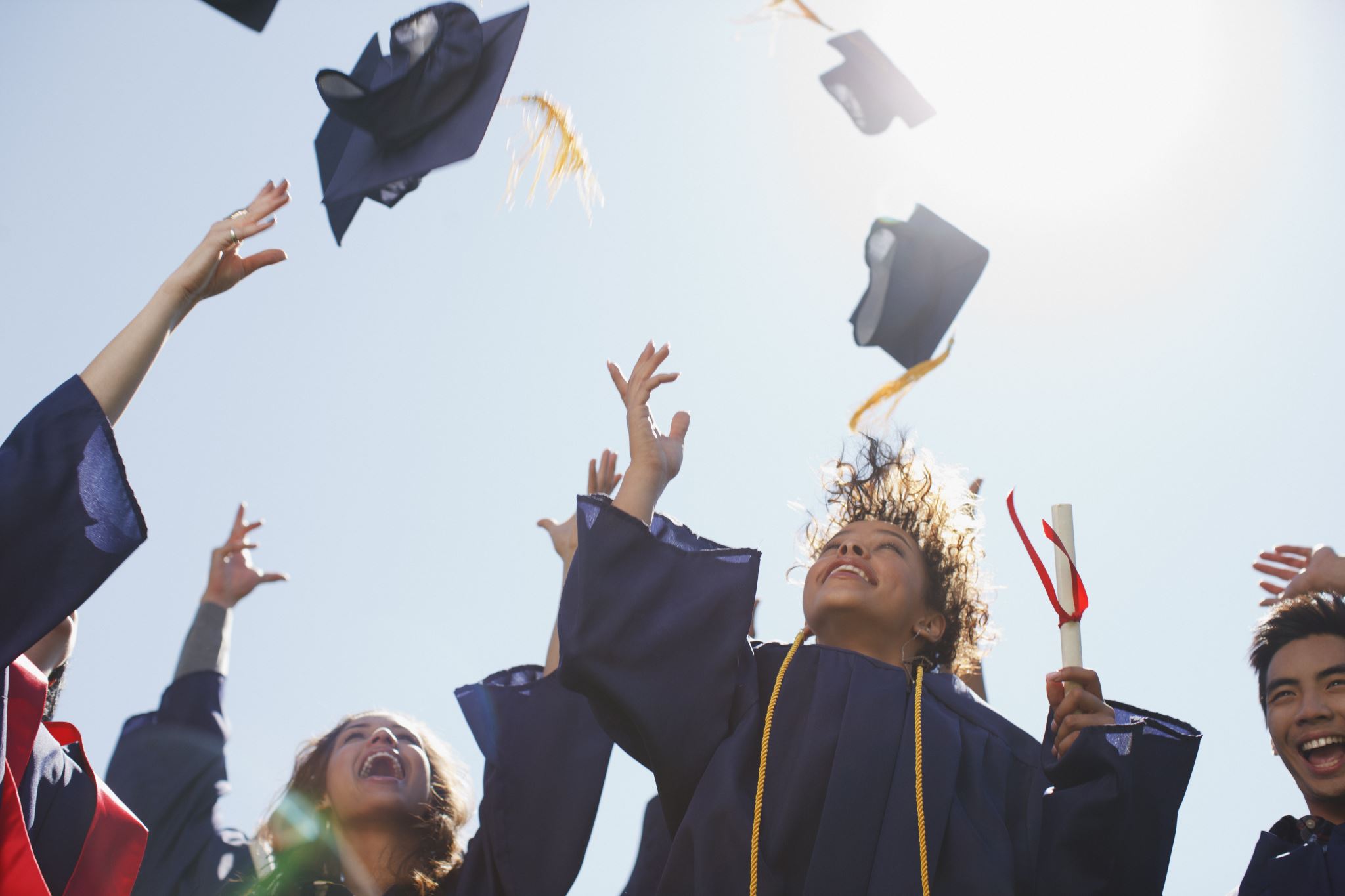 Congratulations!
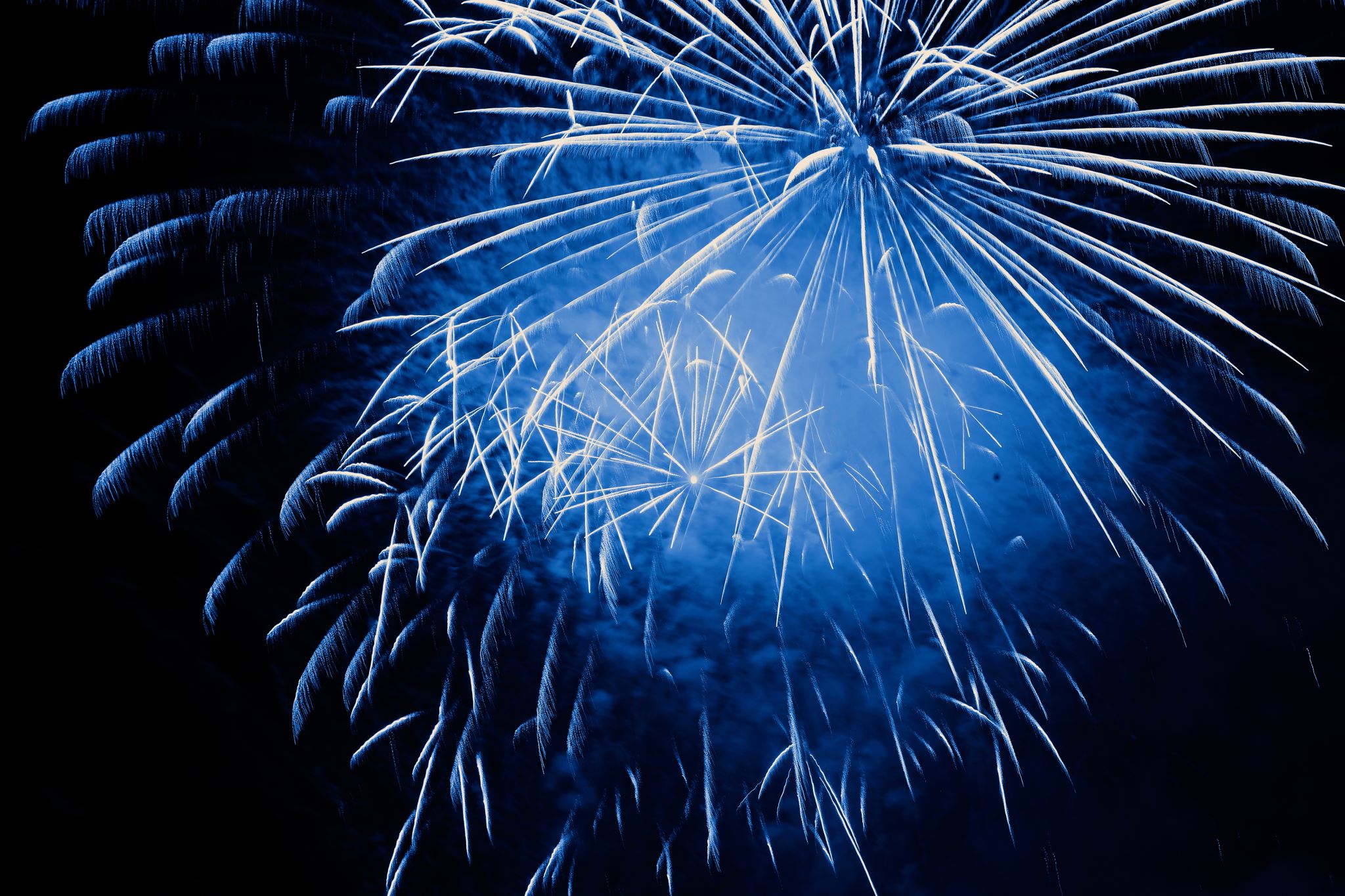 Than Than HtweFinancial Services ManagerChemical Engineering, College of Engineering
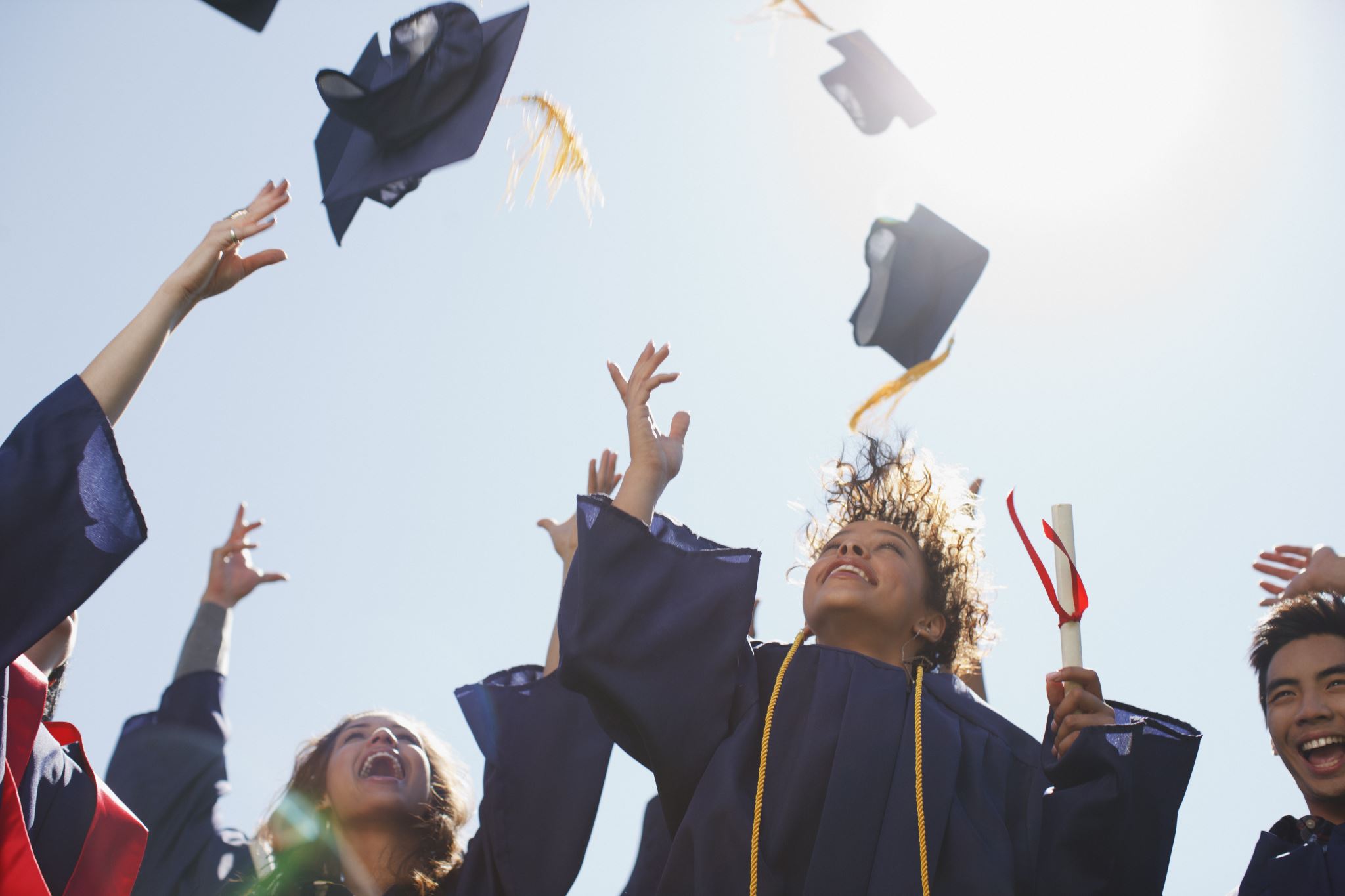 Congratulations!
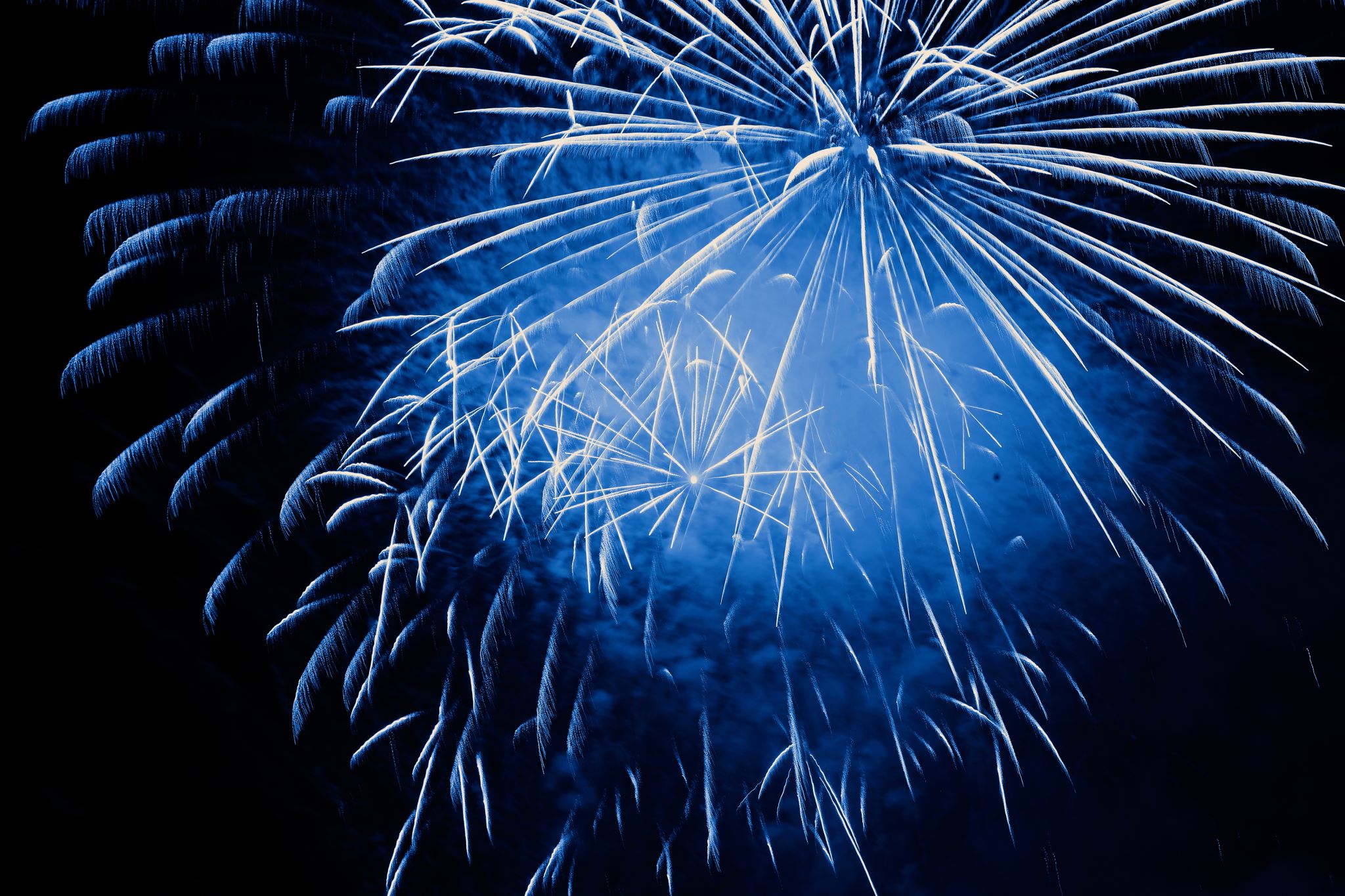 Scott KellyAdministratorCenter for Studies in Demography & Ecology
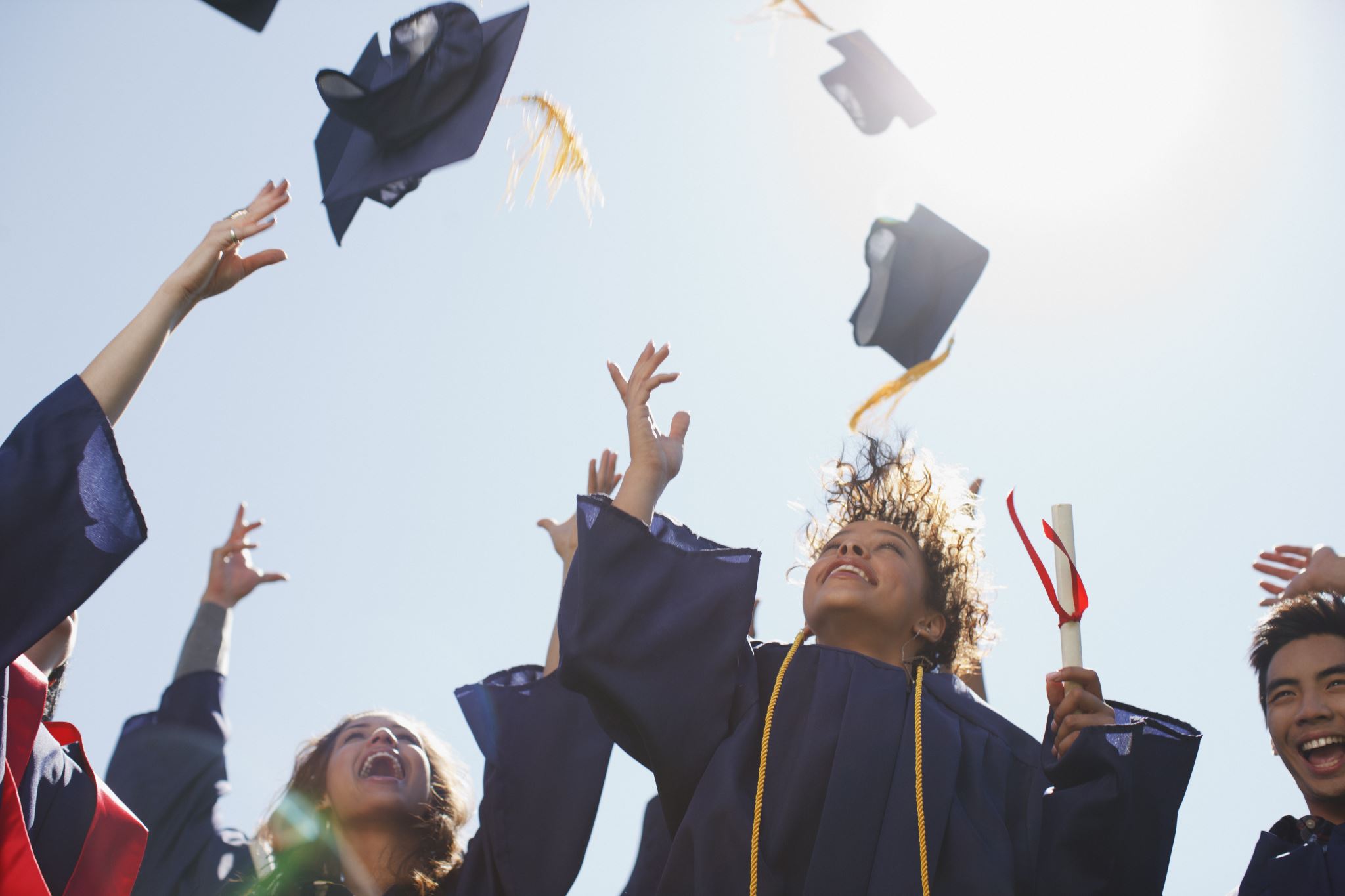 Congratulations!
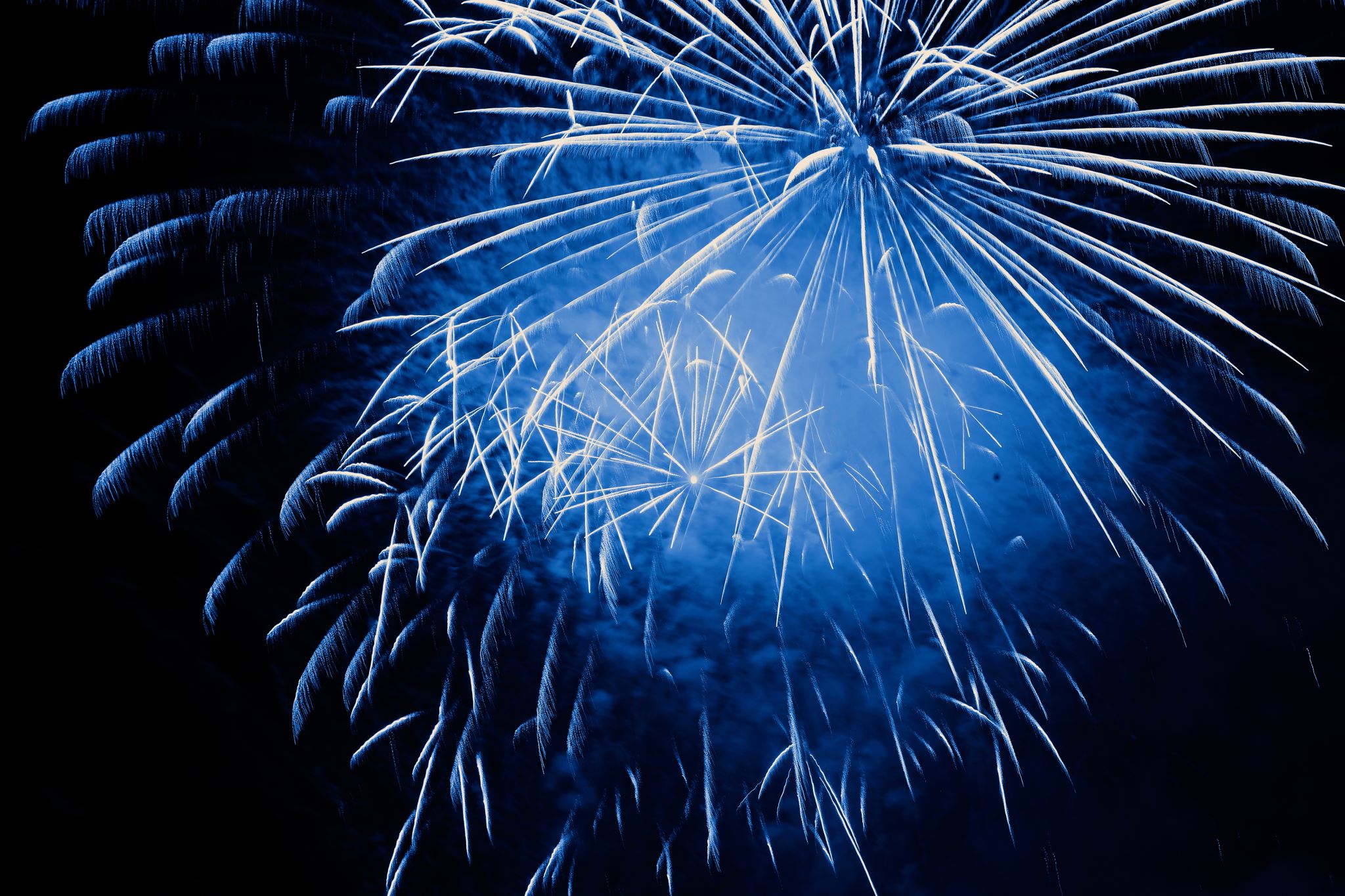 Choong KimBudget Fiscal Analyst LeadCollege of Education
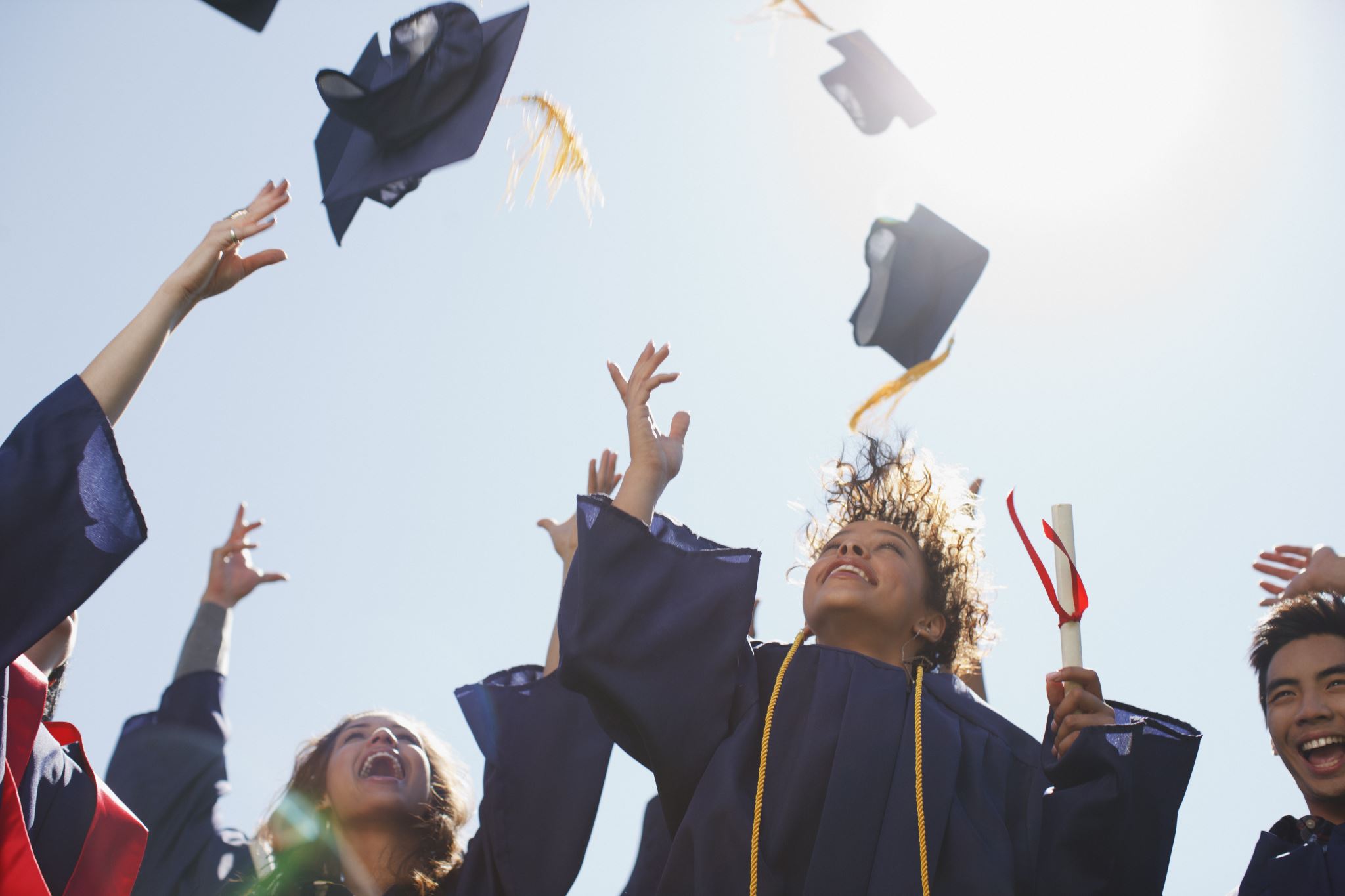 Congratulations!
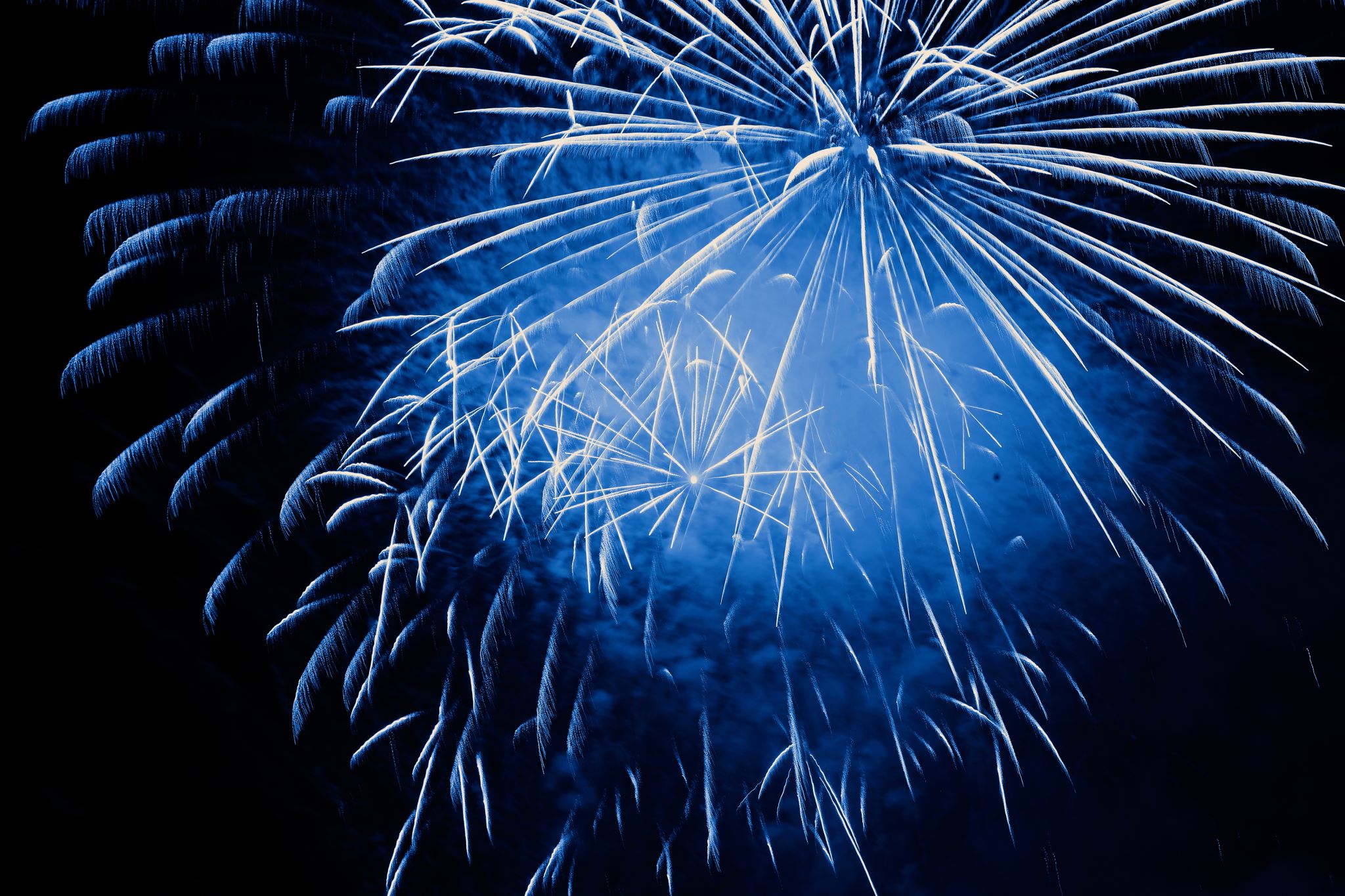 Daniel LarsenProgram AdministratorAstrobiology Program, College of Arts & Sciences
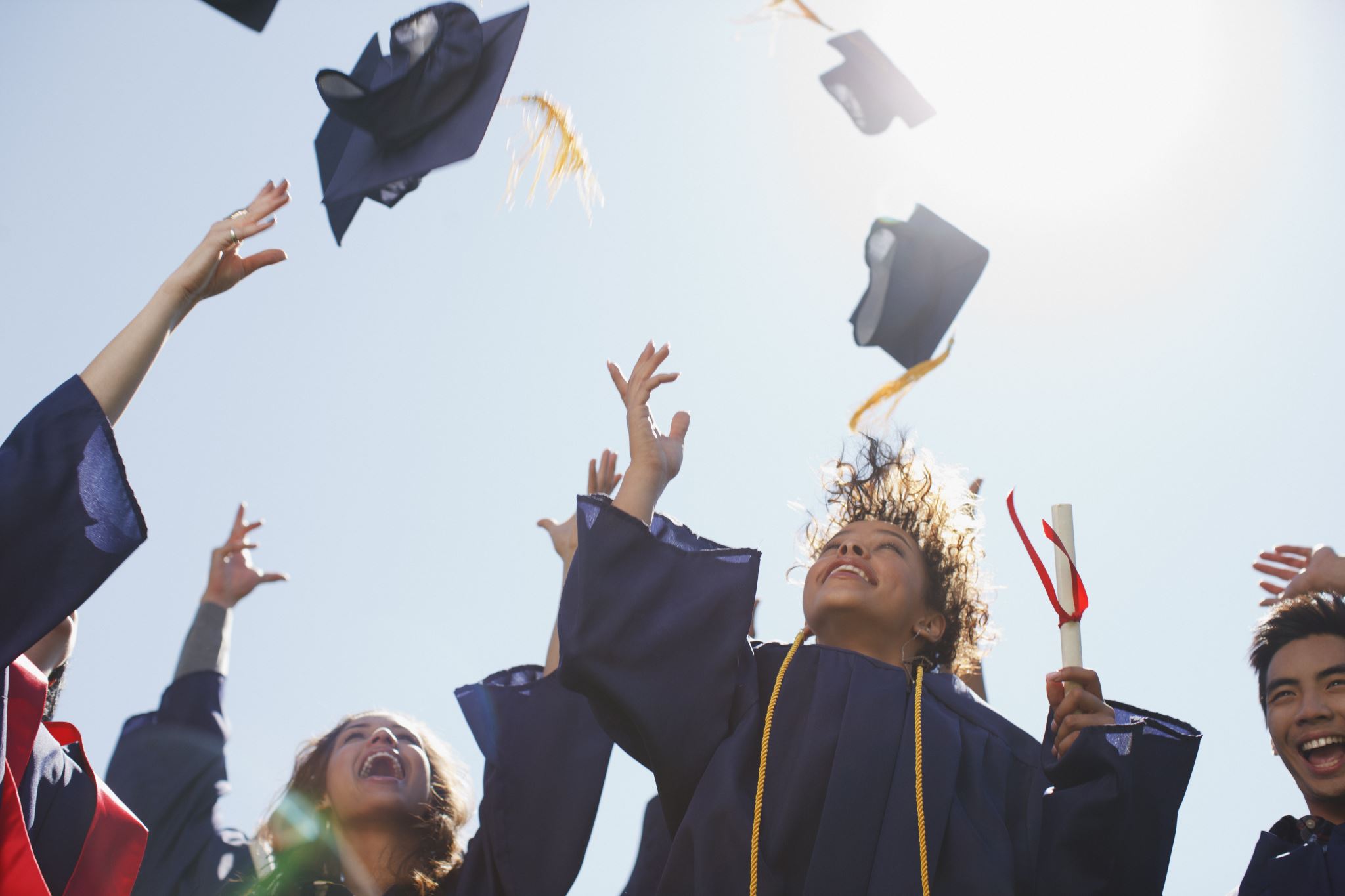 Congratulations!
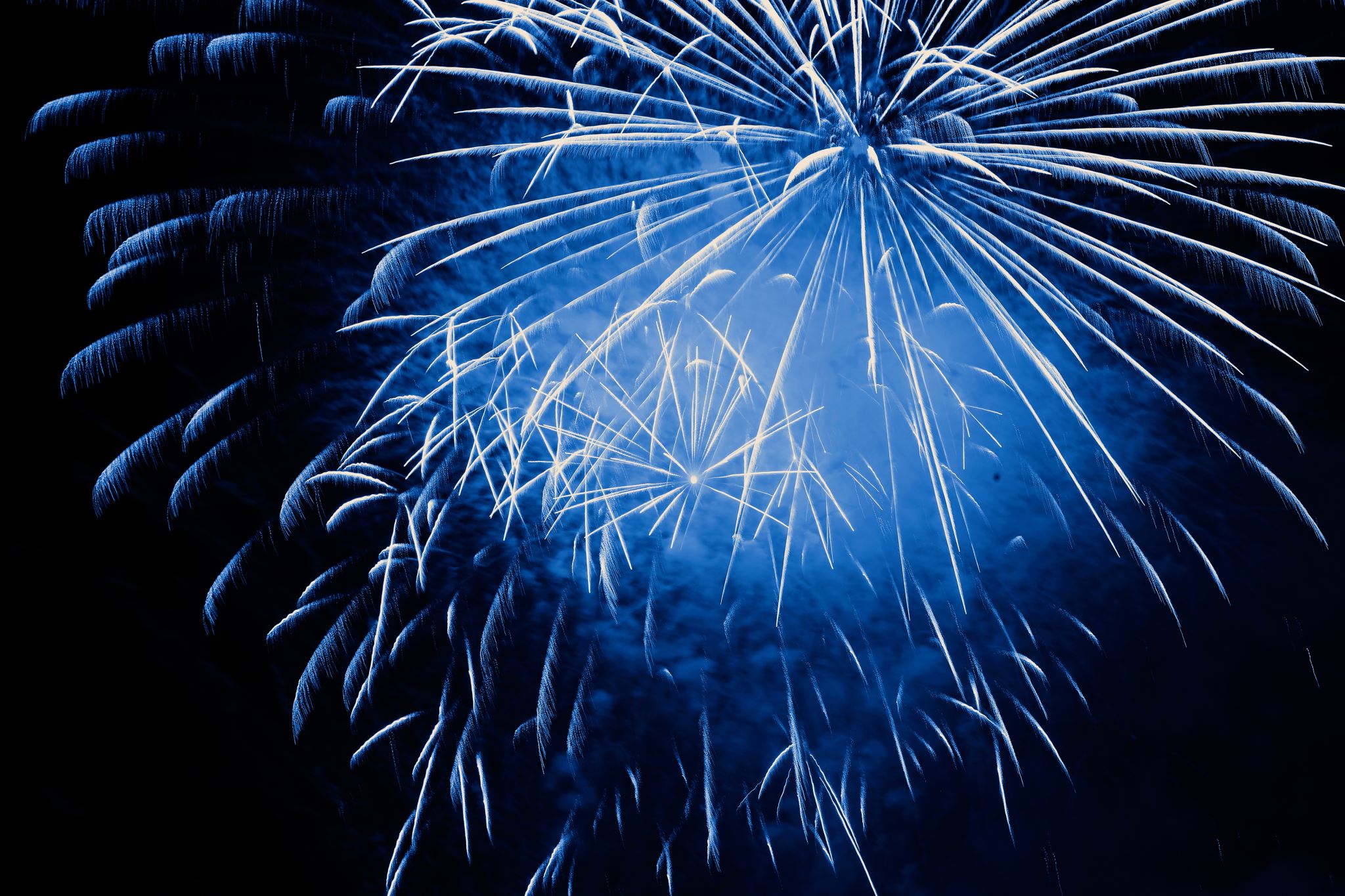 Samantha LepidiGrant CoordinatorRadiation Oncology, School of Medicine
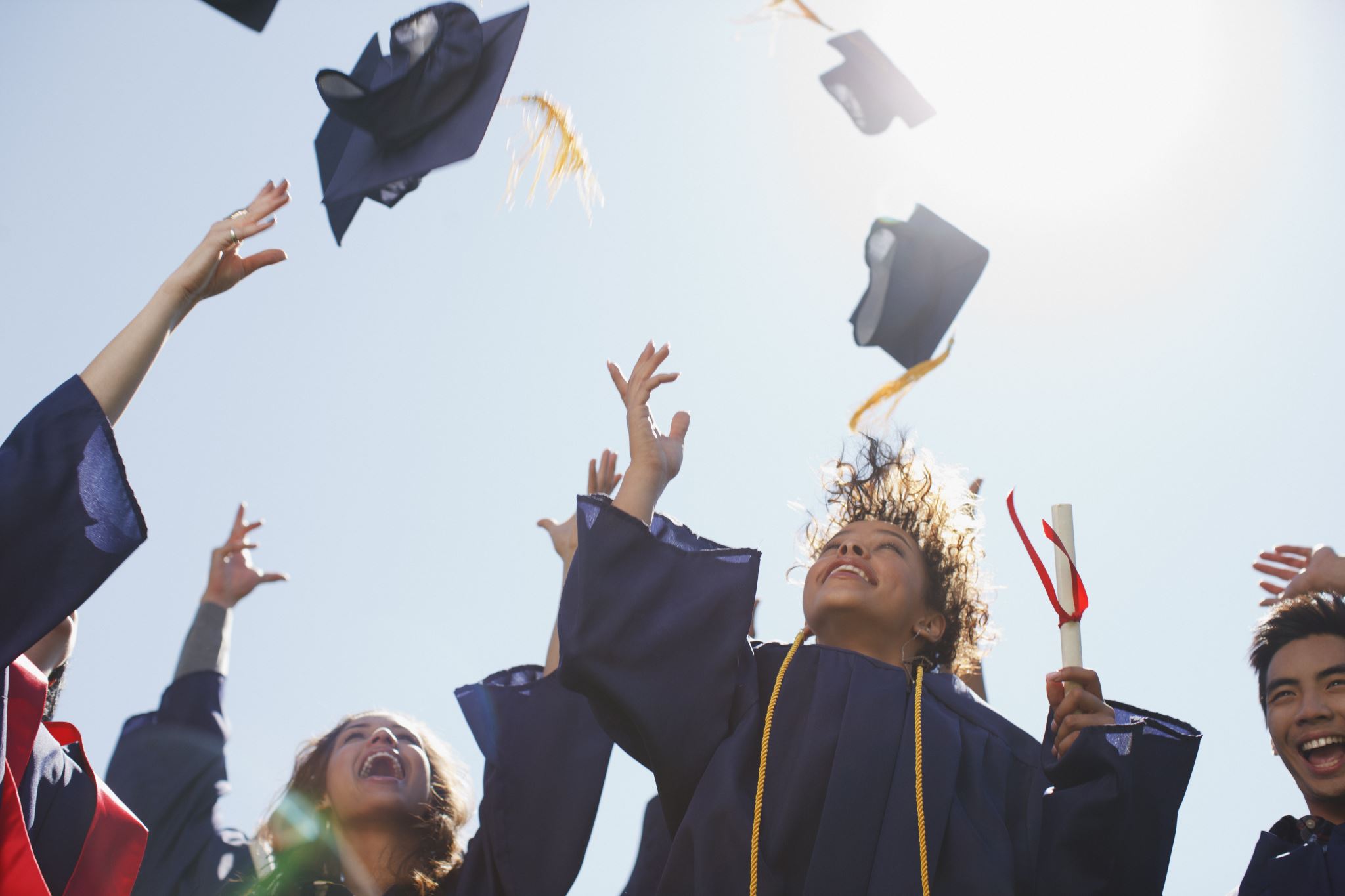 Congratulations!
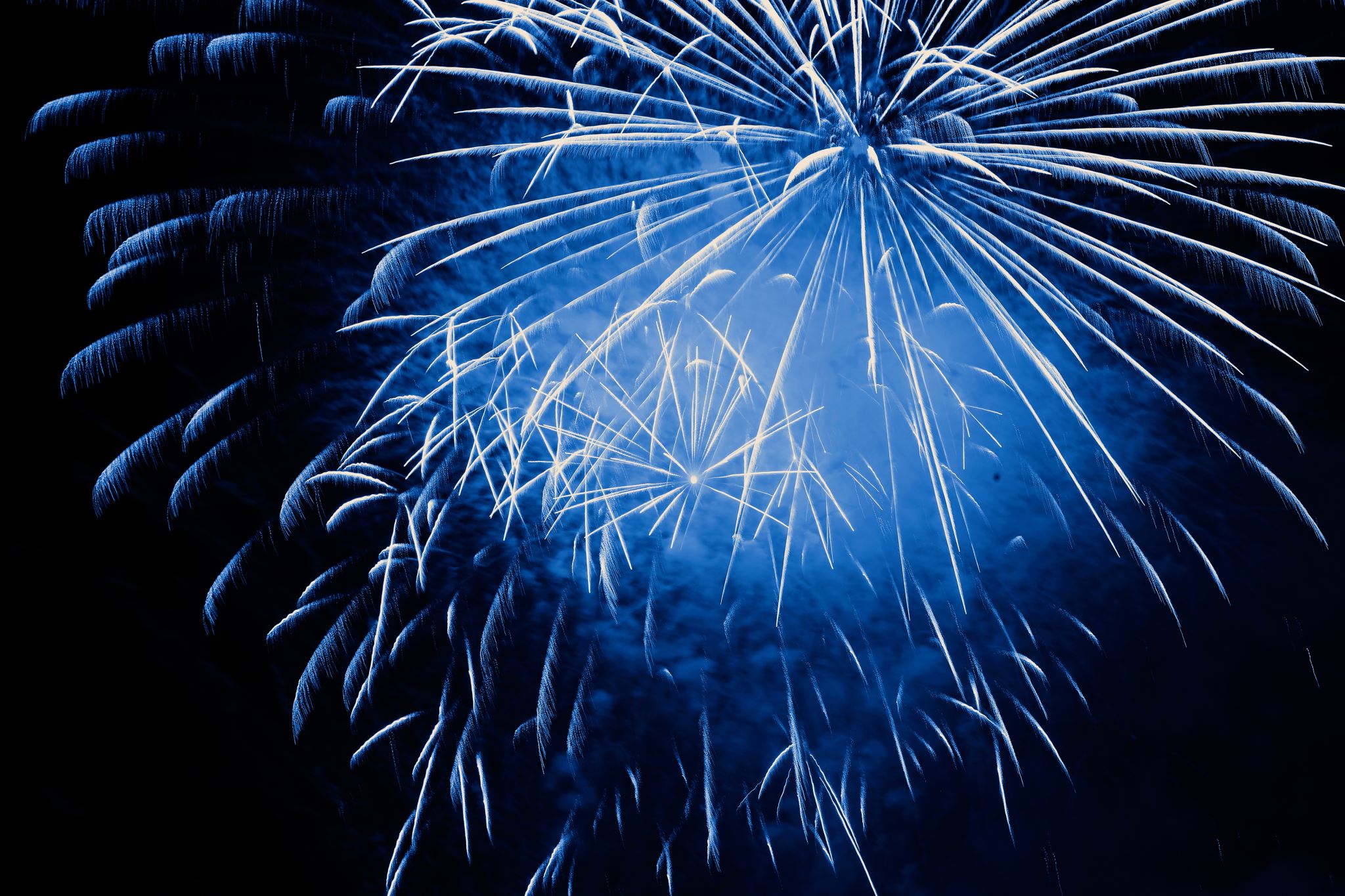 Malik OlanrewajuFinance Accounting AssociateGlobal Health, School of Public Health
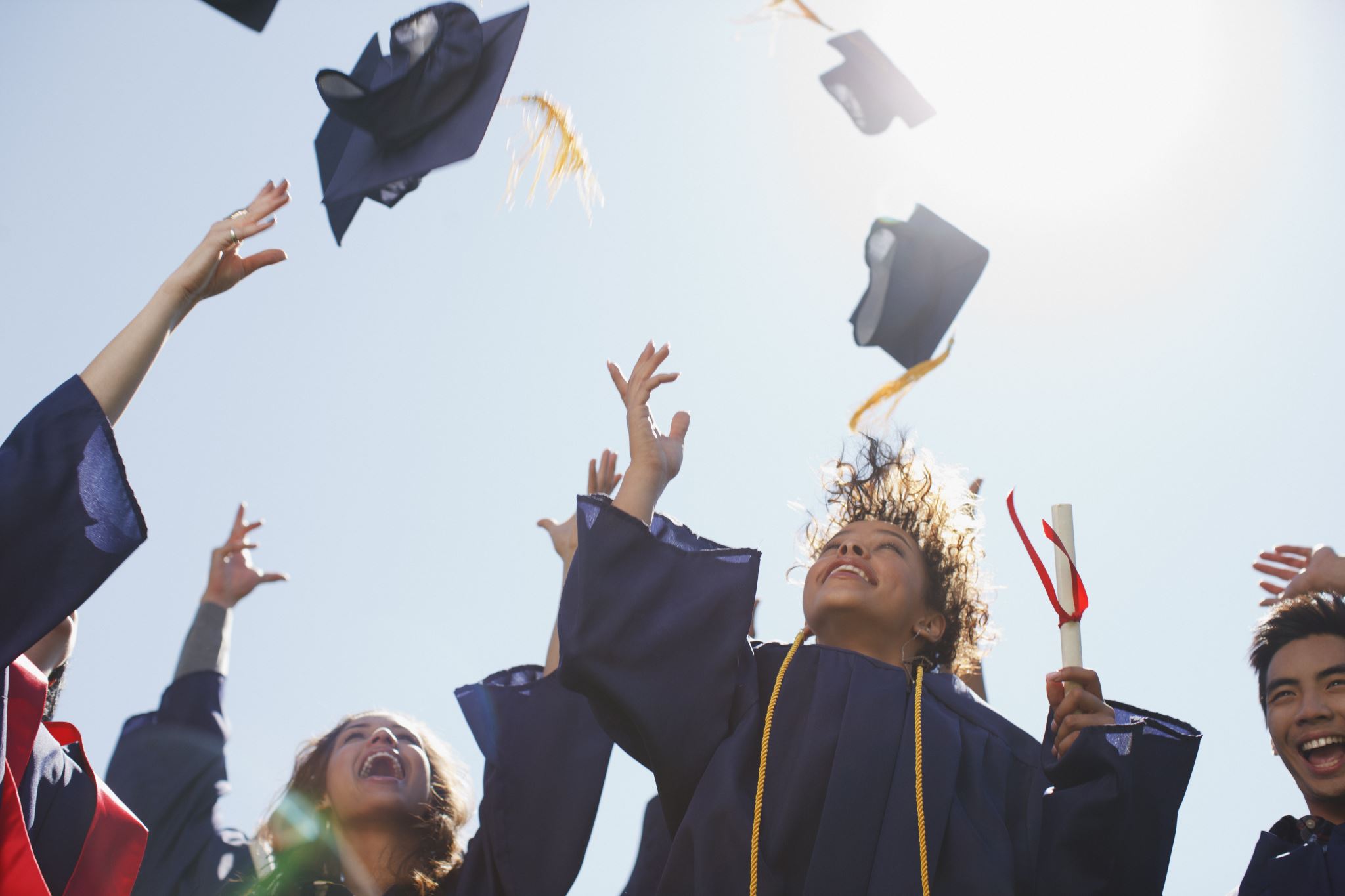 Congratulations!
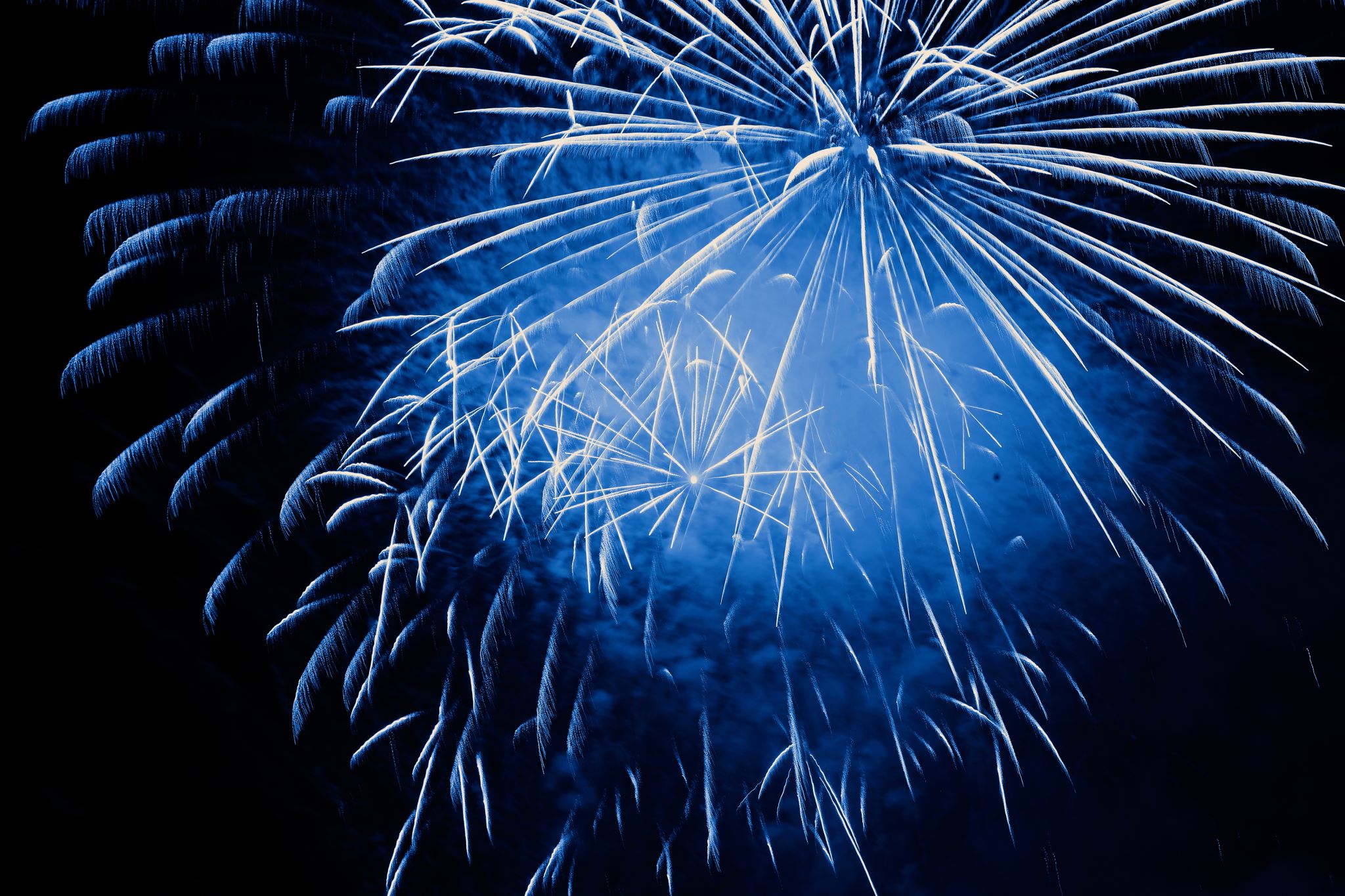 Sara PaulAdministratorOral & Maxillofacial Surgery, School of Dentistry
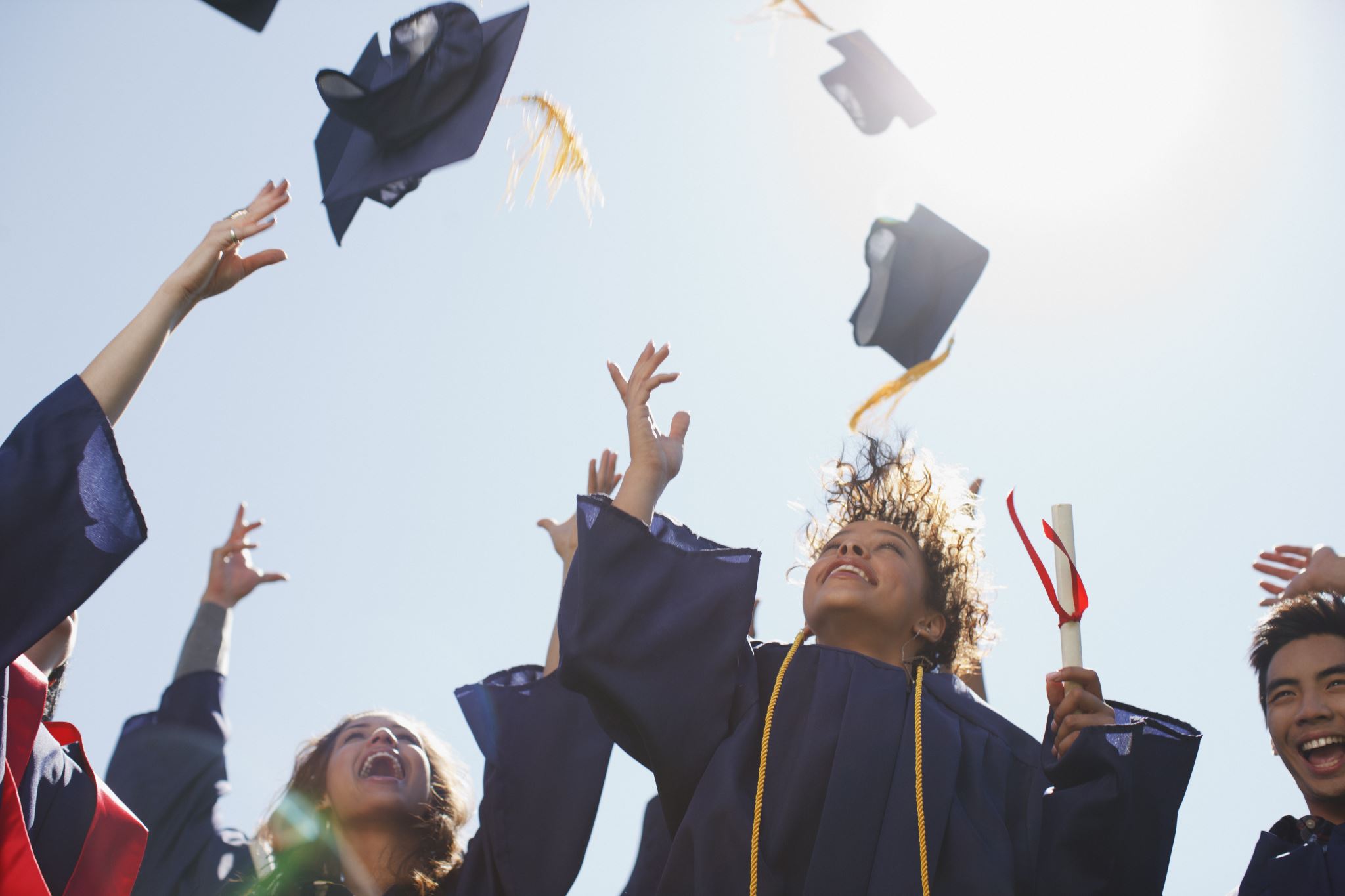 Congratulations!
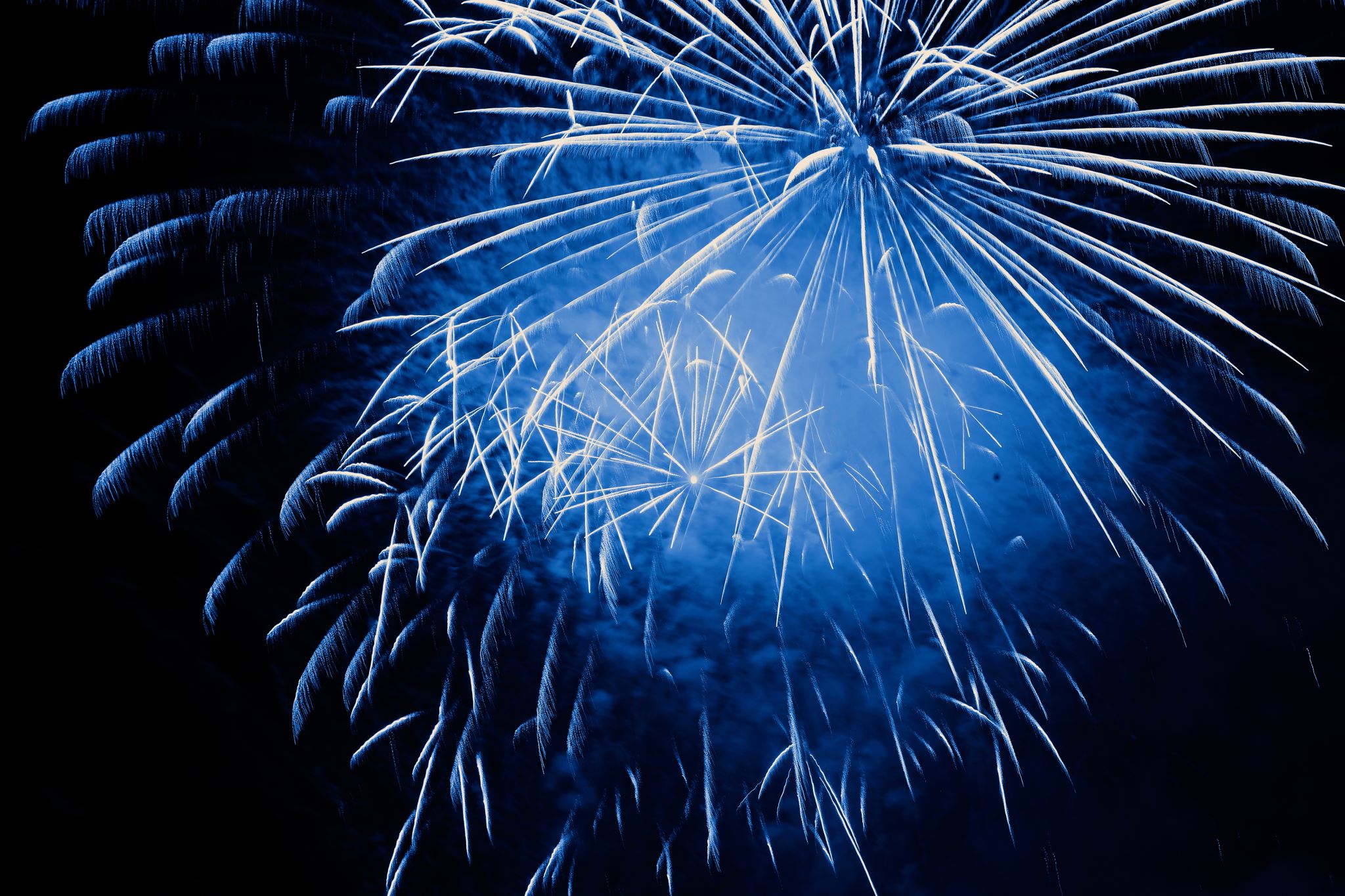 Jon SallowsProgram AssistantOffice of Sponsored Programs
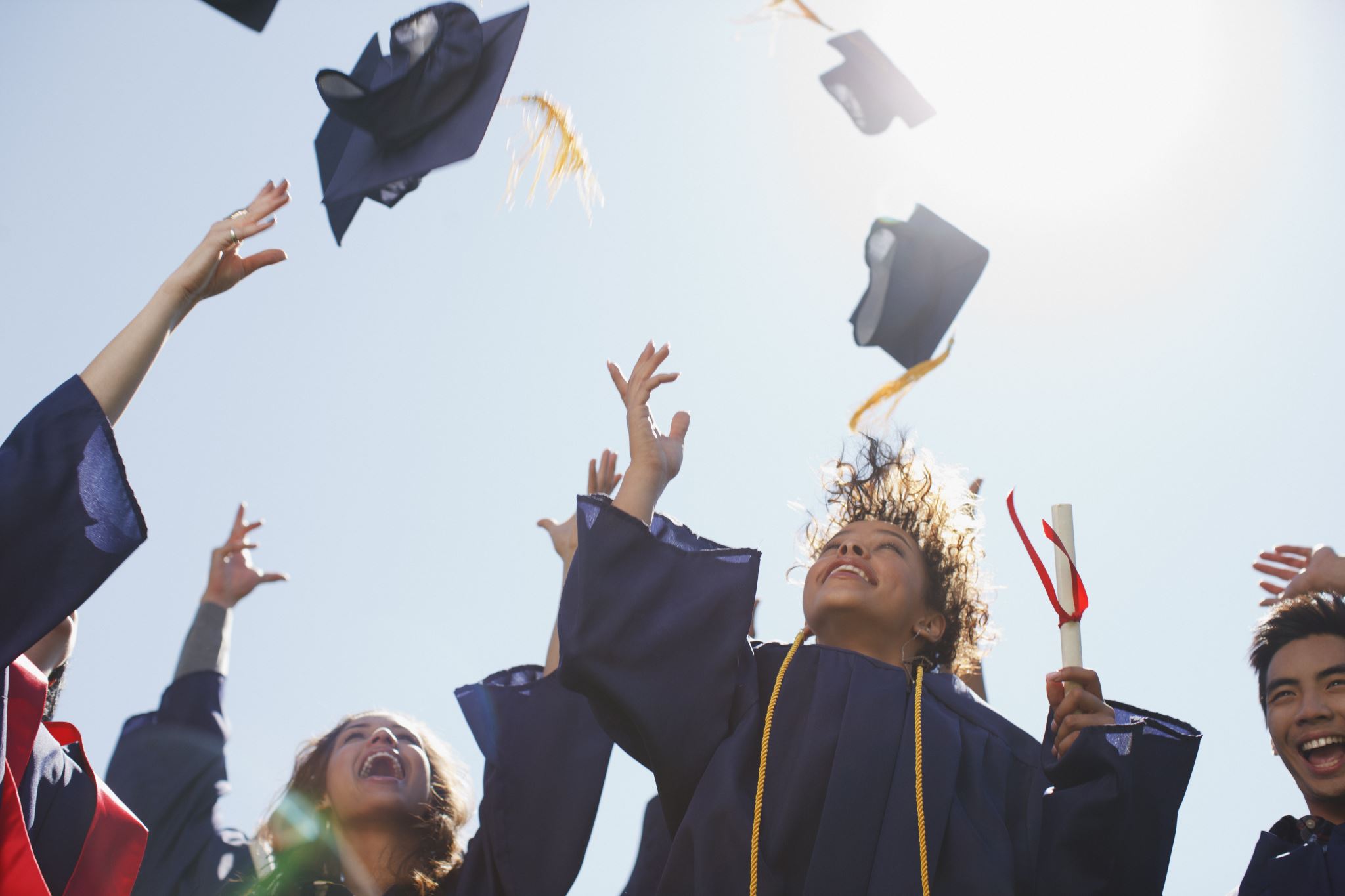 Congratulations!
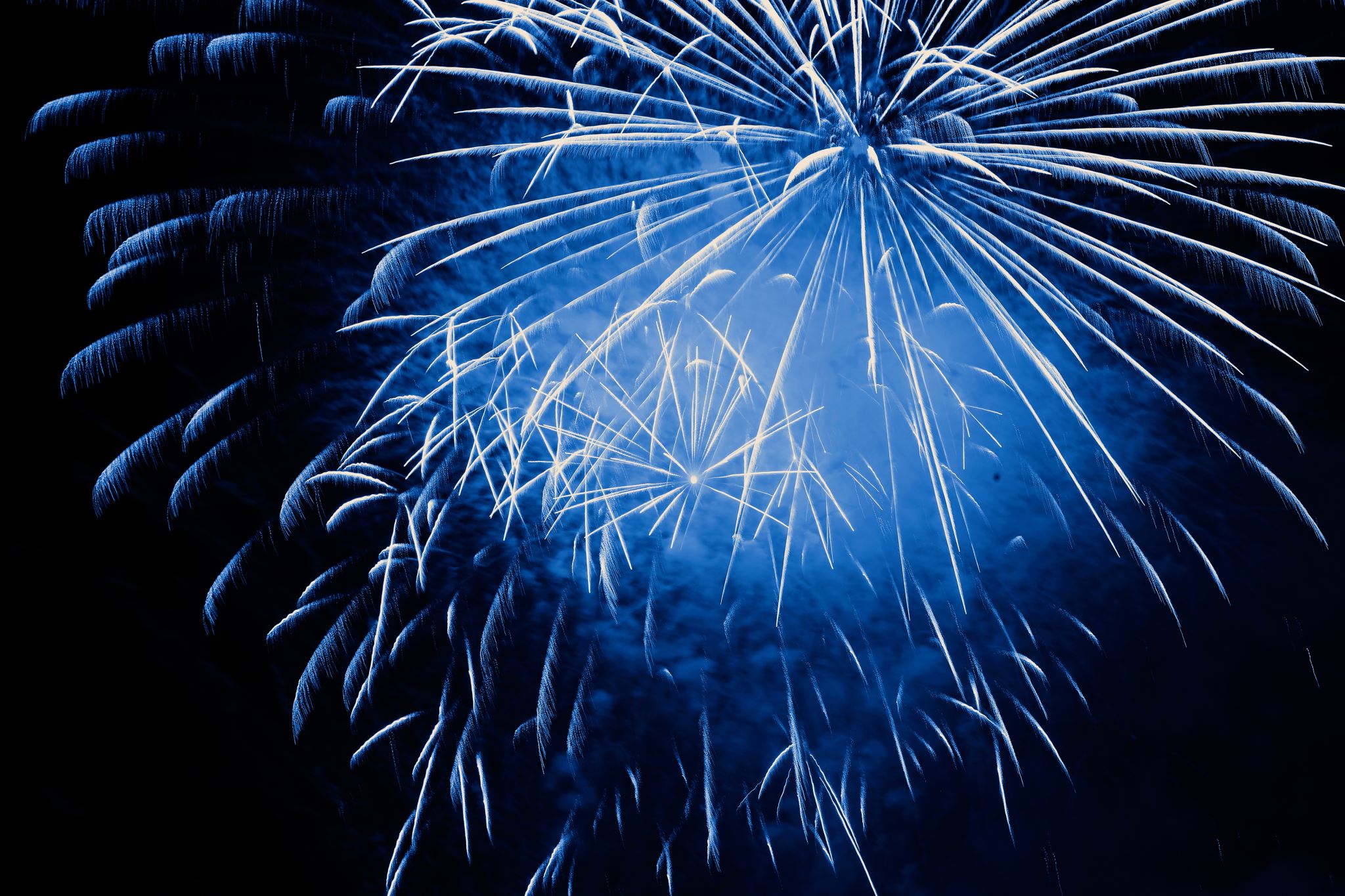 Susan SangredeunAngelGrants ManagerEvans School of Public Policy & Governance
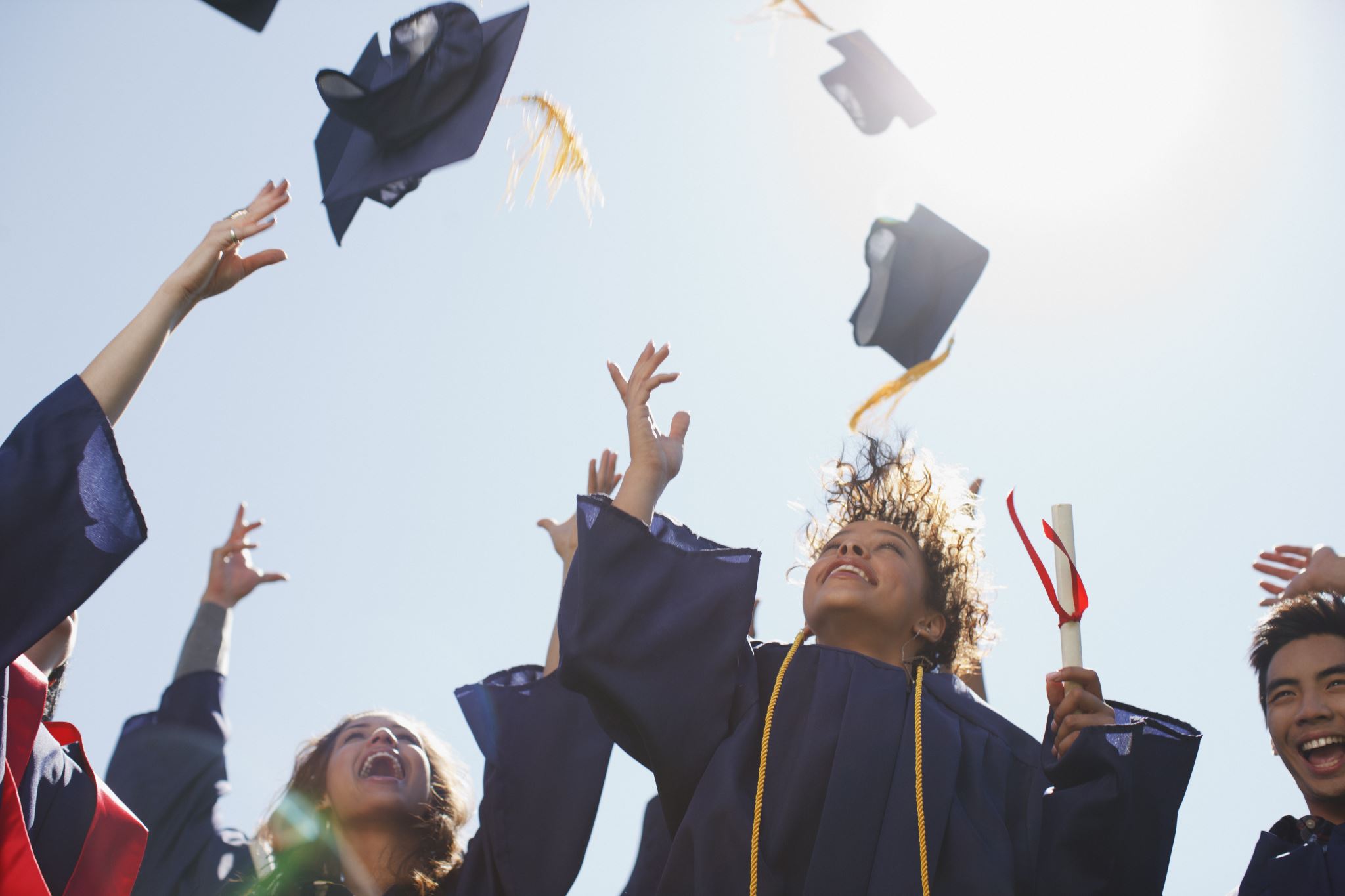 Congratulations!
[Speaker Notes: Congratulations to all of you!]
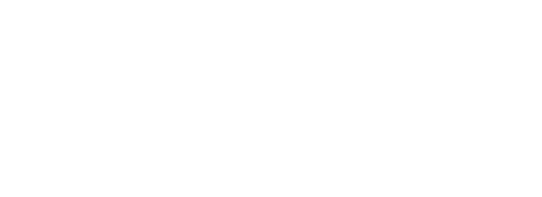 Thank You!
Thanks to the staff and their supervisors who support this important training to help make the UW an effectively managed research enterprise!
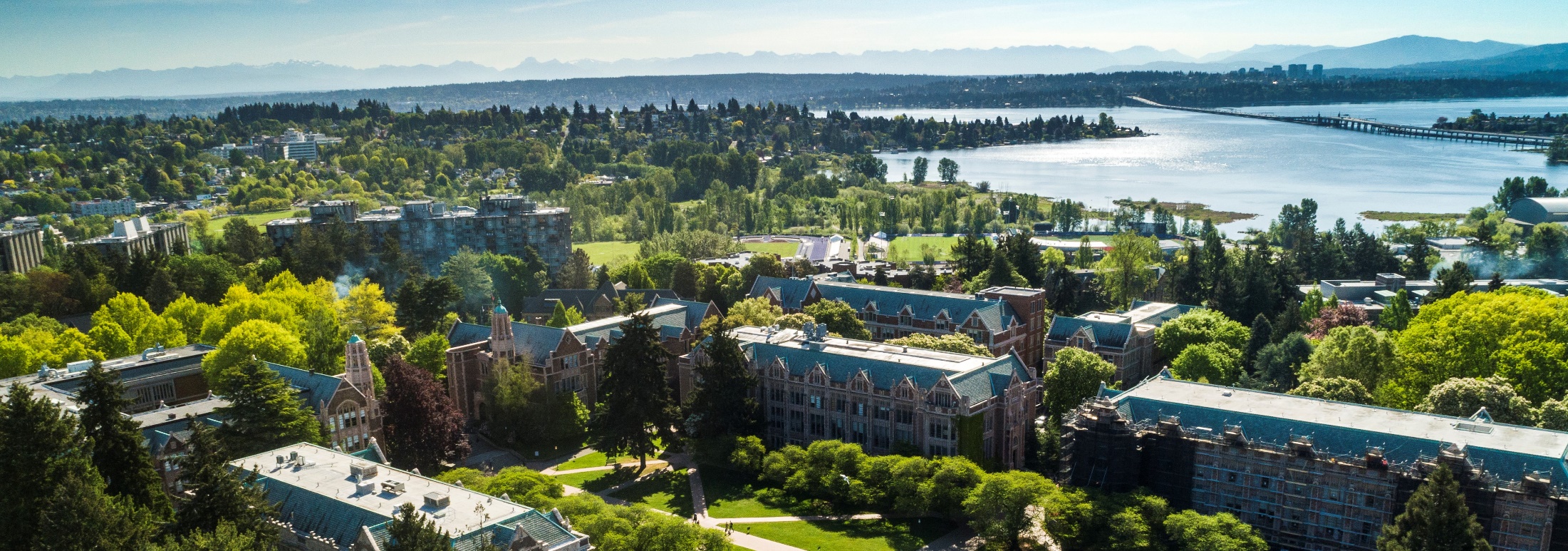 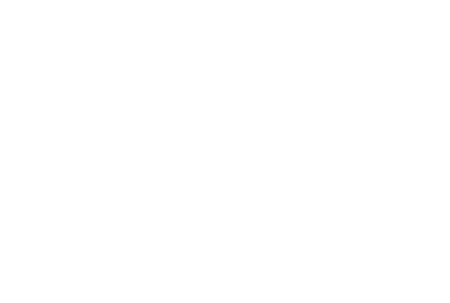 [Speaker Notes: And a big thank you to all who support the ongoing professional development of our research administration staff!]